Д е в и з:Хочешь грамотным быть – учись думать и мыслить!
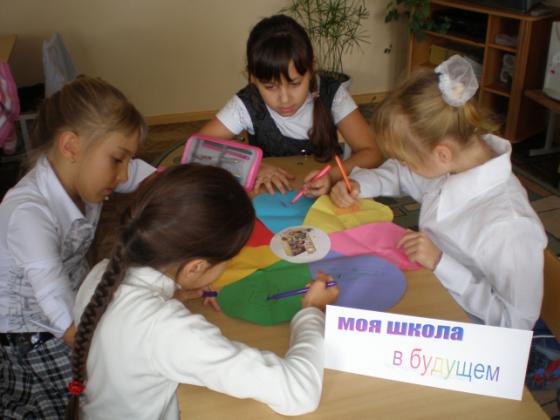 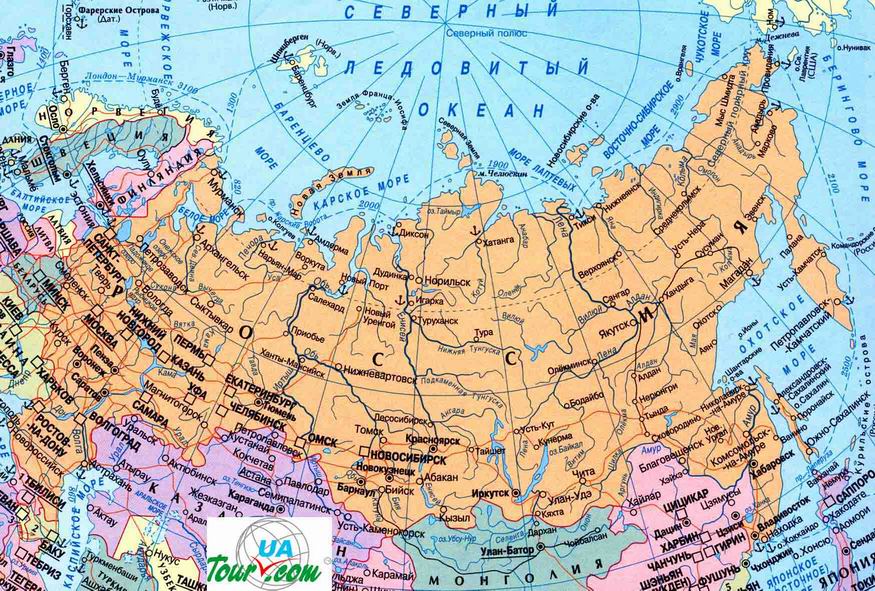 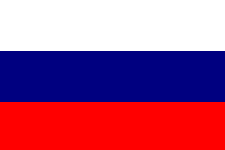 Поисково-практическая работа учащихся
Ориентирование по карте
найти на карте  известные       города России;
найти на карте  самые крупные реки России;
 найти на карте  моря, омывающие Россию;
найти на карте  озера России; 
найти на карте  горы России.
Россия – наша Родина
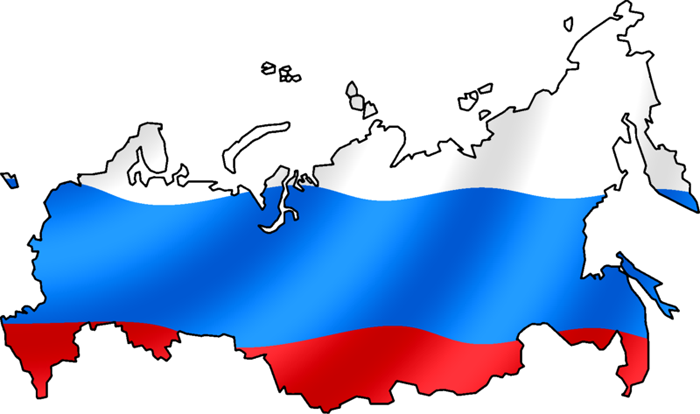 Президент Российской Федерации
Дмитрий Анатольевич Медведев
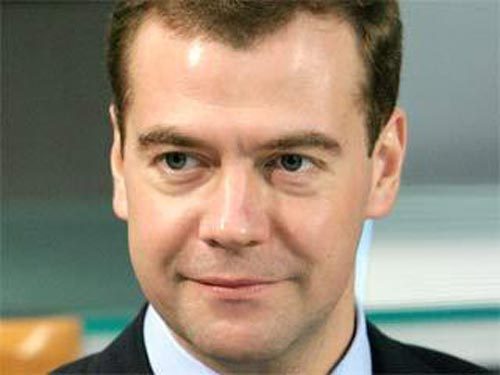 РОССИЯ – самая  большая страна в мире.
Она занимает площадь в 17 миллионов кв. км, граничит с 14 странами и пересекает 8 временных зон. Большая часть страны лежит в Азии, западная часть – в Европе. Границу формируют Уральские горы. Огромная  территория России включает в себя ледяные пустыни, лежащие за Северным полярным кругом, обширные лесные пространства, высокие горы и широкие равнины. В России холодные длинные зимы и короткое лето. Россия имеет богатые природные ресурсы: сельскохозяйственные угодья, большие запасы леса и крупные месторождения нефти, природного газа, каменного угля и различных видов минералов.
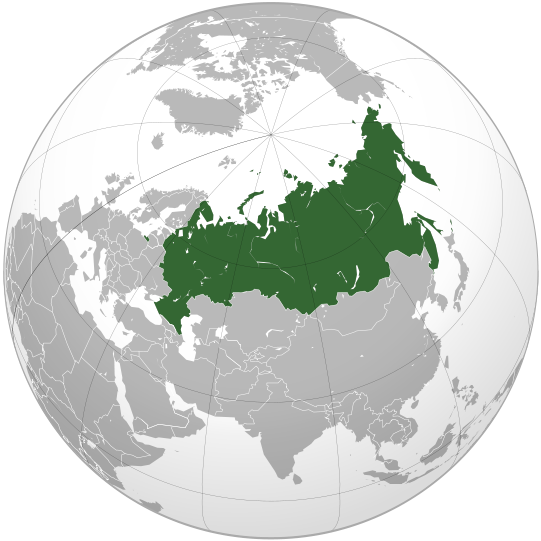 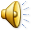 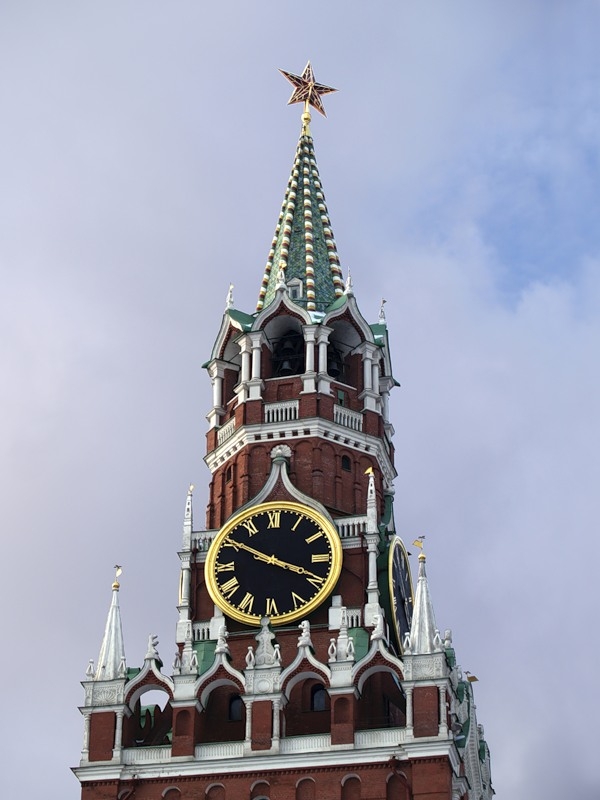 Столица России
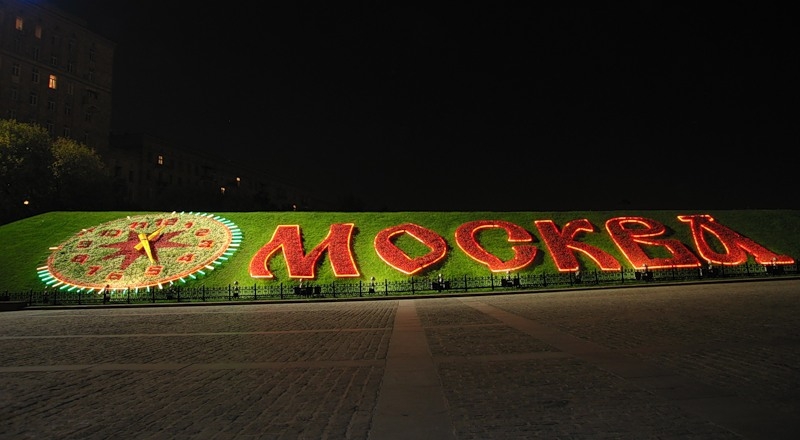 Москва – столица нашей Родины, самый большой город России.
 В Москве работают  Президент страны, Правительство России, Государственная Дума.   Они решают важные государственные задачи.
Население 10, 5 млн.чел. (на 1.01.2010)
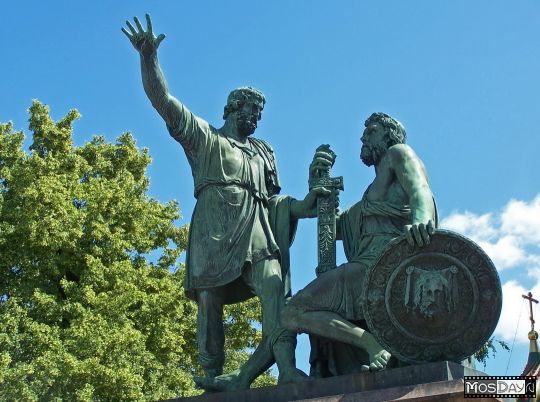 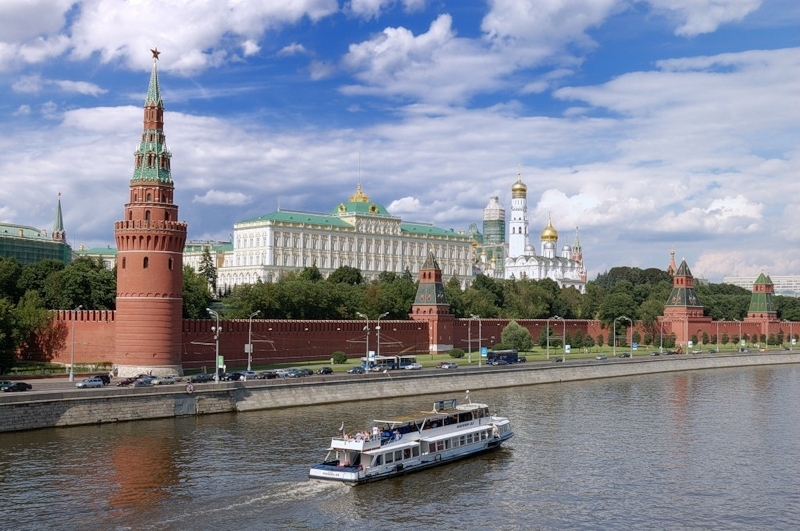 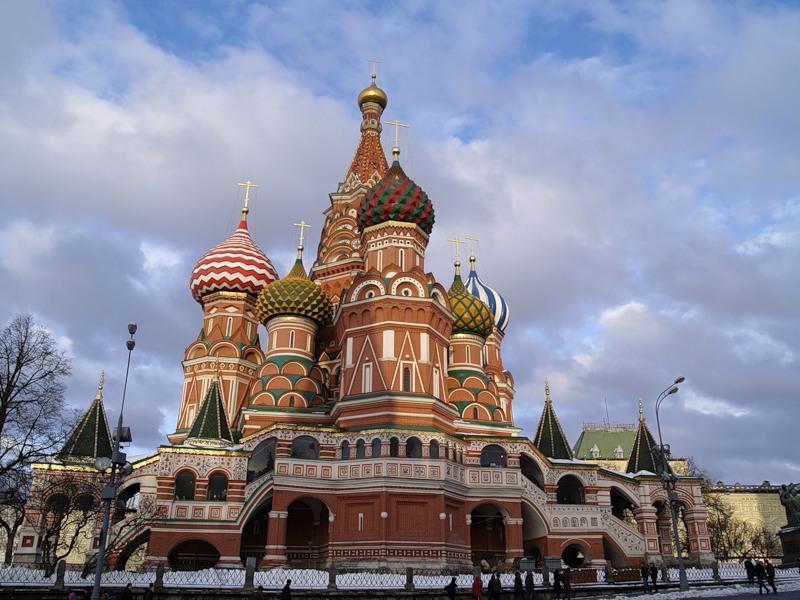 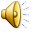 Современный герб
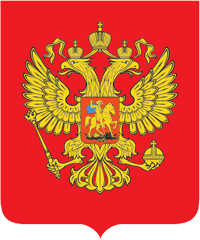 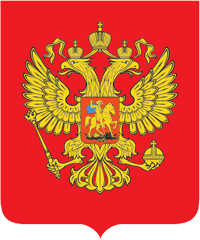 У России  величавой
На гербе орёл двуглавый,
Чтоб на запад на восток
Он смотреть бы сразу мог.
Сильный, мудрый он и гордый.
Он – России дух свободный
-символизирует преемственность со славным историческим прошлым, величие государства.
03.01.2012
Государственный флаг России
Современный флаг Российской Федерации  восходит к флагу Петра I.
Поднимается на государственных зданиях и в дни государственных праздников.
Представляет прямоугольное полотнище трех равновеликих горизонтальных полос: верхней - белого цвета; средней- синего; нижней- красного цвета.
Принят Государственной Думой и подписан Президентом России В.В.Путиным 25 декабря 2000 года.
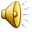 Государственный гимн России
Слова С.В. Михалкова, музыка А. В. Александрова.
Россия -священная наша держава,
Россия-любимая наша страна.
Могучая воля, великая слава- 
Твое достоянье на все времена!
     Припев: 
Славься, Отечество наше свободное.
Братских народов союз вековой
Предками данная мудрость народная!
Славься, страна !Мы гордимся тобой!
От южных морей до полярного края 
Раскинулись наши леса и поля .
Одна ты на свете! Одна ты такая-
Хранимая Богом родная земля !
     Припев.
Широкий простор для мечты и для жизни
Грядущие нам открывают года.
Нам силу дает наша верность Отчизне.
Так было, так есть и так будет всегда!
    Припев.
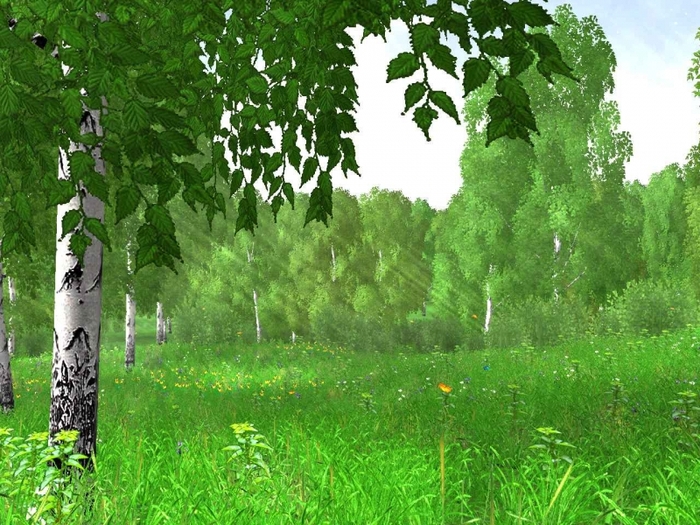 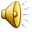 Это всё-
Россия
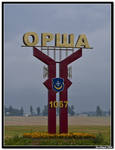 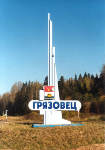 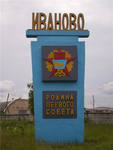 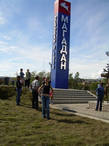 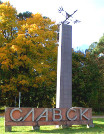 Города России
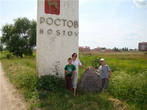 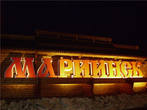 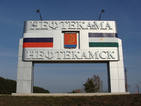 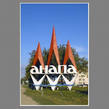 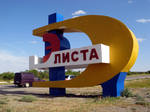 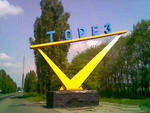 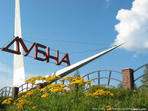 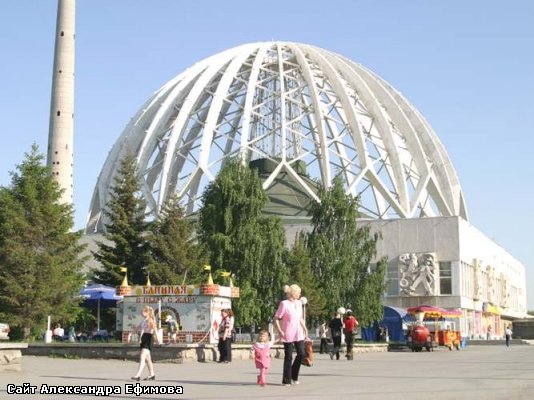 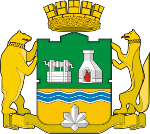 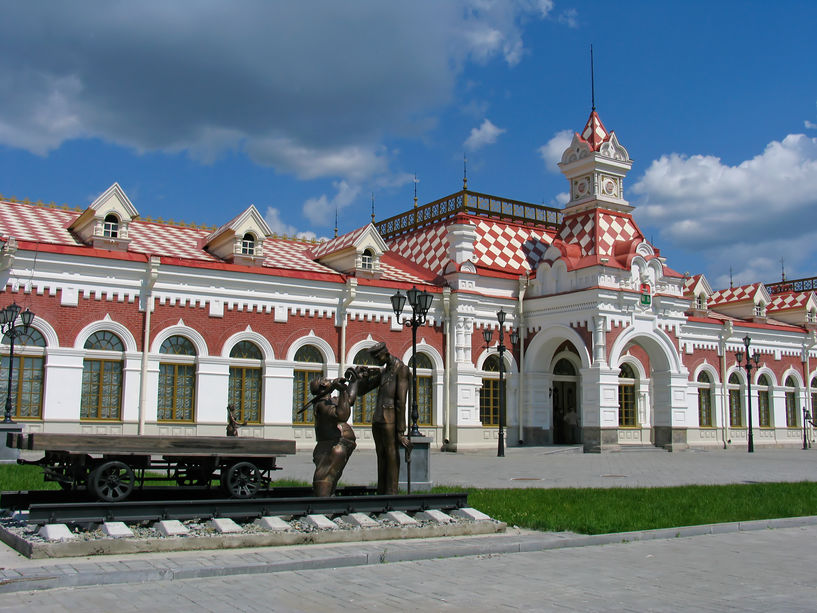 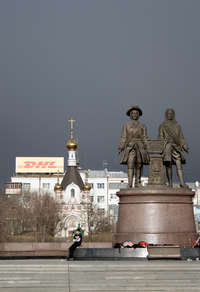 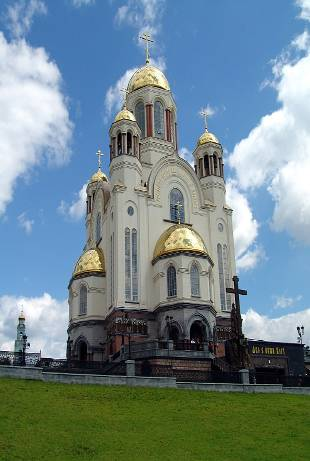 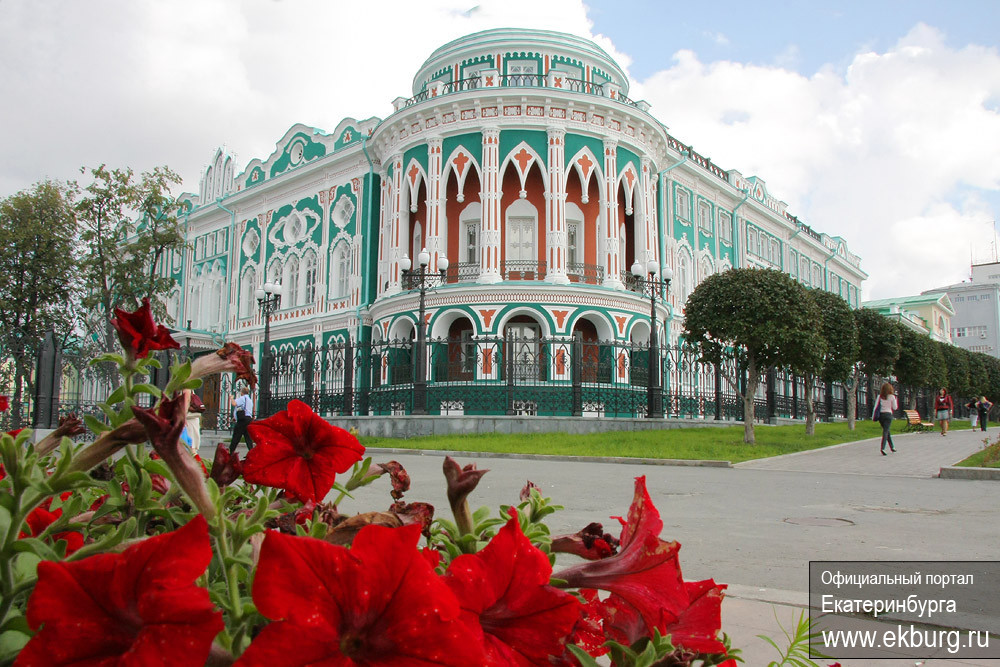 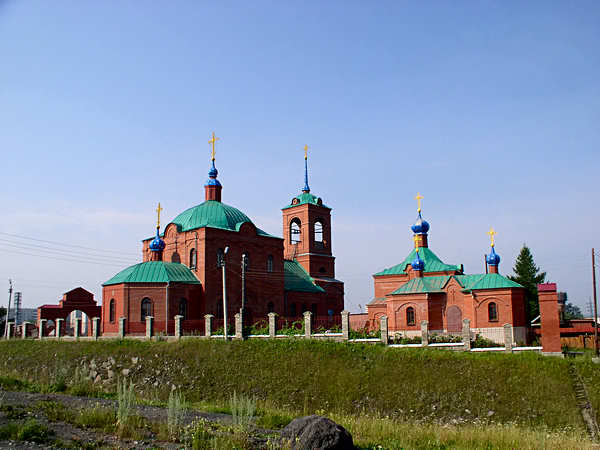 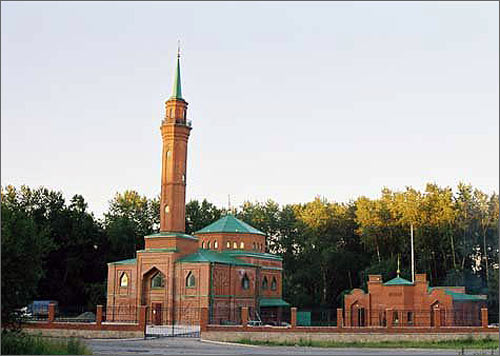 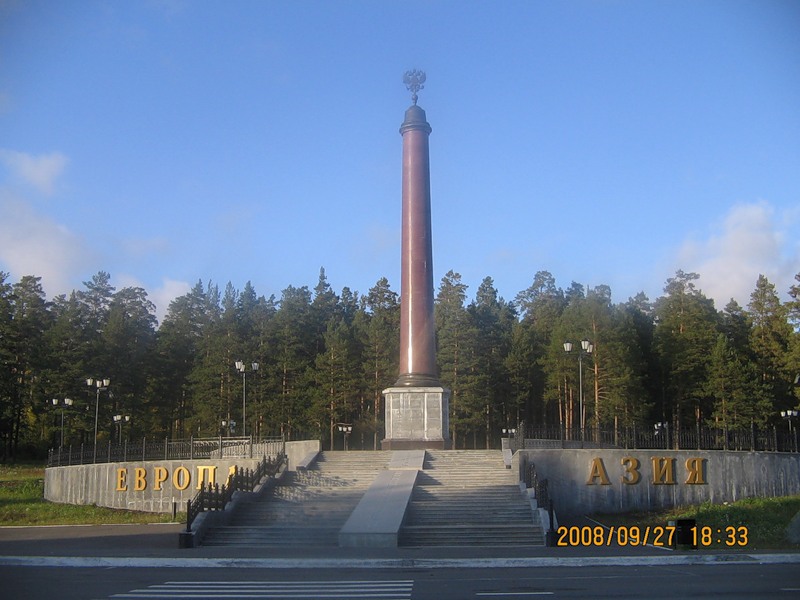 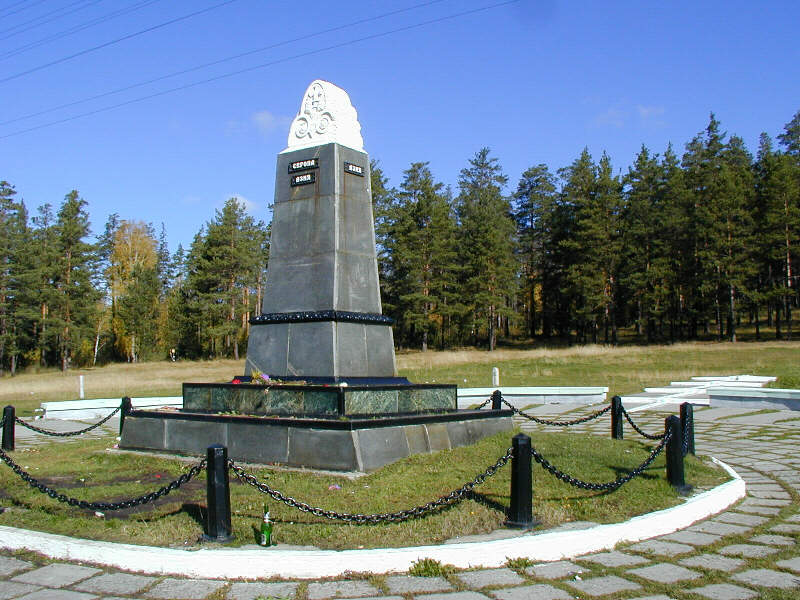 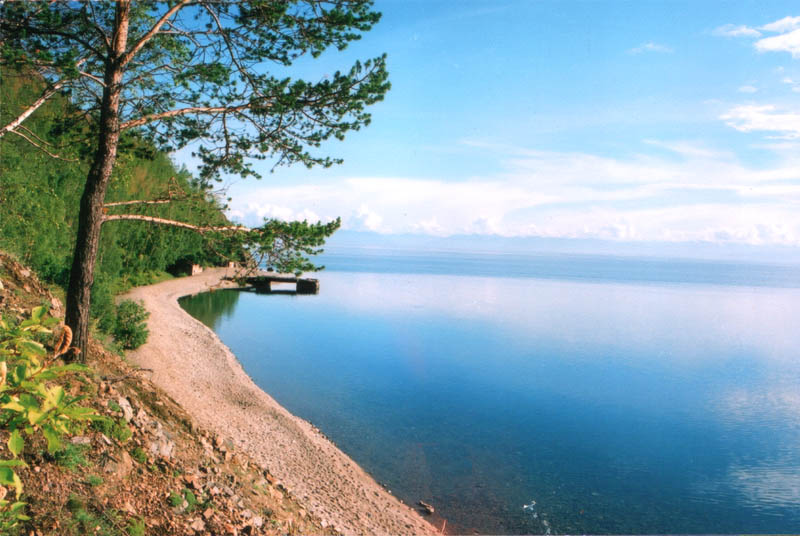 Любить природу -
значит любить Родину
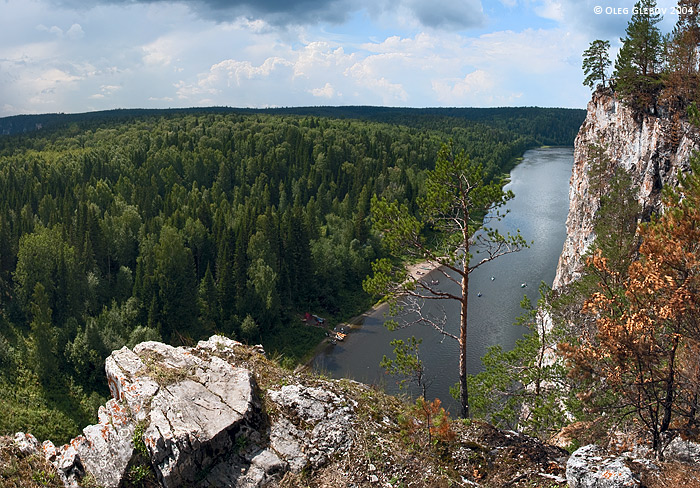 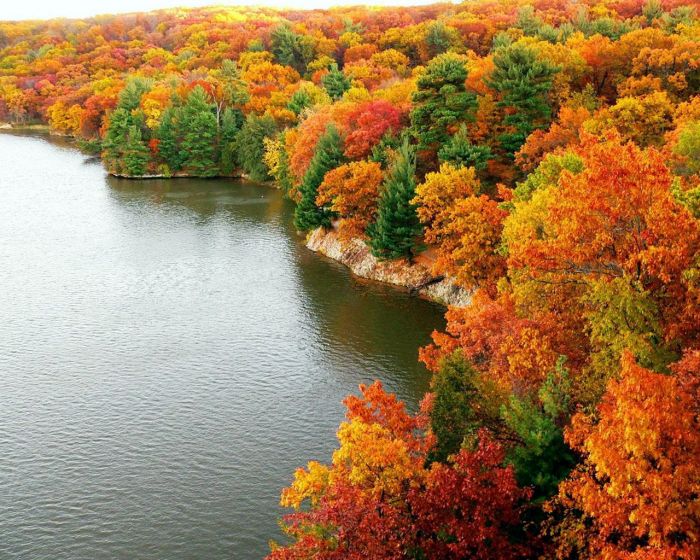 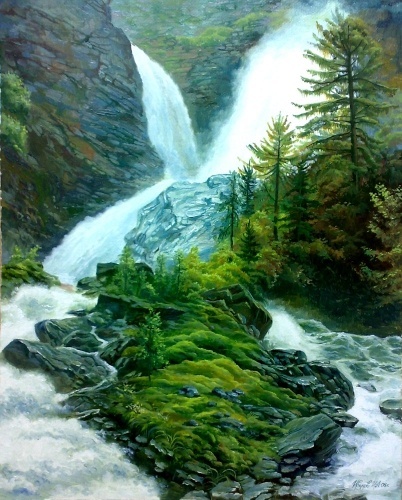 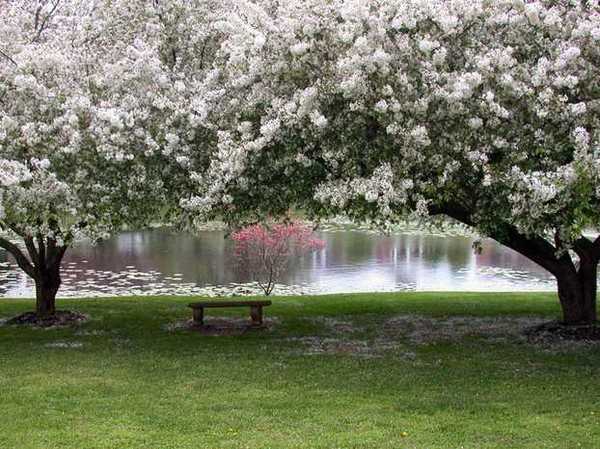 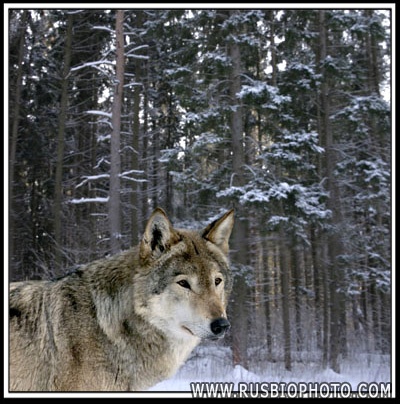 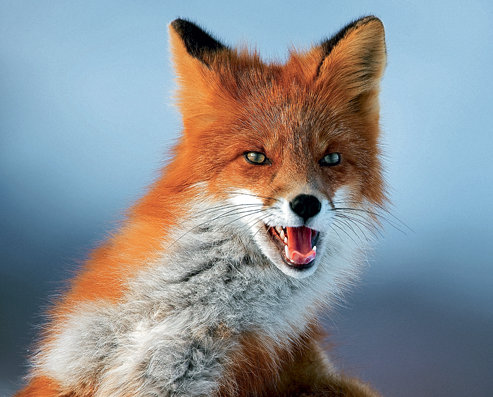 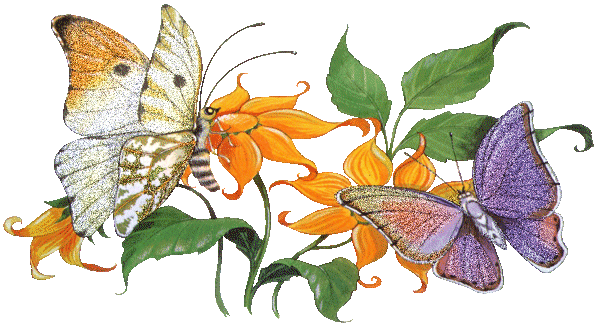 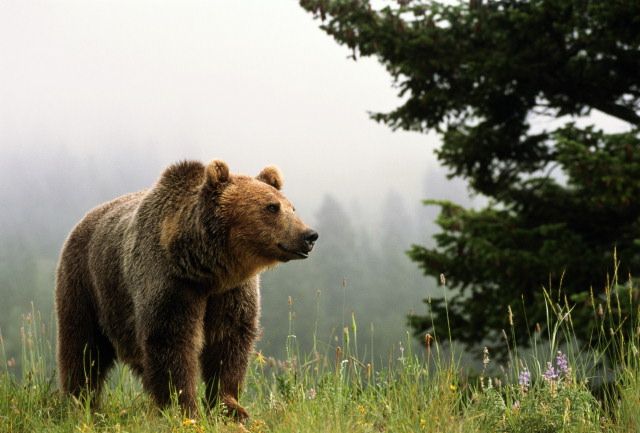 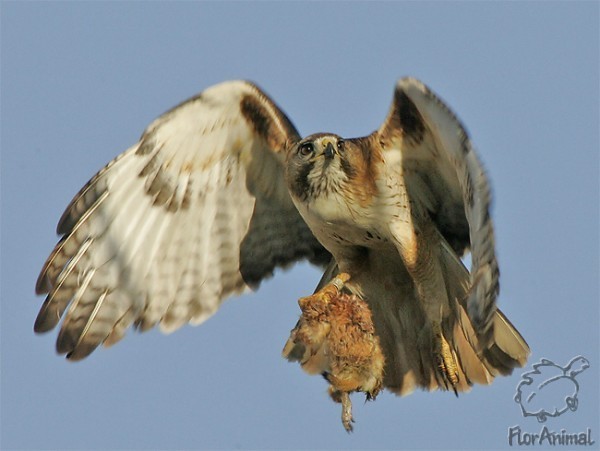 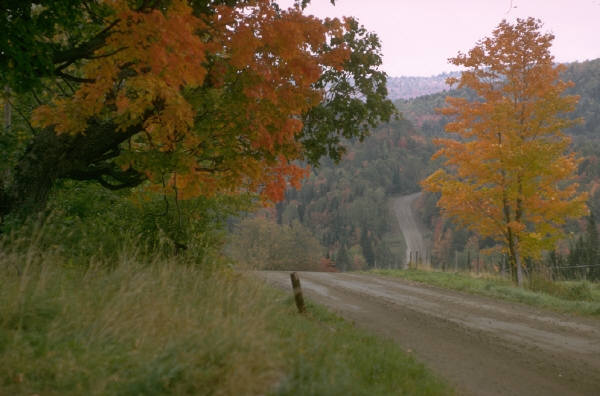 В чем богатство нашей Родины?
В чем богатство 
нашей Родины?
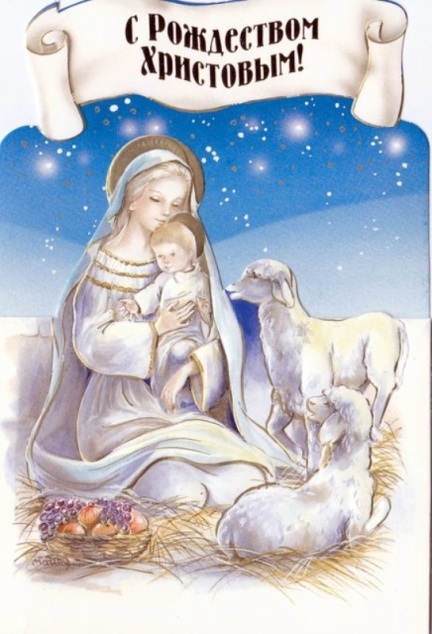 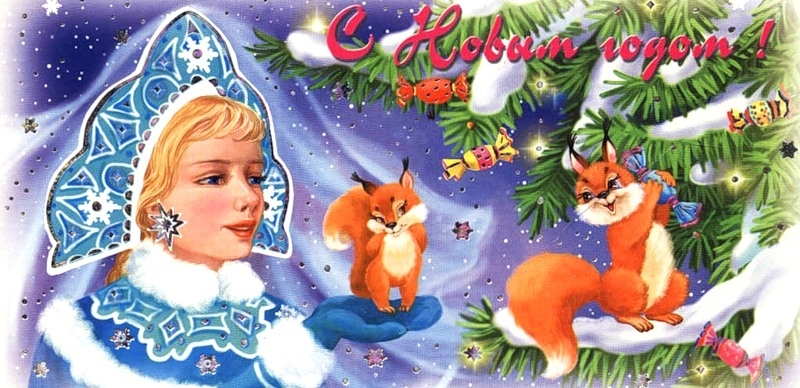 Государственныепраздники
1 января – Новый год
7 января – Рождество Христово
23 февраля – День защитника Отечества
8 марта – Международный женский день
1 мая – Праздник весны и труда
9 мая – День Победы
12 июня – День России
4 ноября – День народного единства
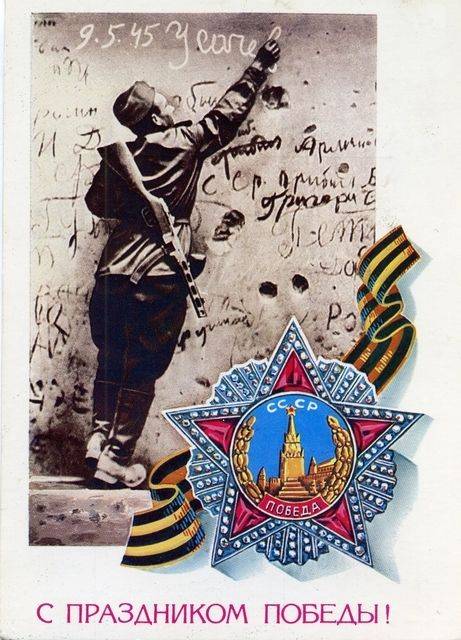 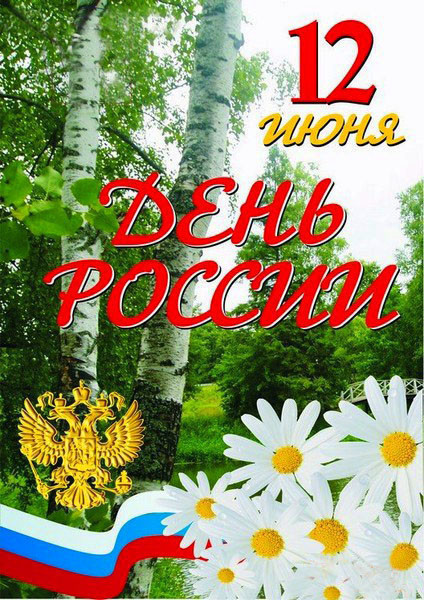 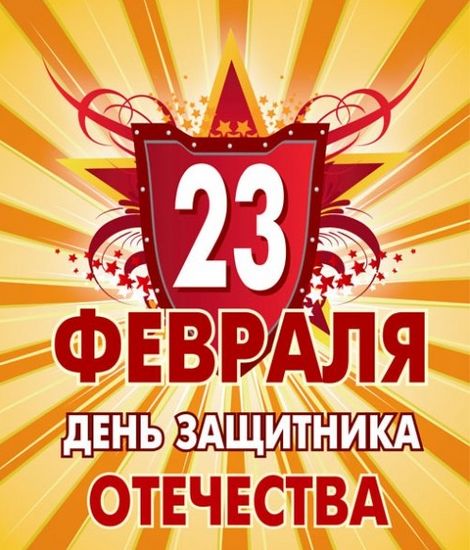 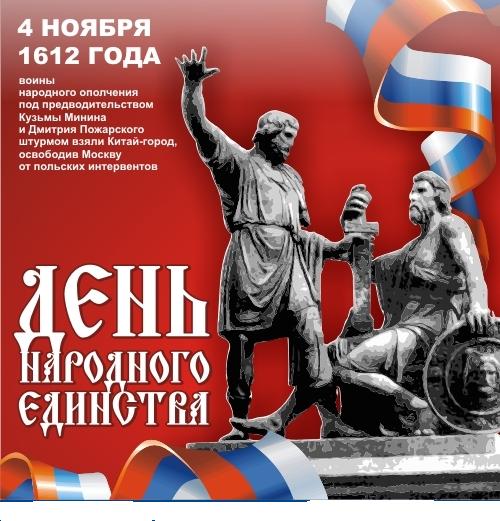 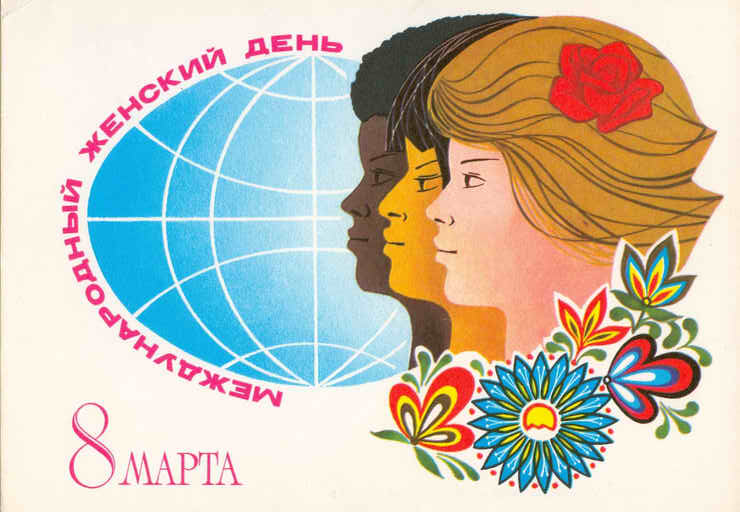 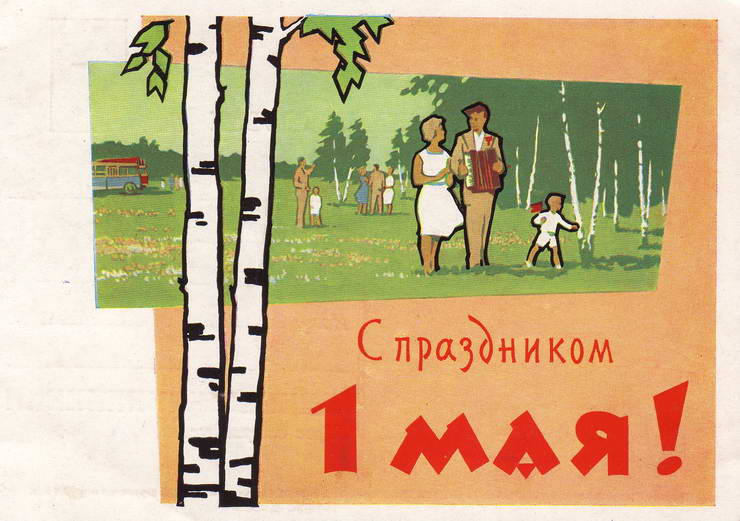 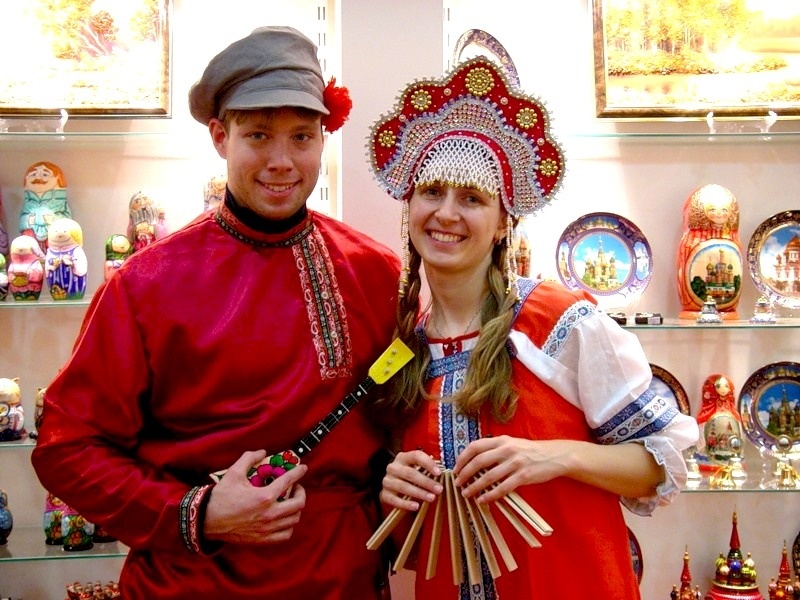 РУССКАЯ КУЛЬТУРА: национальная одежда                                                   музыкальные инструменты                                                 художественные промыслы
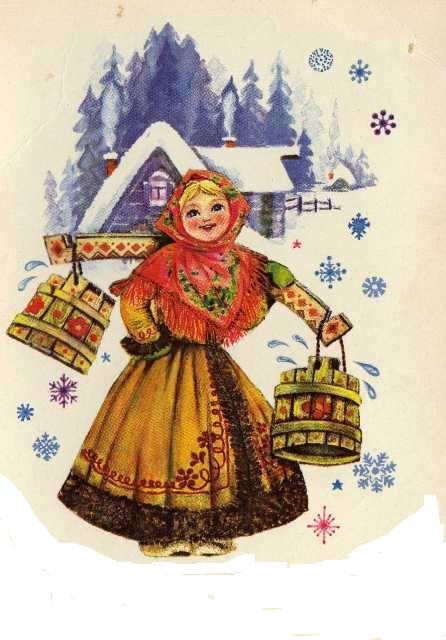 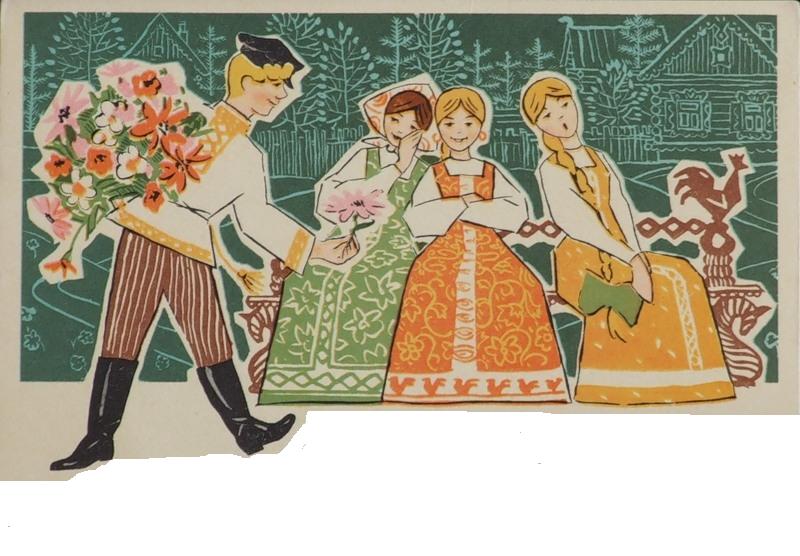 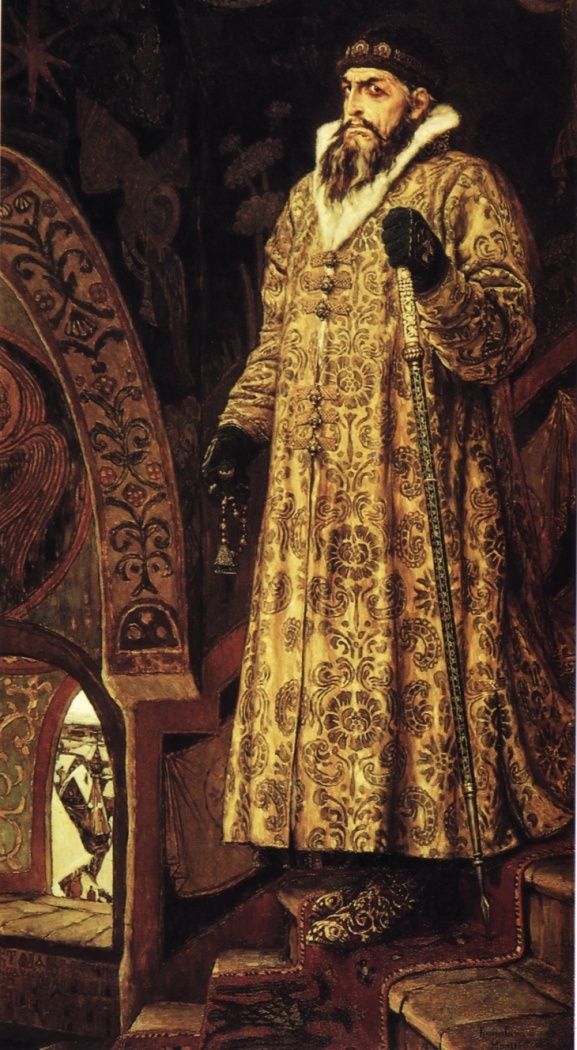 Русскиенациональные  костюмы
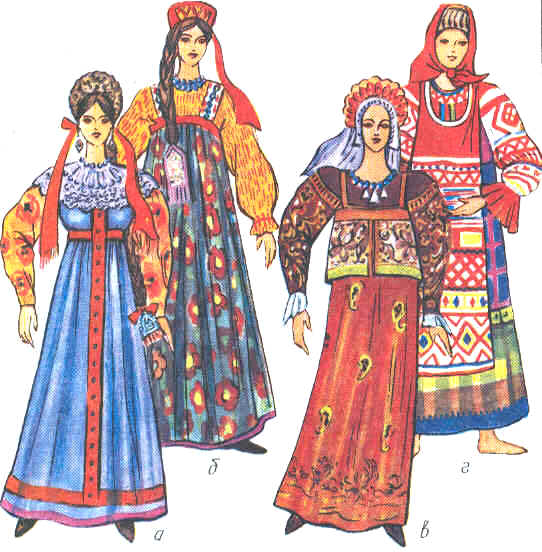 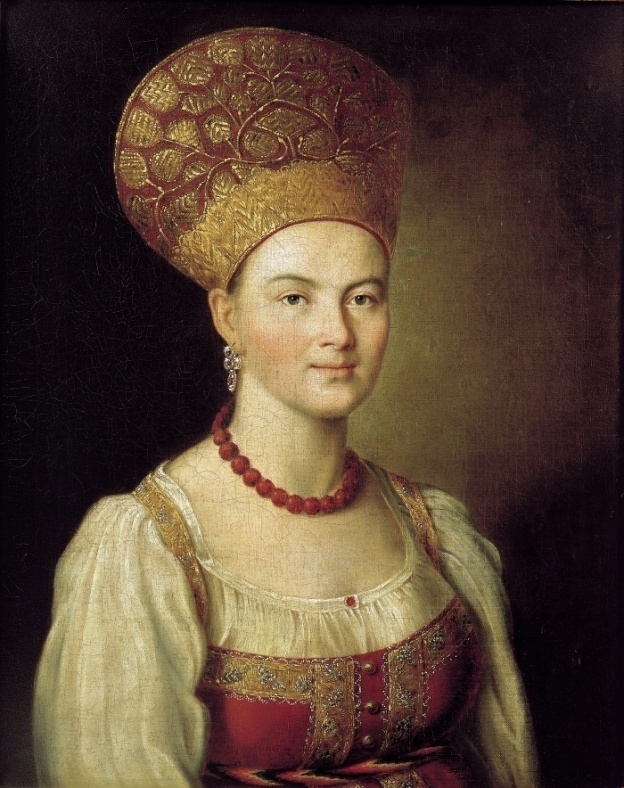 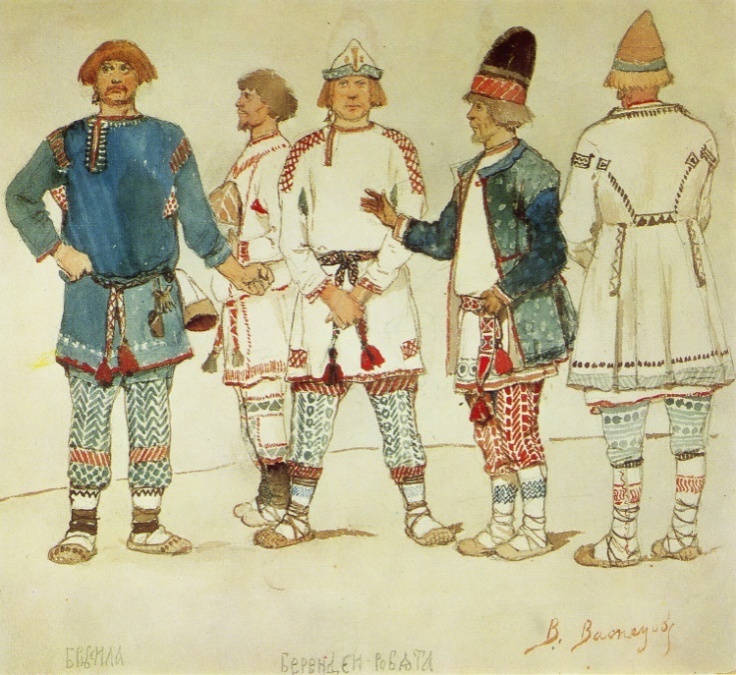 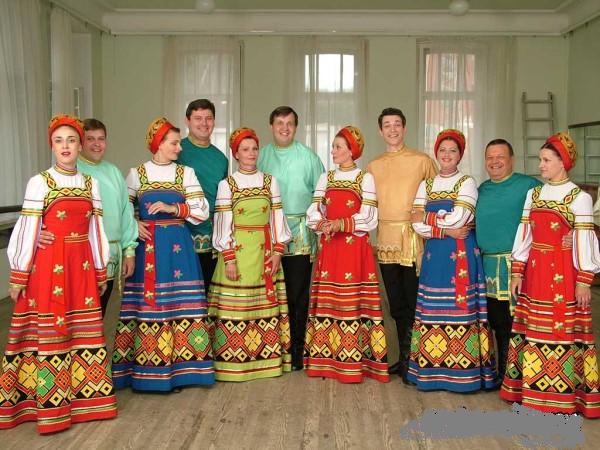 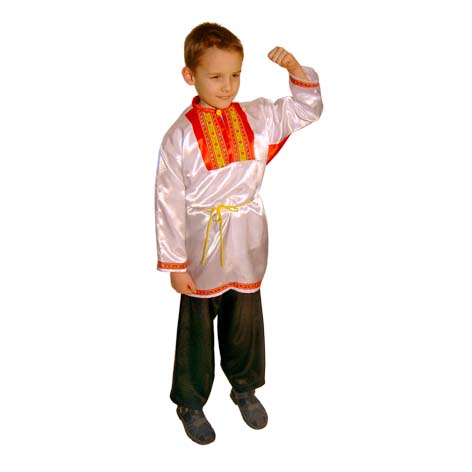 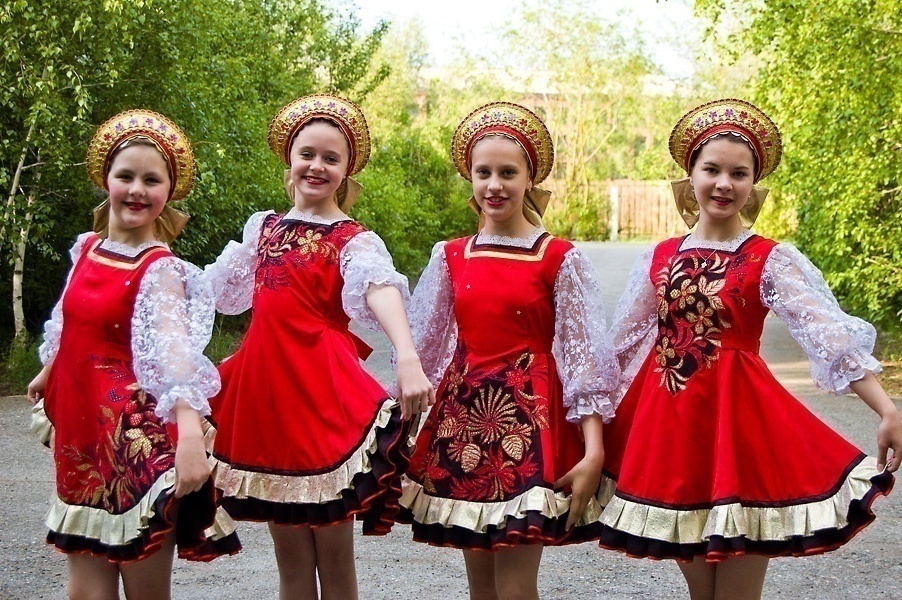 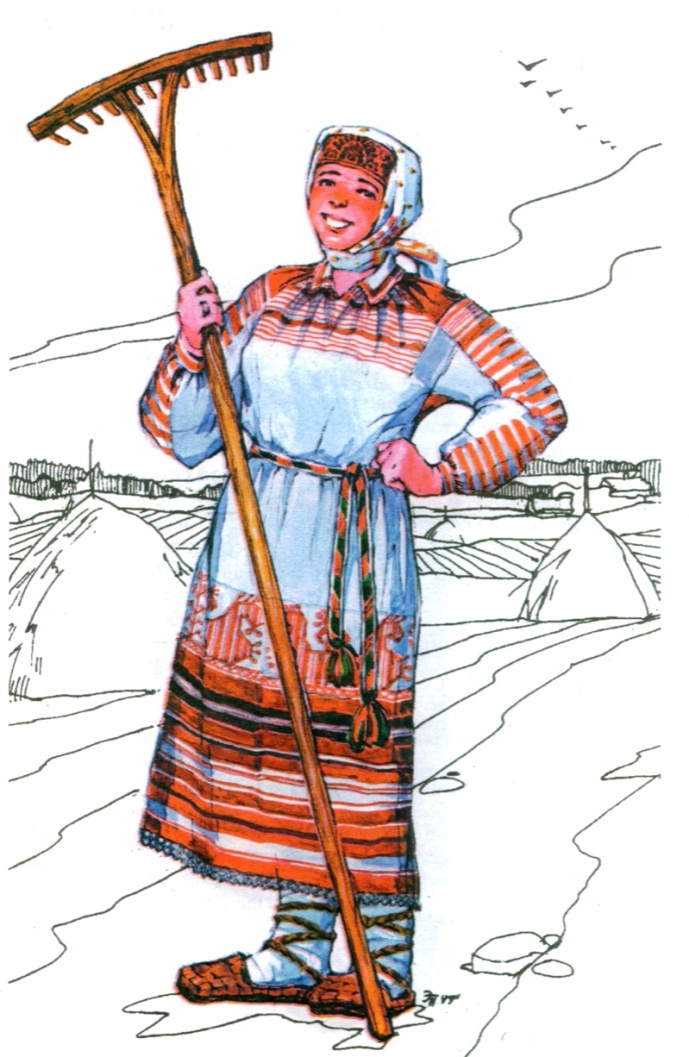 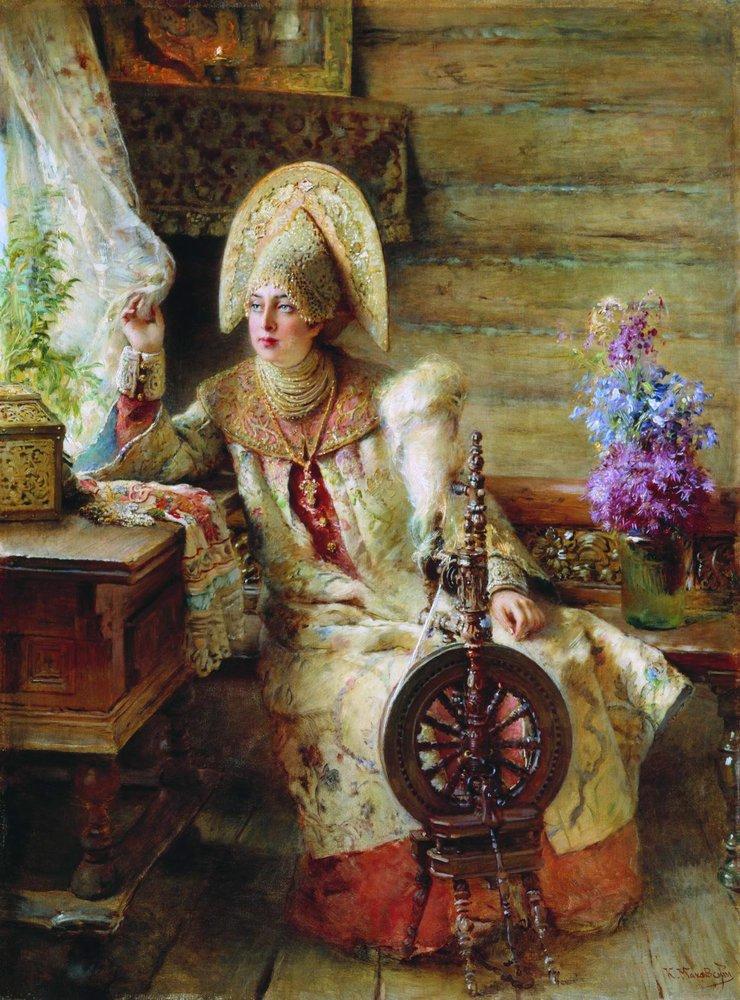 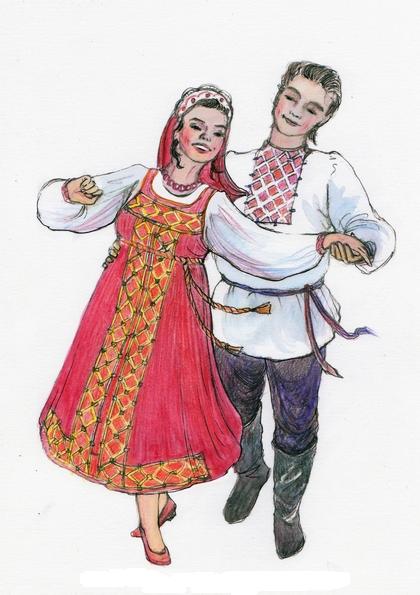 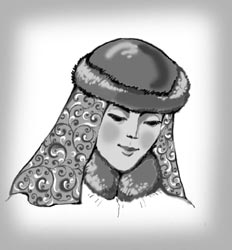 Зимняя шапка
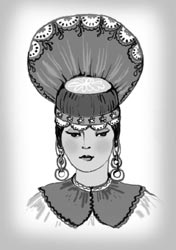 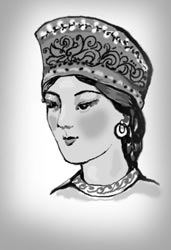 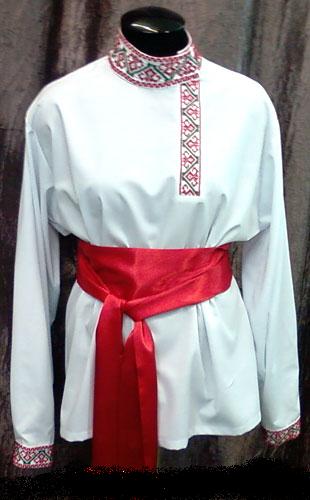 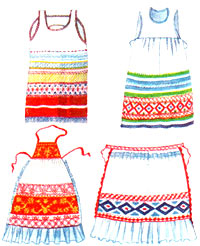 Передник
Кокошник
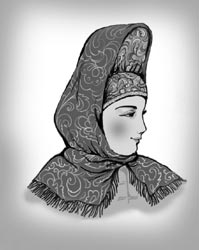 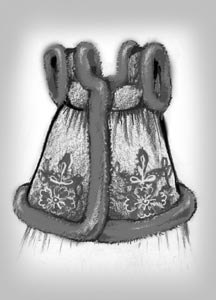 Сборник
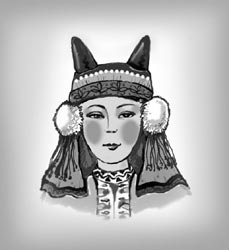 Кика
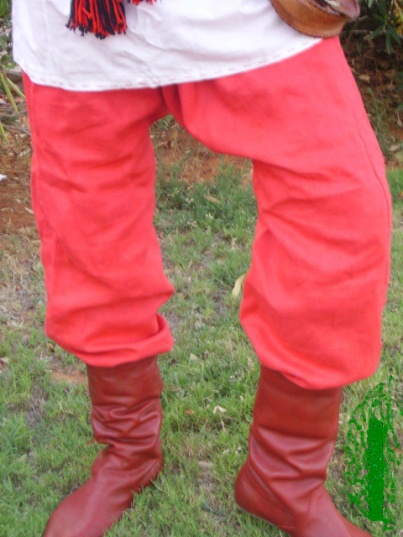 Душегрея
Сорочка (косоворотка)
Порты (Гачи)
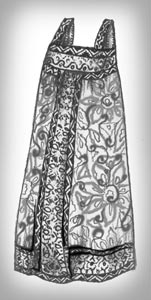 Кичка
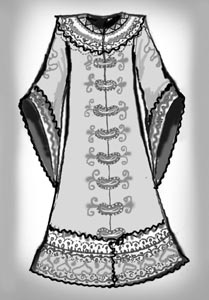 Повязка
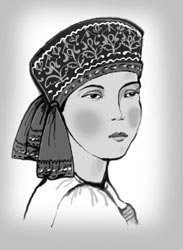 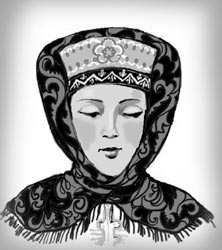 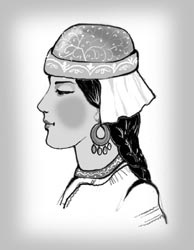 Сорока
Сарафан
Летник
Волосник
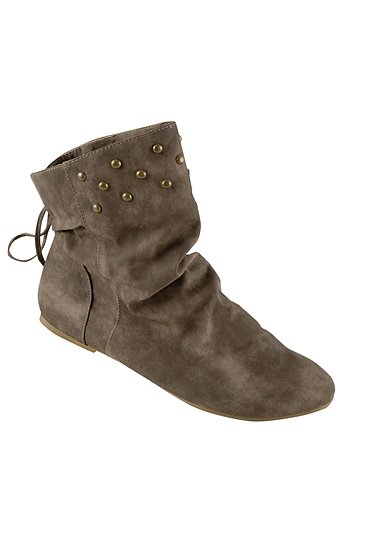 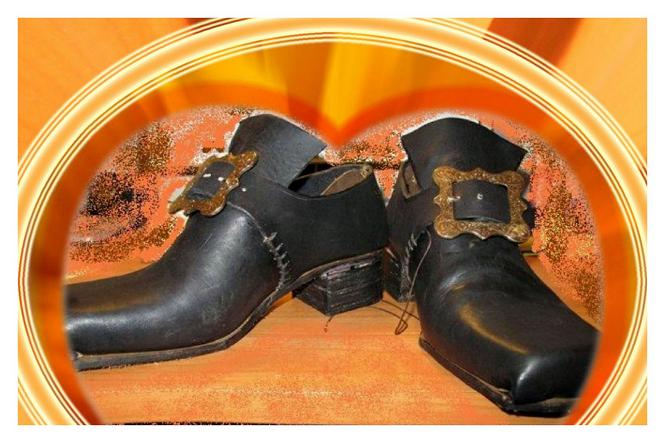 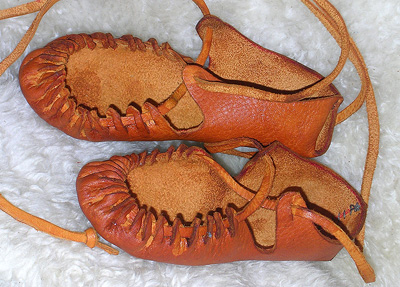 Башмаки
Во что раньше обувались?
Чеботы
Поршни
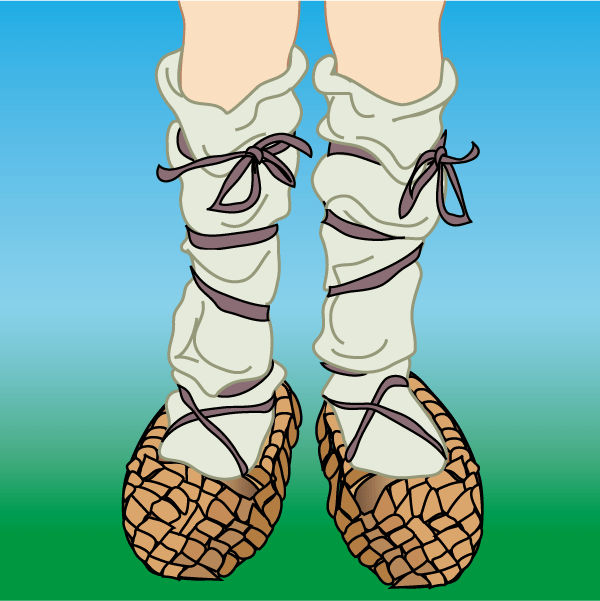 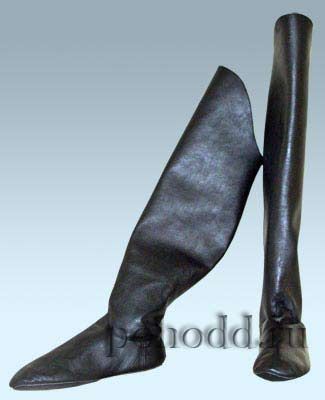 Валенки
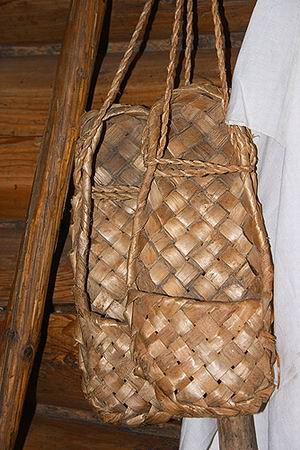 Лапти
Лапти
Лапти
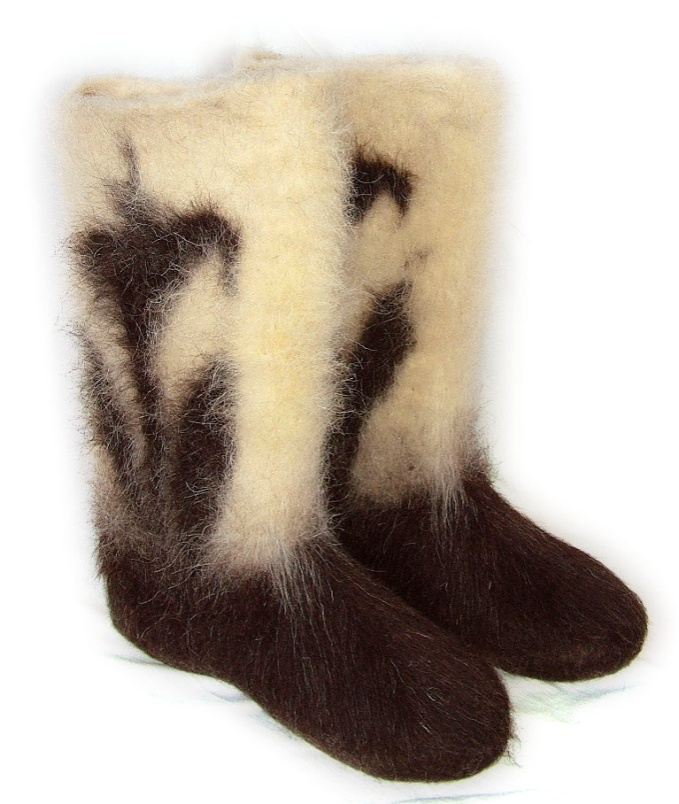 О
Н
У
Ч
И
Ичиги
Народные музыкальные   инструменты
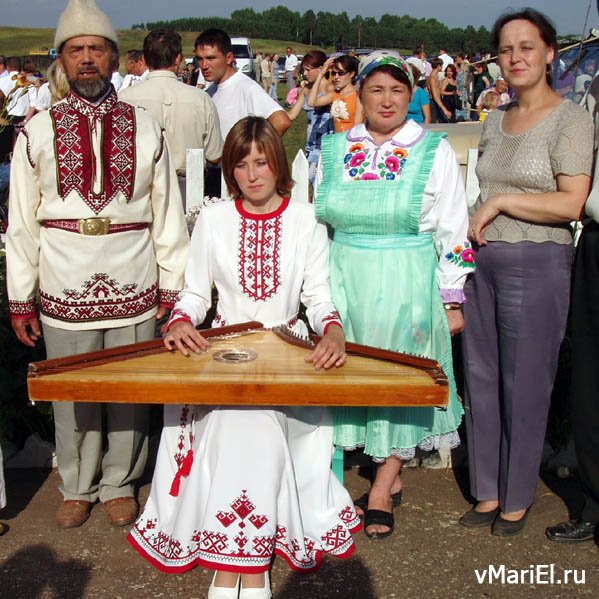 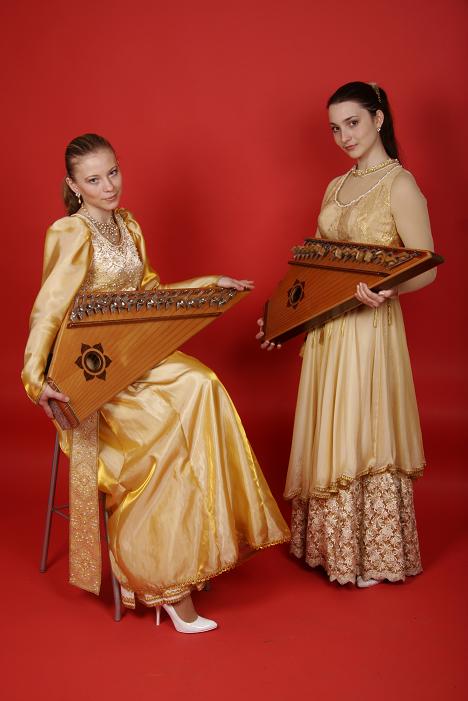 СТРУННЫЕ:
ГУСЛИ, БАЛАЛАЙКА, ДОМРА.
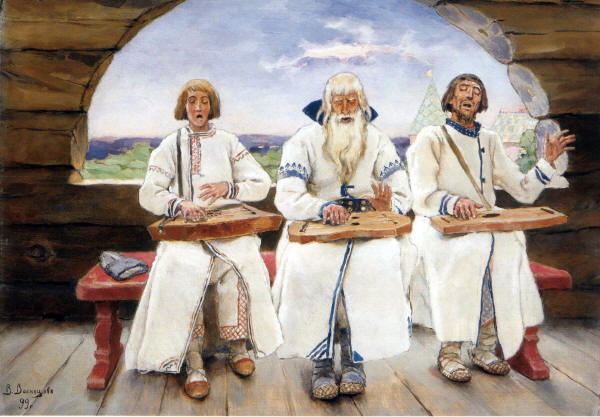 Слово «гусли» свойственно славянским наречиям. «Гусль» (гусли) в смысле «струны» происходит от старославянского «гудеть». Гудением, гудьбой в старину назывался именно звук струн.
       Корпус гуслей в старину строился из дерева явора, отчего и назывались они «яворчатые» или чаще «яровчатые».
       Эпитет гуслей «яровчатые» преобладает в былинах. В народных песнях чаще встречаются гусли «звончатые» вероятно оттого, что струны у них были металлические и тембр у инструмента звенящий.
Балалайка названа так за бренчание, «балаканье» струн во время игры. «Балакать», «балагурить» на народном наречии значит болтать, пустозвонить.Некоторые приписывают слову «балалайка» татарское происхождение. У татар есть слово «бала» означающие «дитя». Оно, быть может, и послужило источником происхождения слов «балакать», «балабонить»,  заключая в себе понятие о неразумной, как бы детской болтовне.
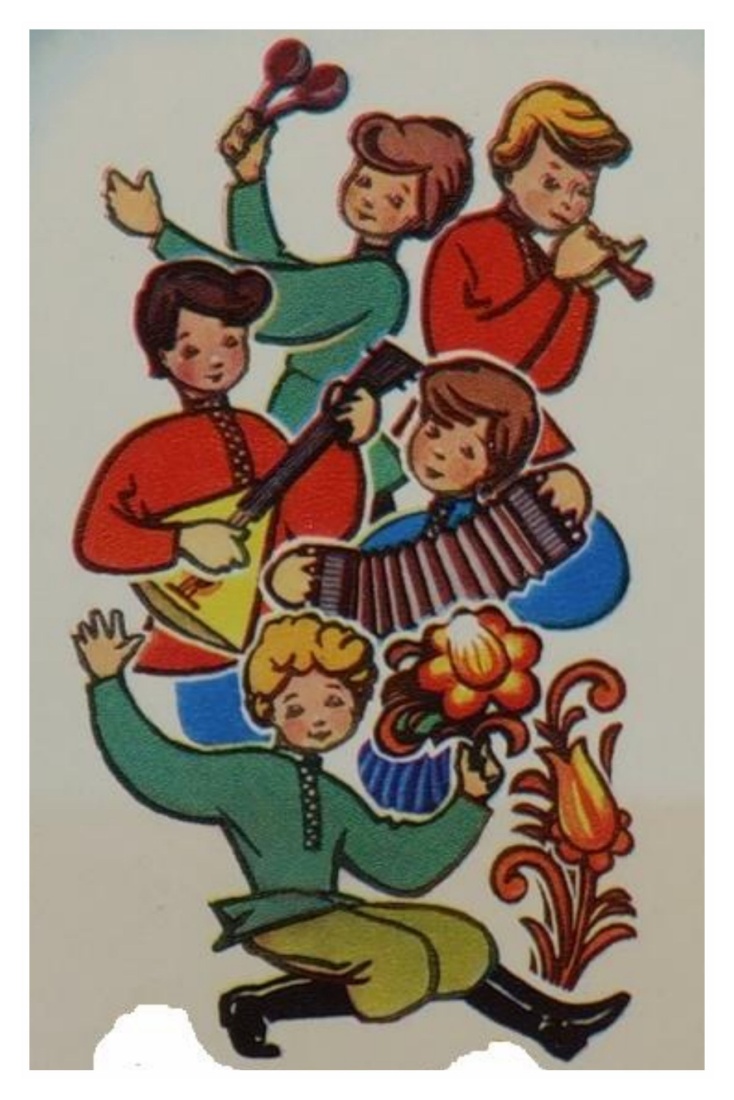 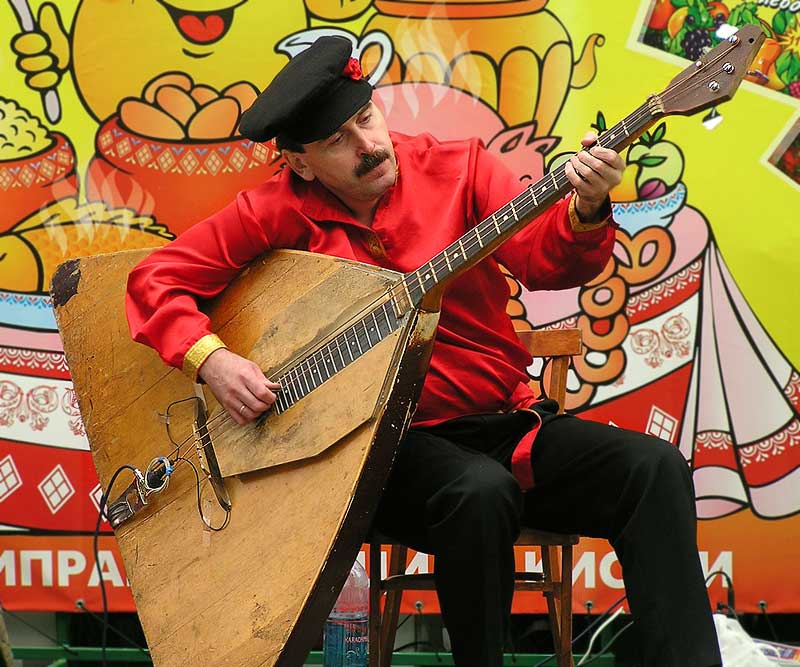 БАЯН – один из наиболее совершенных из существующих в настоящее время хроматических гаpмоник. Впервые название "баян" встречается в афишах и рекламах начиная с 1891 года. До этого времени подобный инструмент назывался гармоника.
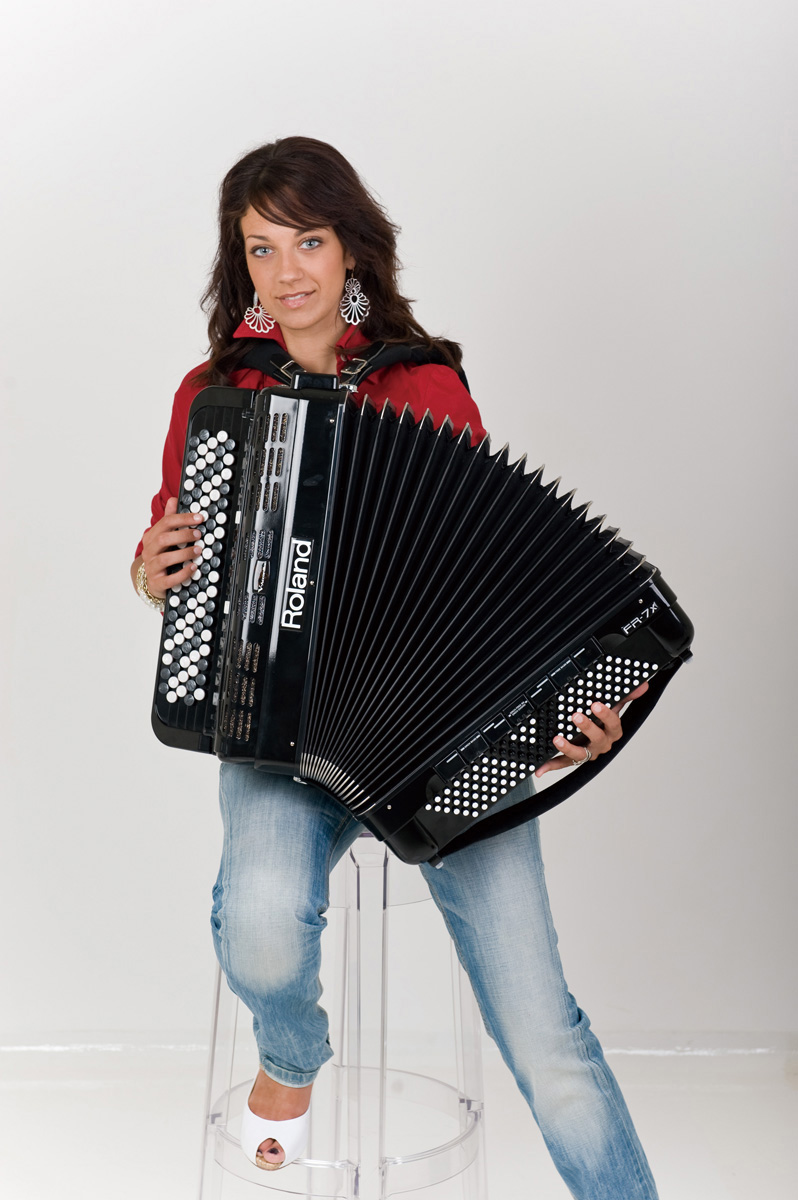 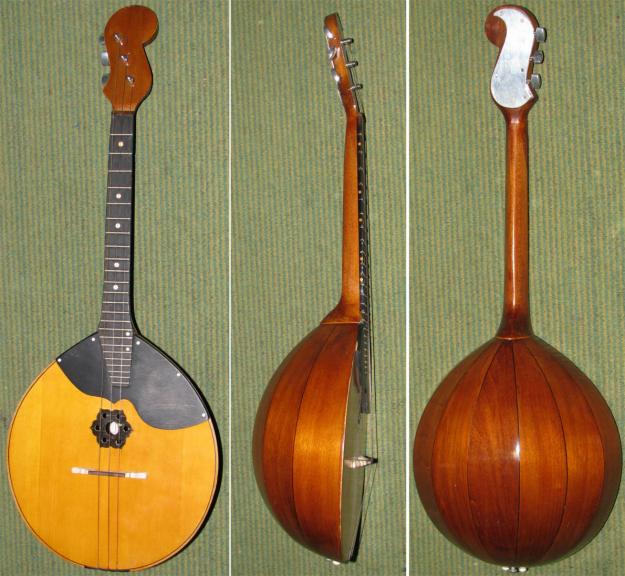 ДОМРА — древнерусский старинный музыкальный инструмент. Вероятно, слово «домра» тюркского происхождения (танбур, домбур, дунбара, думбра, домбра, домб, домра).
УДАРНЫЕ: БУБЕН,  БУБЕНЦЫ, БУБЕНЧИКИ, ЛОЖКИ, ТРЕЩОТКИ
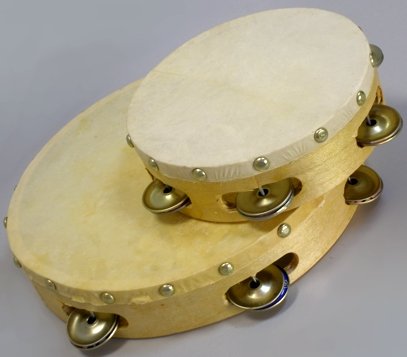 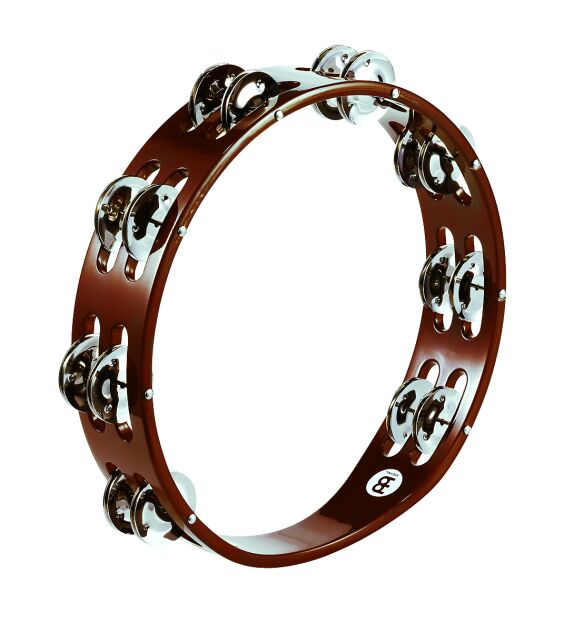 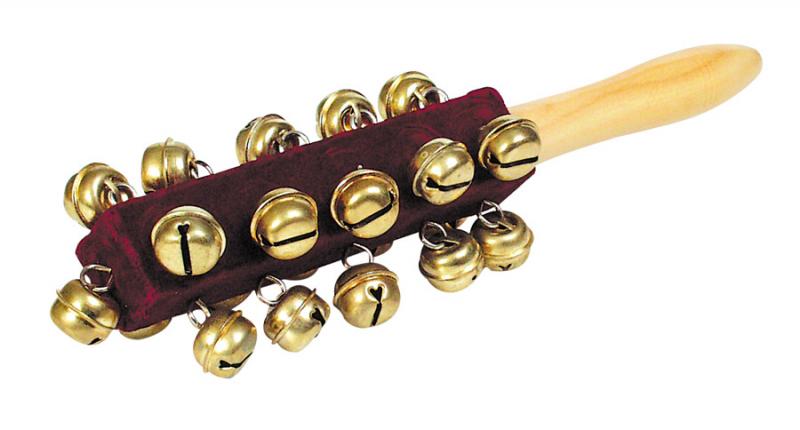 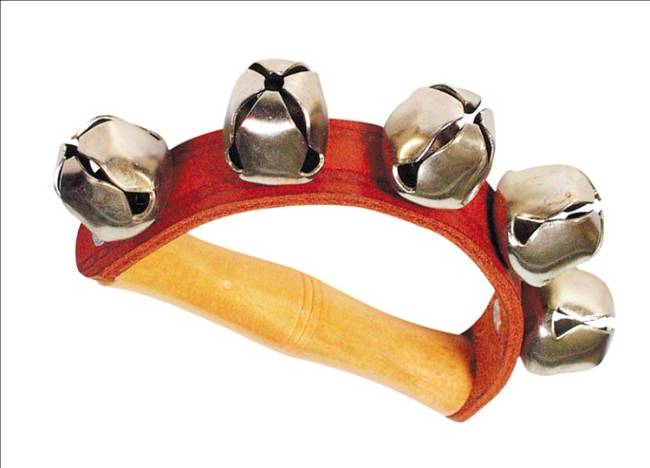 Бубен
Бубенчики
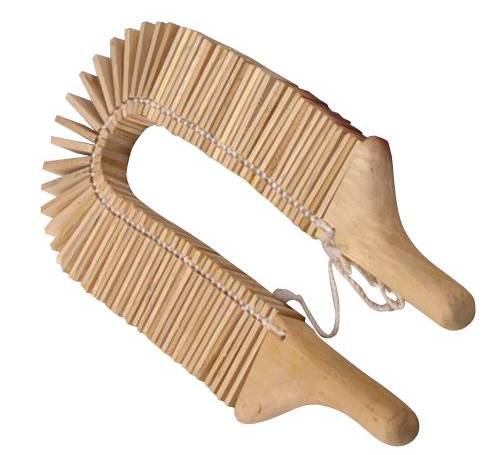 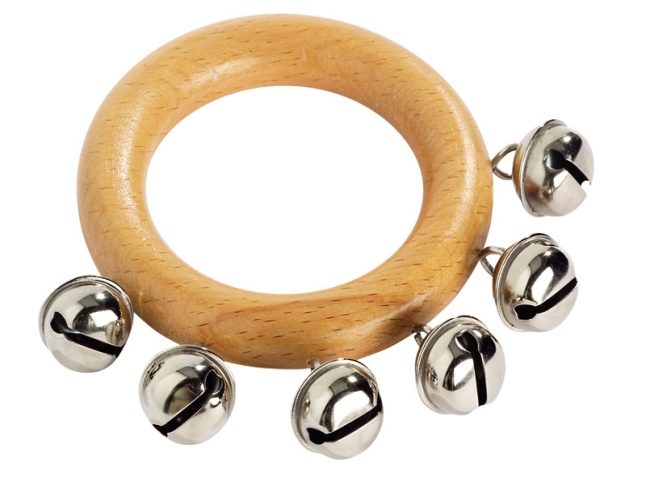 Бубенцы
Трещетки — ударный инструмент, заменяющий хлопки в ладоши.
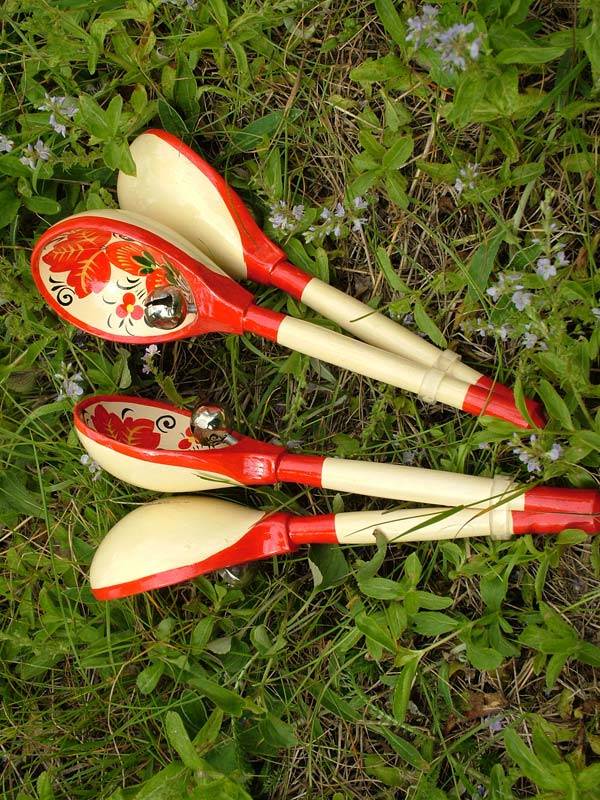 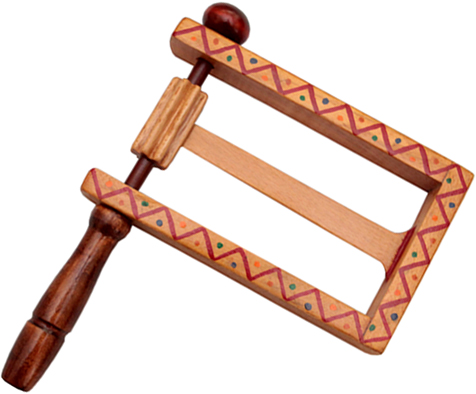 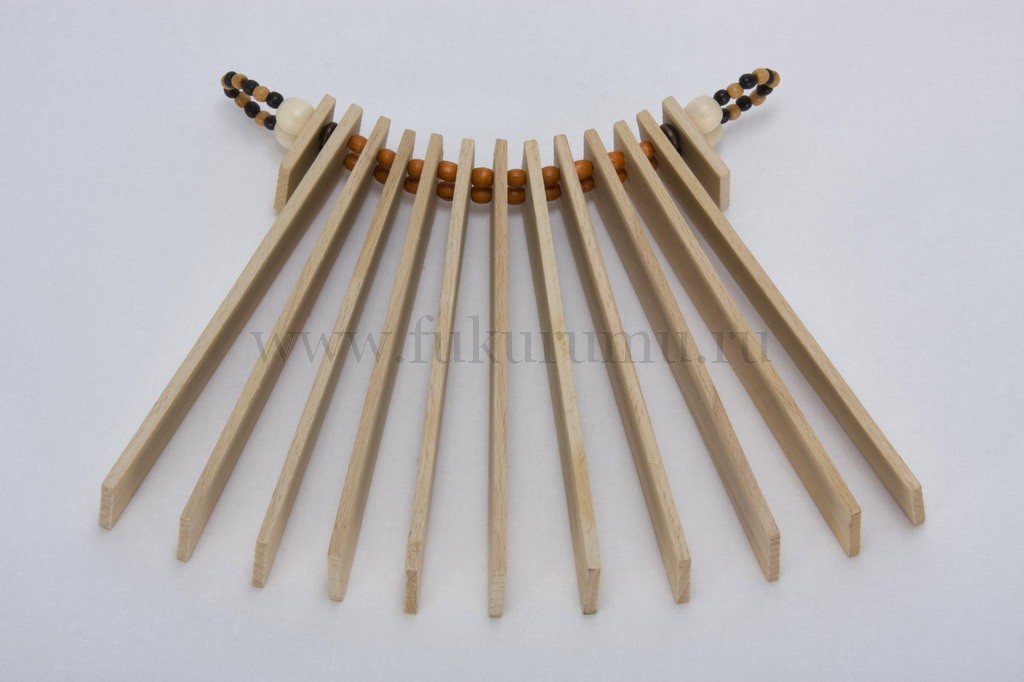 Музыкальные ложки
ДУХОВЫЕ: РОЖОК, ЖАЛЕЙКА, СВИРЕЛЬ, КУВИКЛЫ, ВАРГАН.
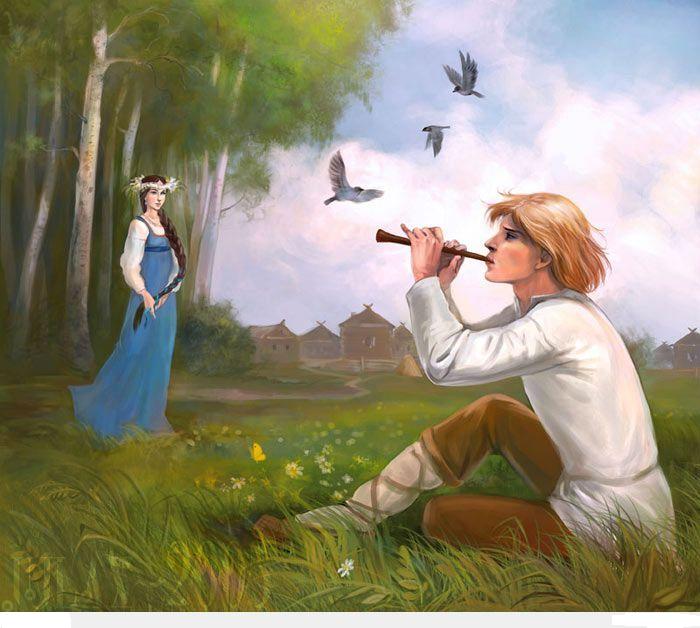 Звук рожка очень сильный и пронзительный, используется пастухами не только в работе, но и «в лодке для сопровождения пения гребцов».
Жалейка бывает одинарная и двойная. Одинарная жалейка представляет собой небольшую трубочку из ивы или бузины длиной от 10 до 20 см, в верхний конец которой вставлен пищик с одинарным язычком из камыша или гусиного пера, а на нижний надет раструб из коровьего рога или из бересты.
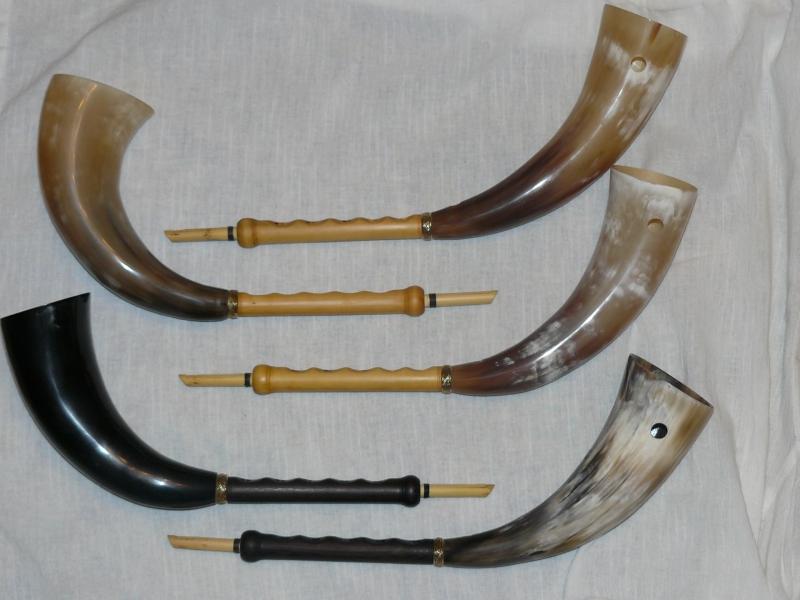 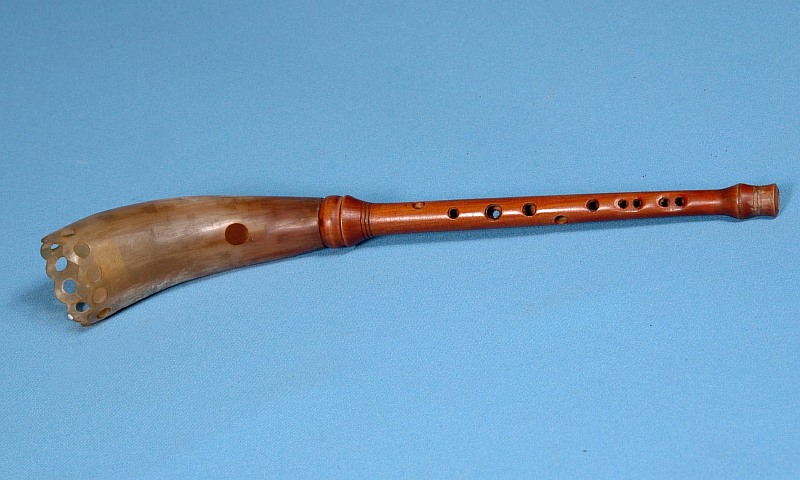 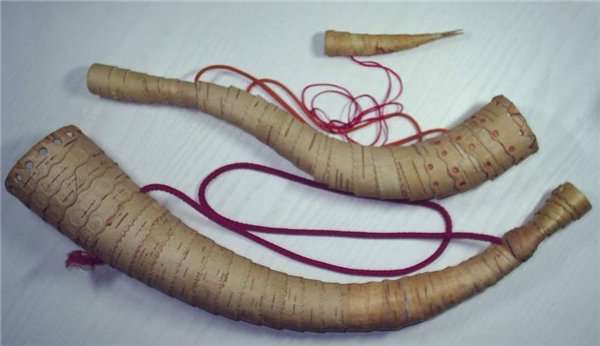 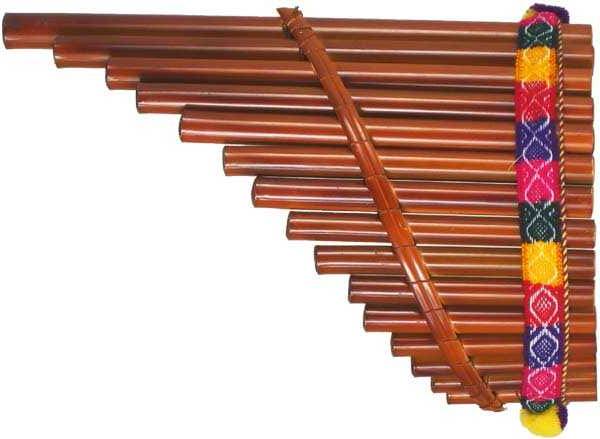 СВИРЕЛЬ — русский инструмент типа продольной флейты, сделанный либо из куска пустотелого  
                     тростника,
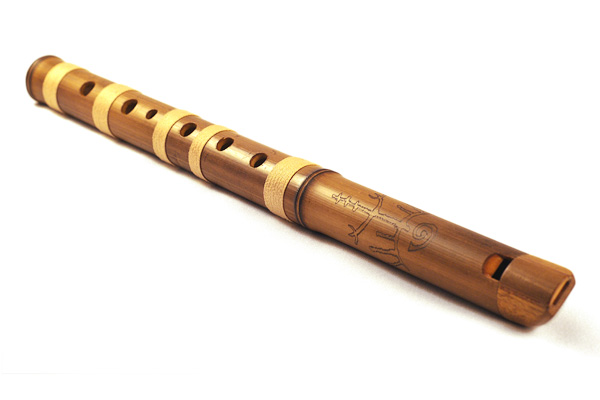 КУВИКЛЫ — 
русская
разновидность
многоствольчатой
флейты,«флейта Пана».
Кувиклы  представляют
собой набор из пустотелых
трубок  различной длины
(от 100 до 160 мм) и одинакового
диаметра с открытым верхним
концом и закрытым нижним.
Инструмент изготавливается обычно из стеблей куги (камыша), тростника, бамбука, дном служил узел ствола.
либо из цилиндрического куска дерева. По преданию, на свирели играл сын славянской богини любви Лады — Лель. Он делал себе весной свирель из прутиков березы.
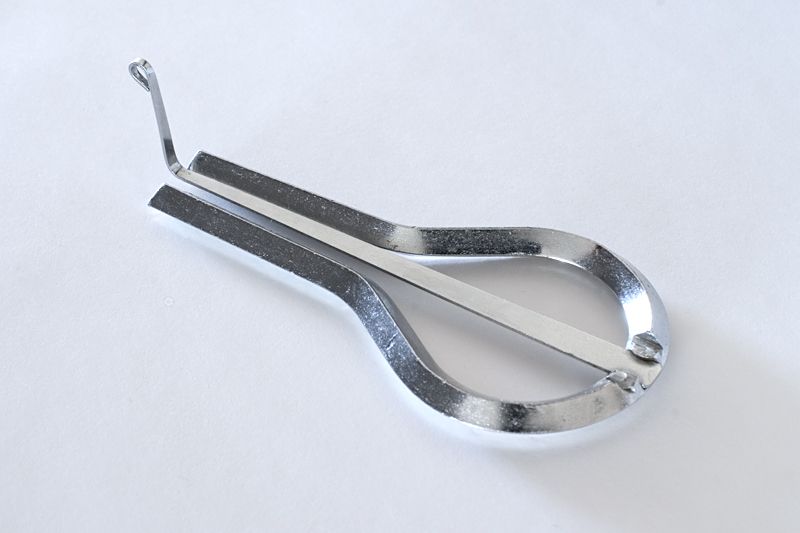 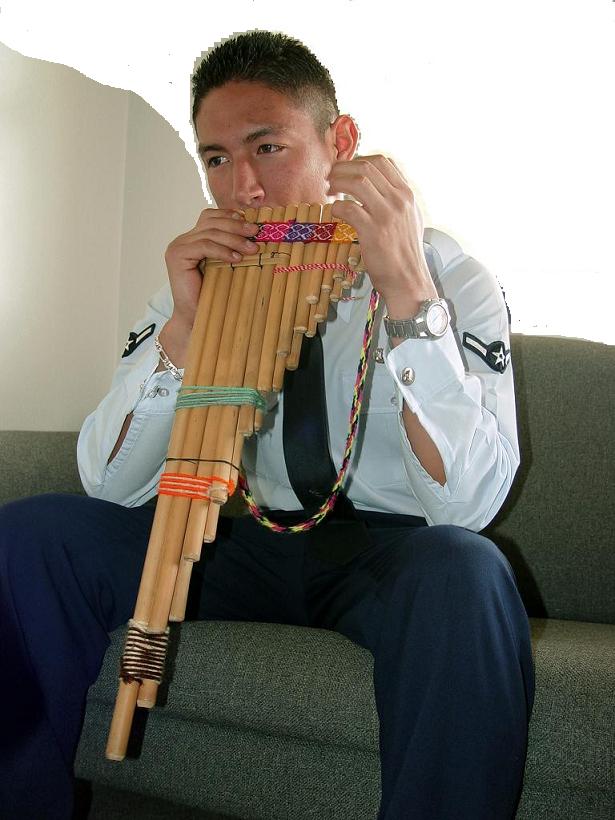 ВАРГАН — один из древнейших музыкальных инструментов, прошедший через века и практически не изменивший свой внешний вид. Обычно делается из металла, дерева или кости. Варган был очень популярен и на Руси, причём играли на нём преимущественно женщины. «Играют на сем орудии приложа его к зубам, вбирая и выпуская дух и приводя в движение перстом стальную полоску».
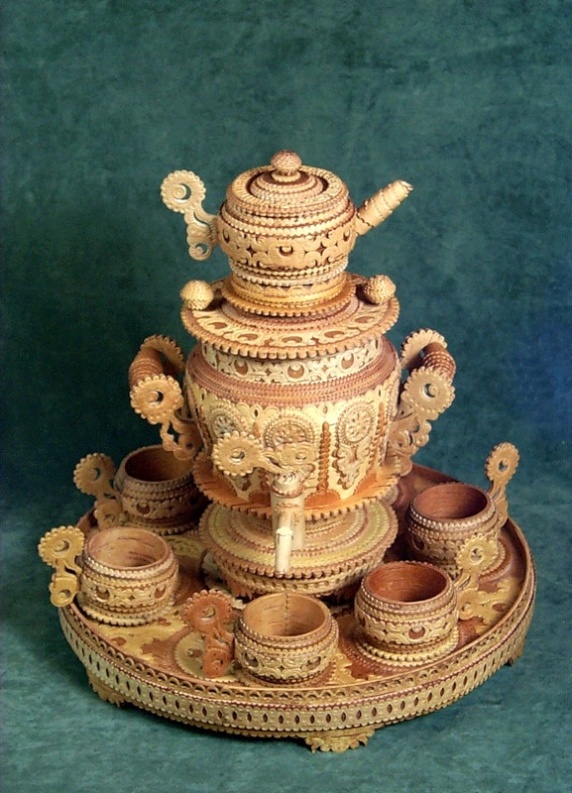 Художественные промыслы
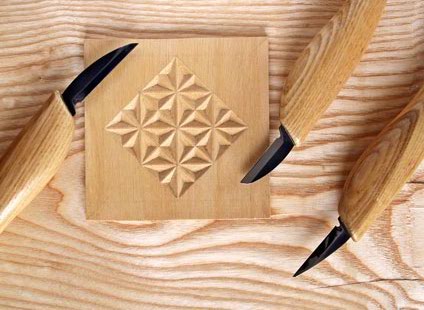 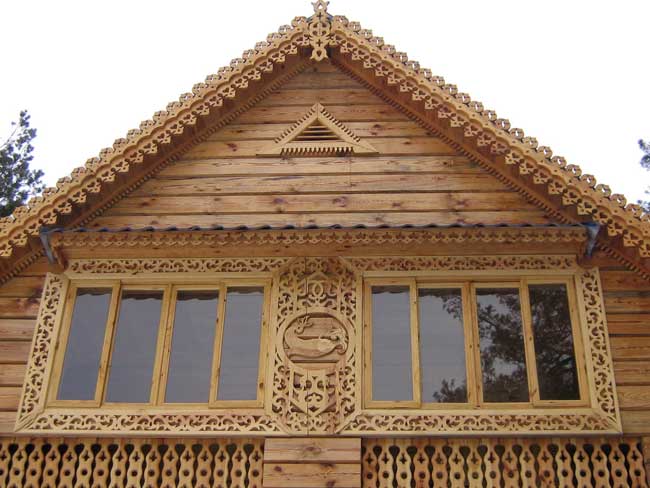 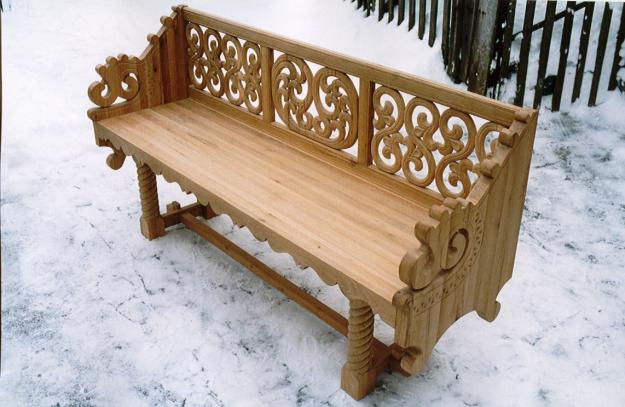 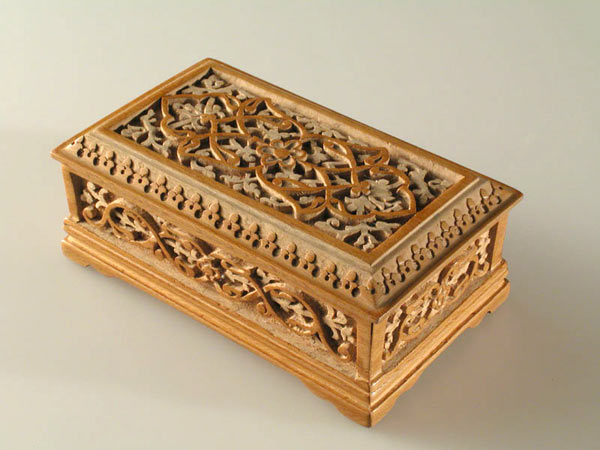 Береста.
Резьба по дереву
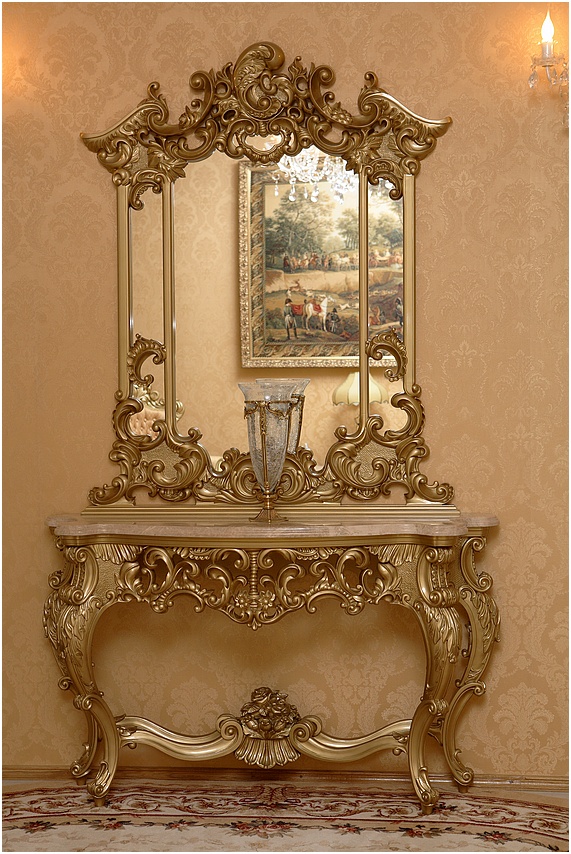 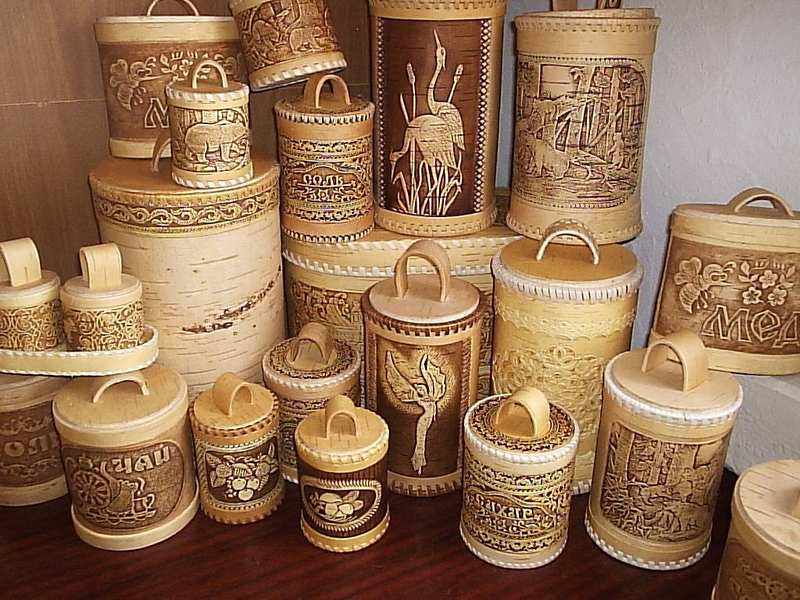 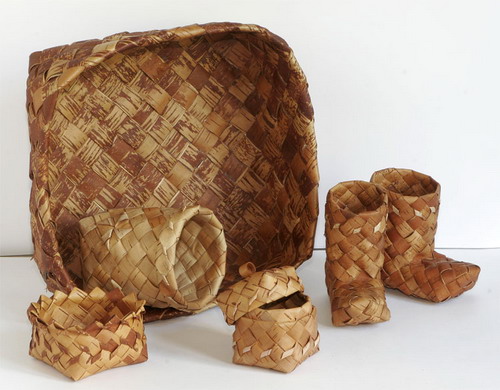 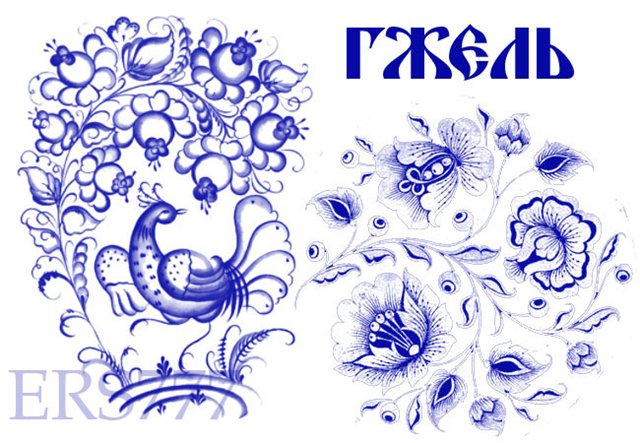 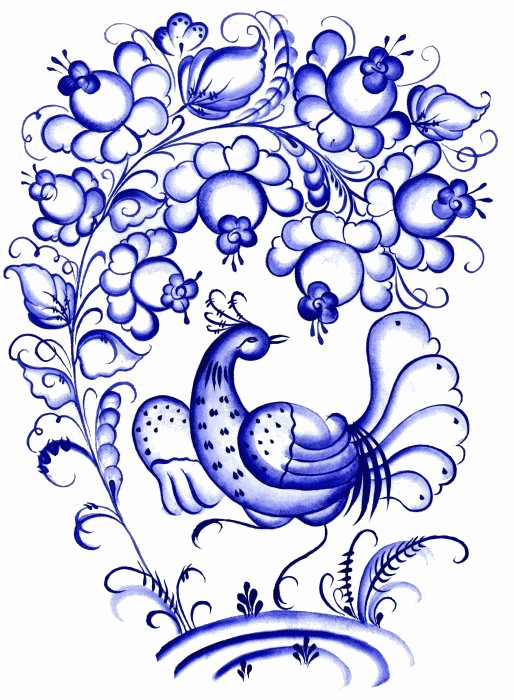 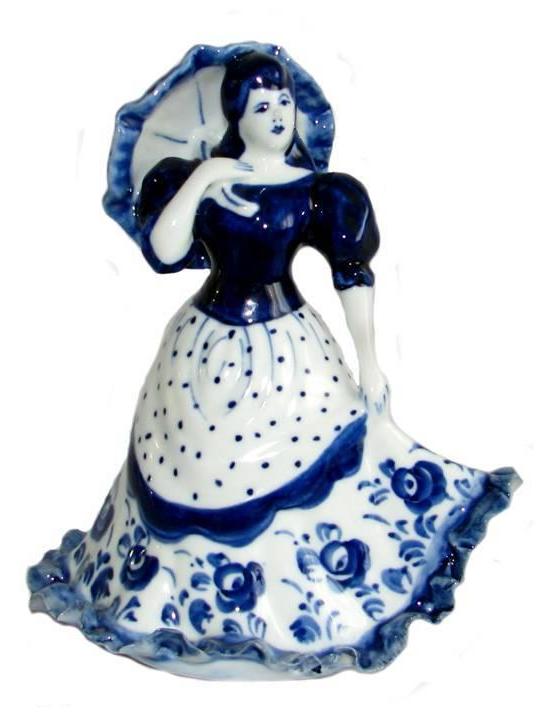 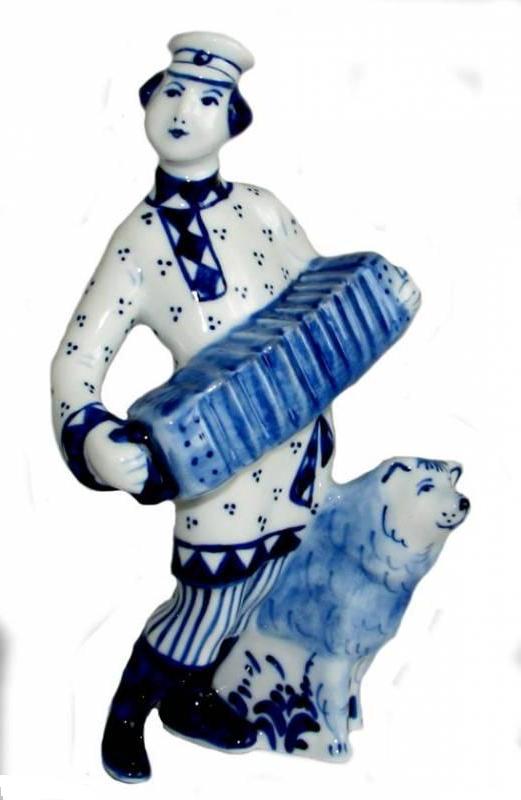 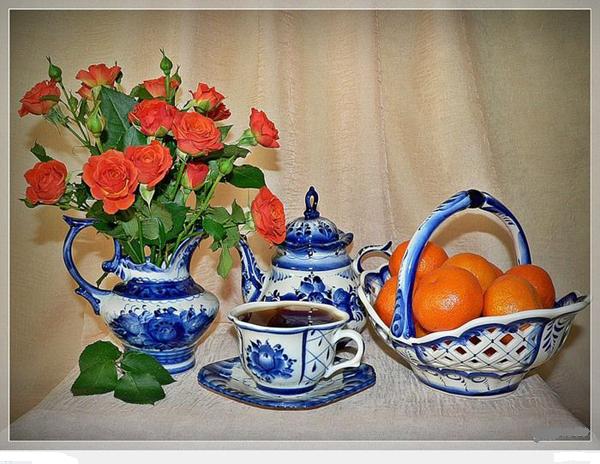 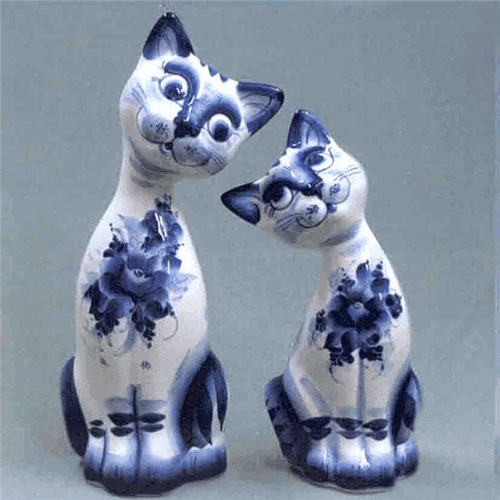 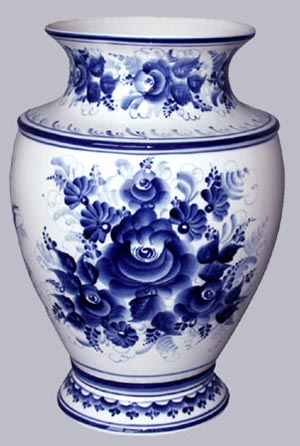 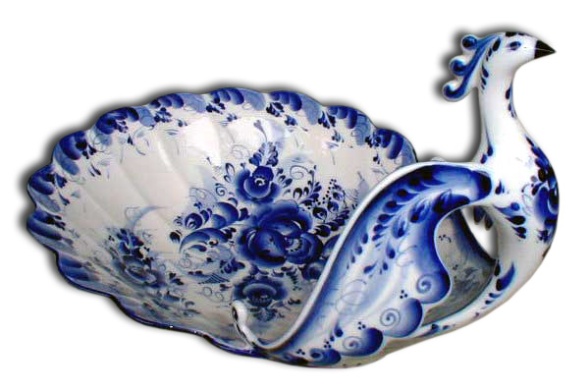 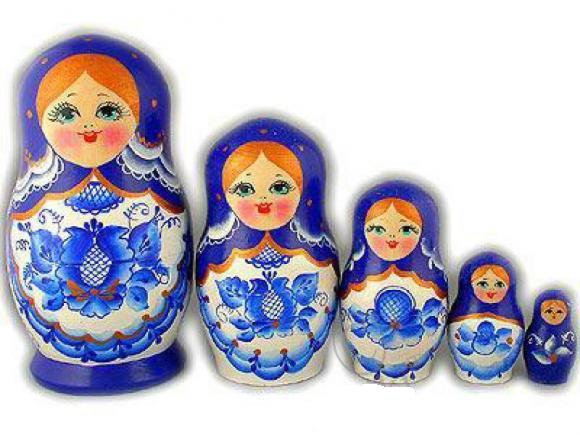 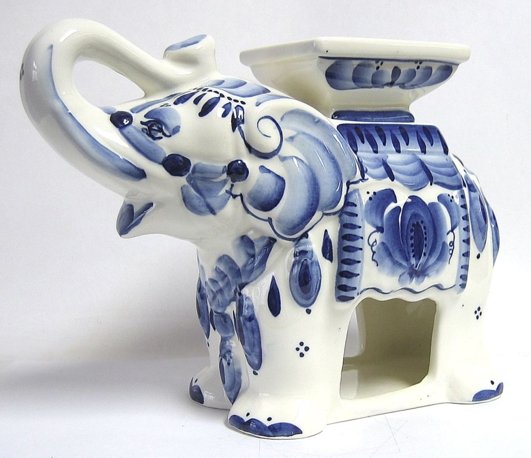 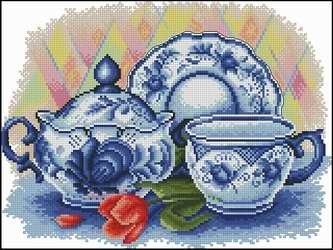 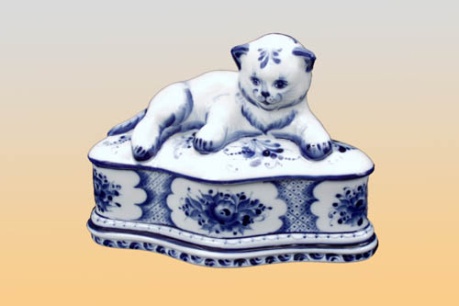 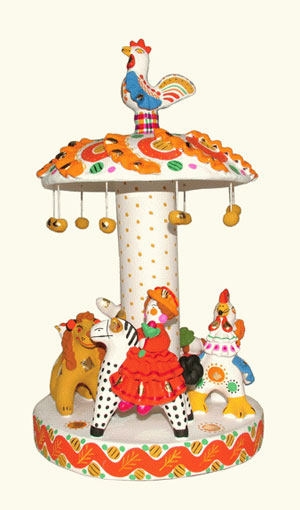 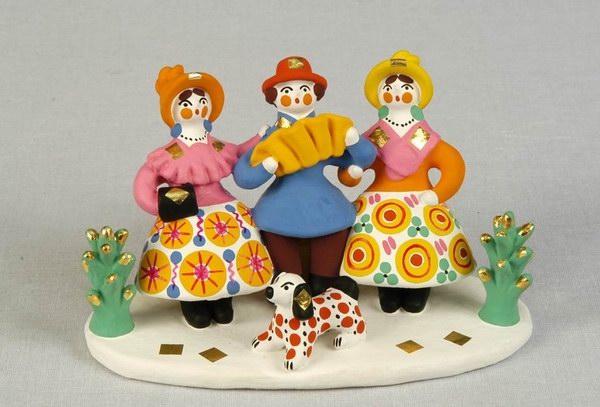 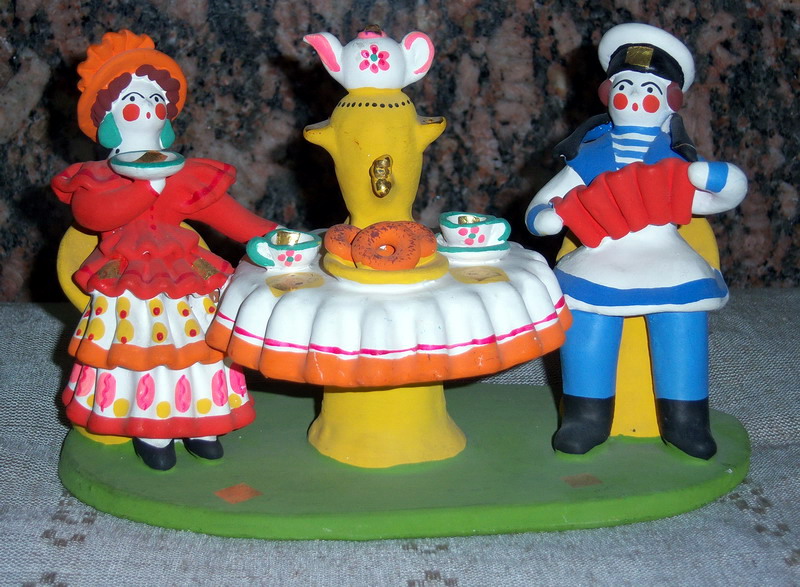 Дымковская игрушка
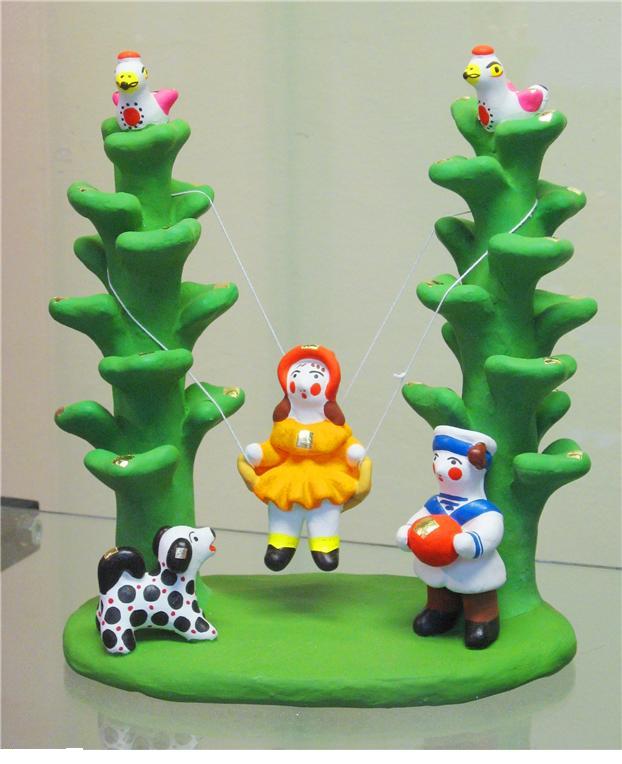 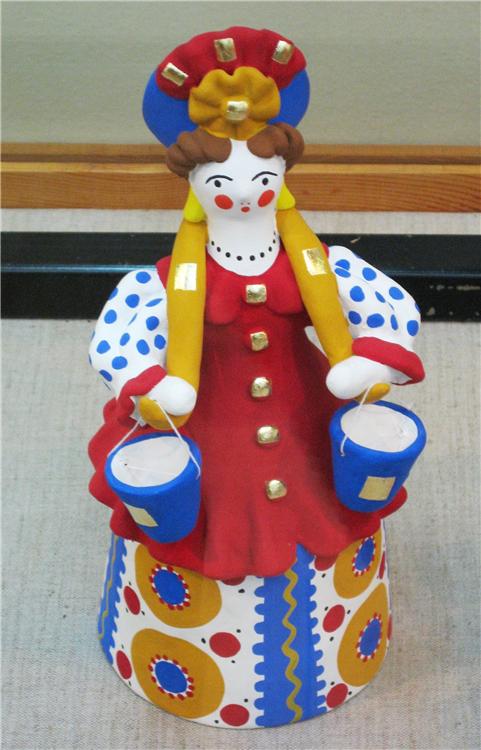 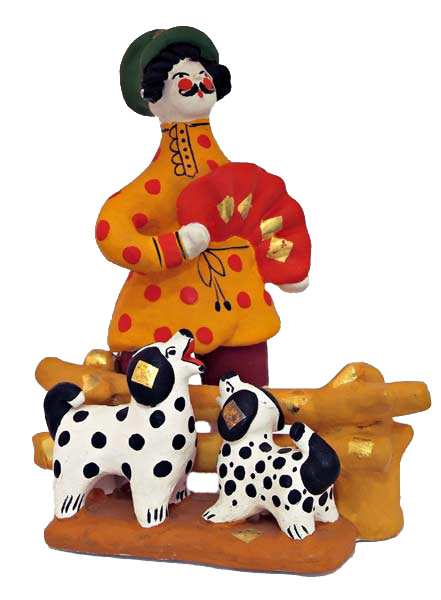 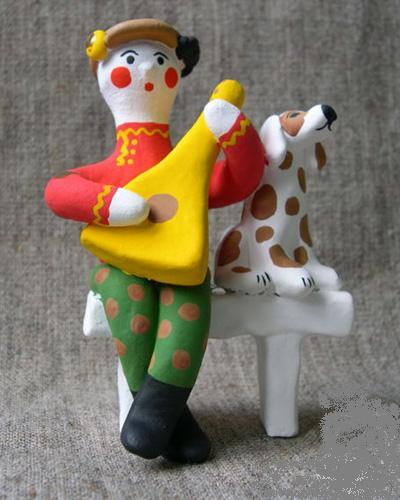 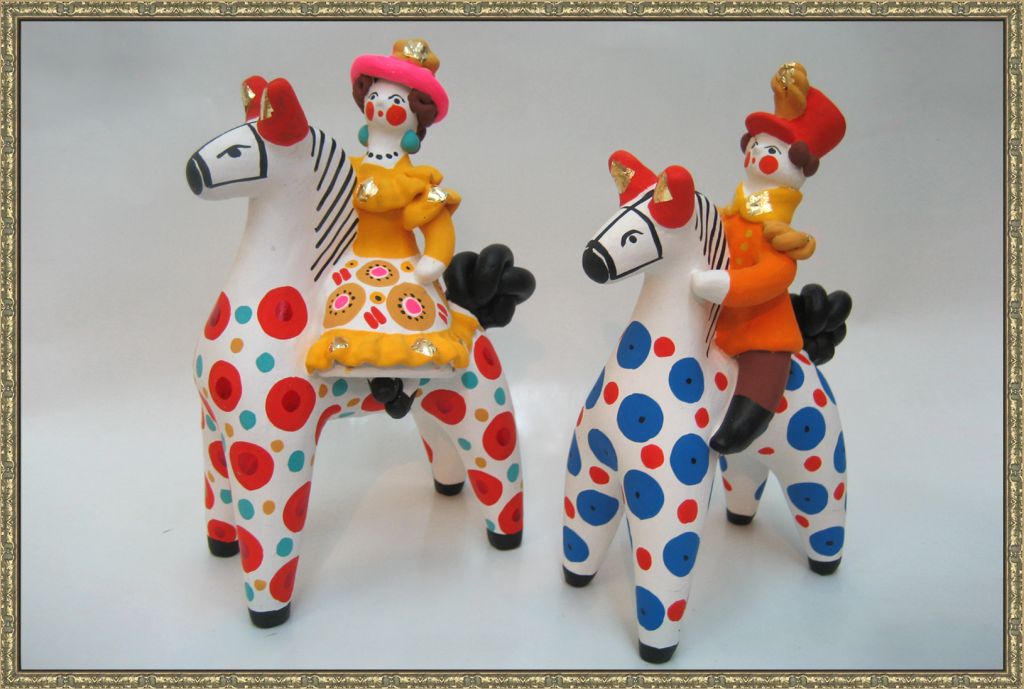 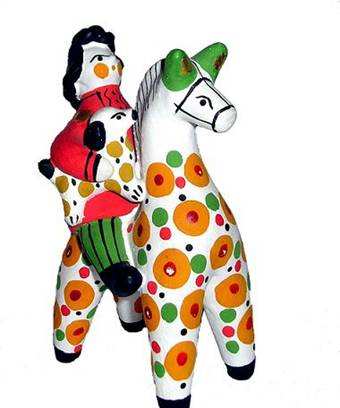 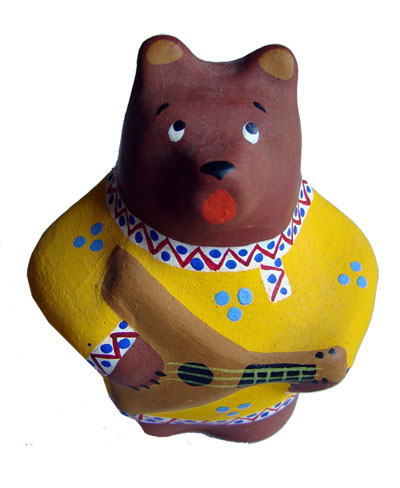 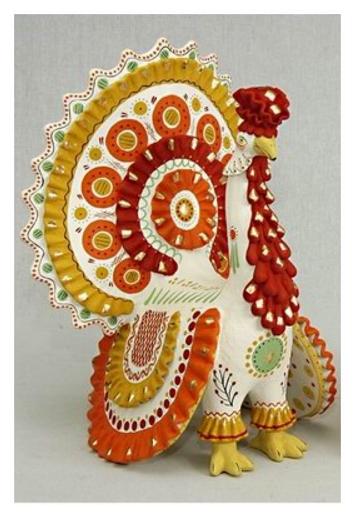 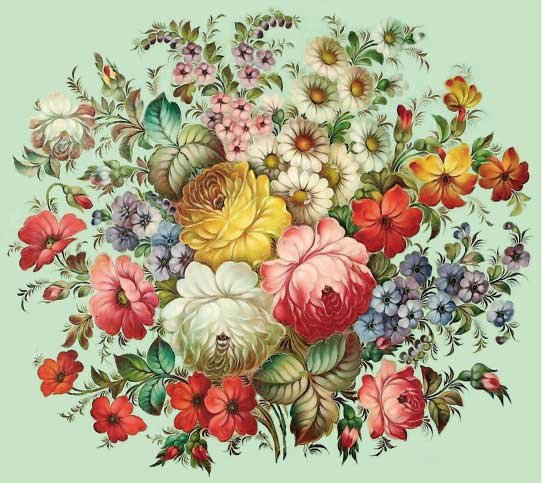 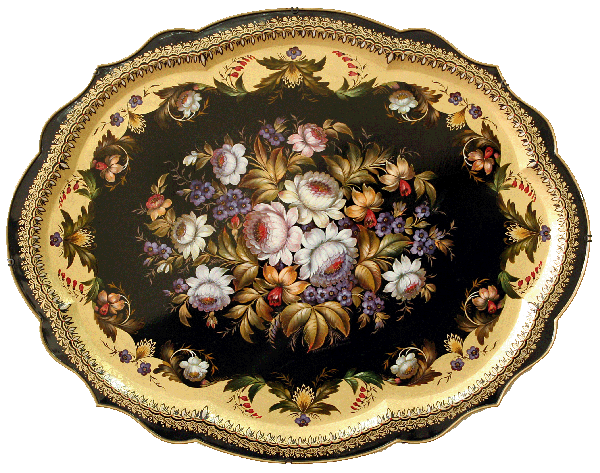 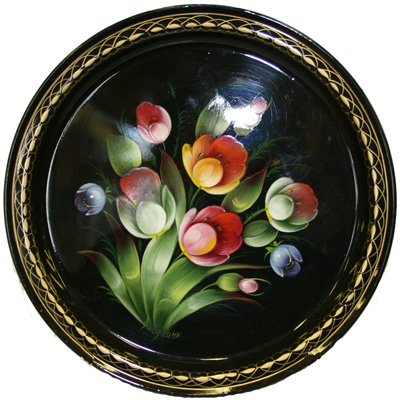 Жостовская роспись
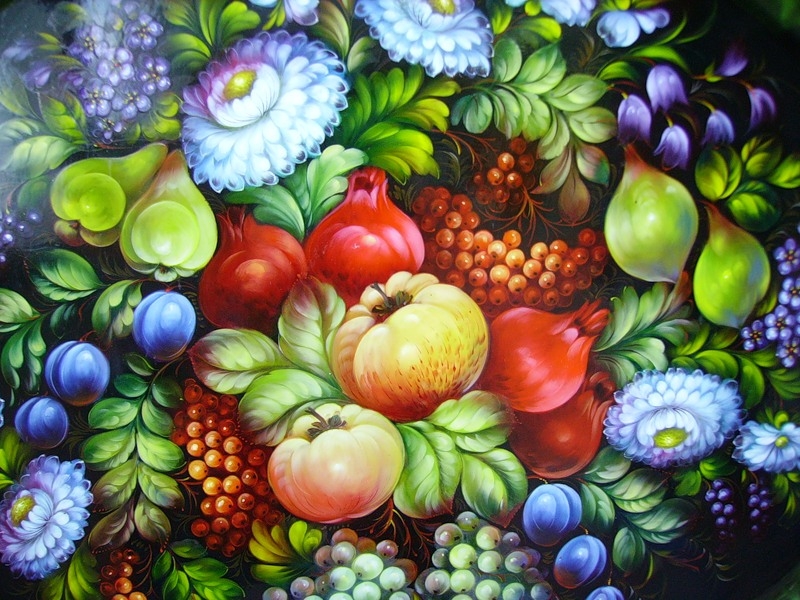 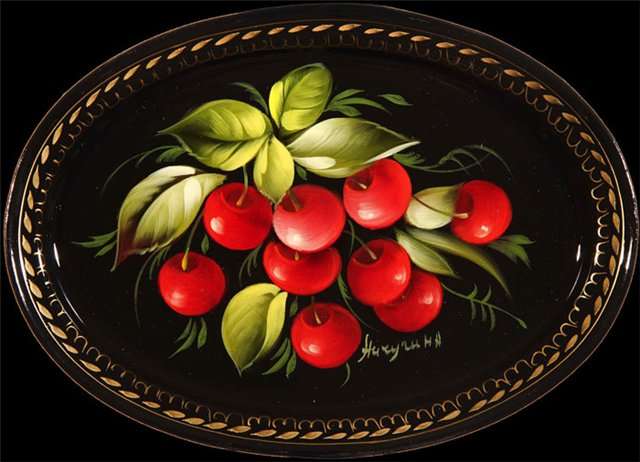 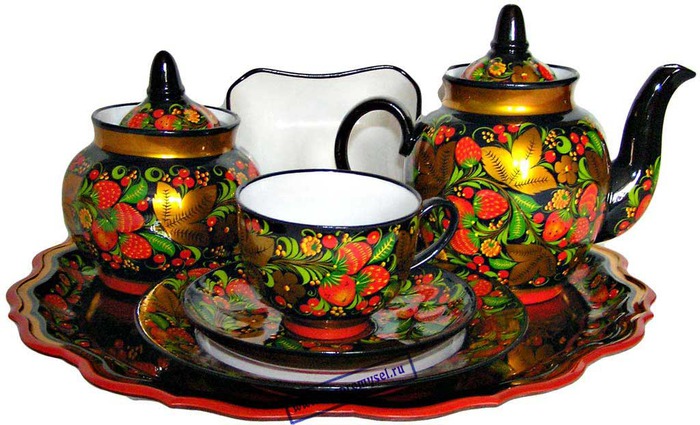 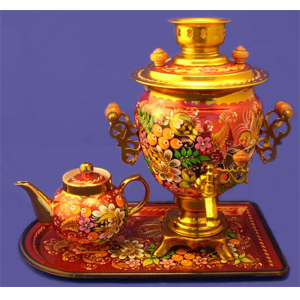 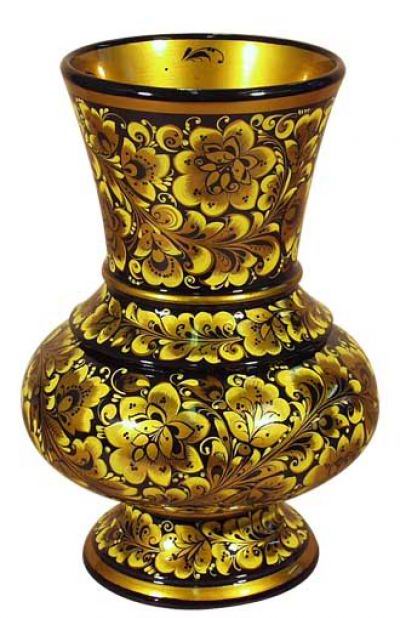 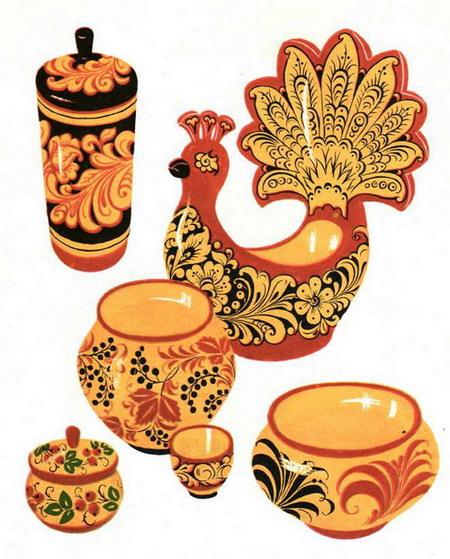 Хохлома
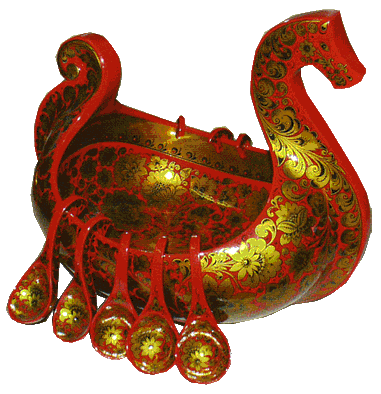 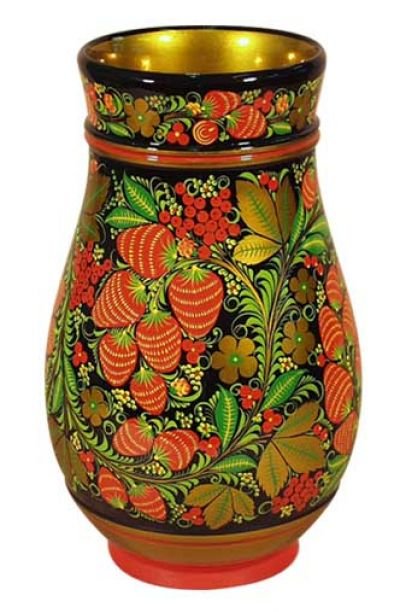 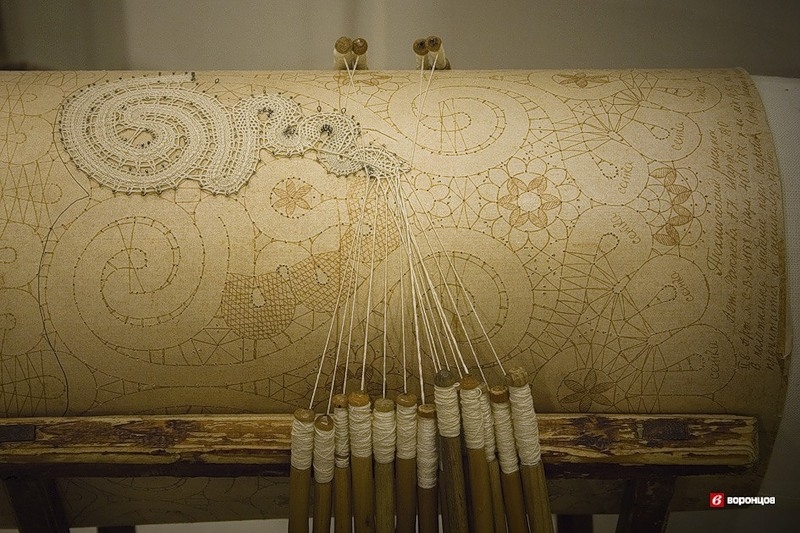 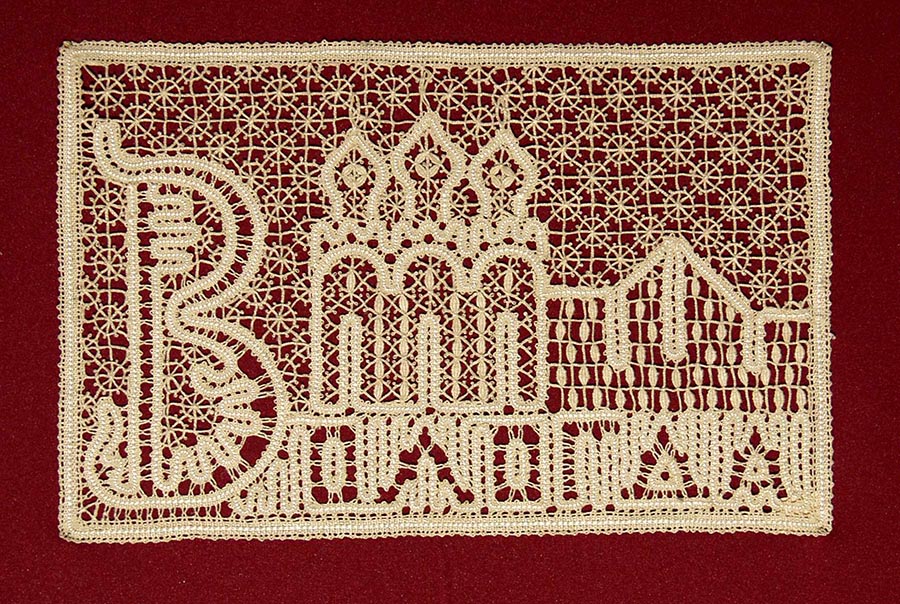 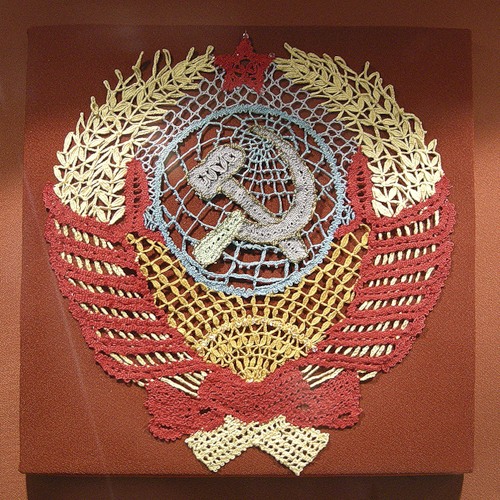 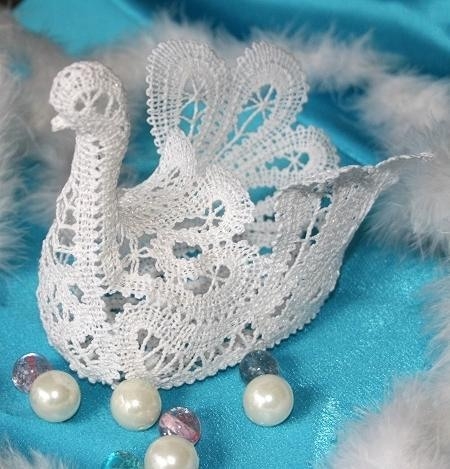 Вологодское кружево
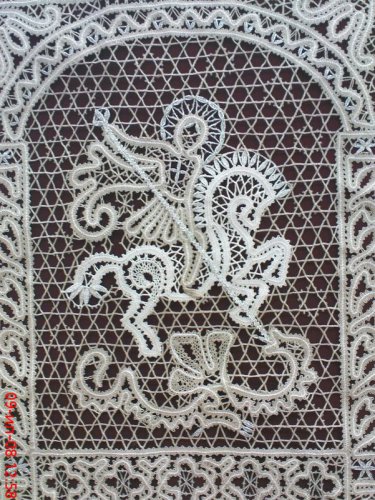 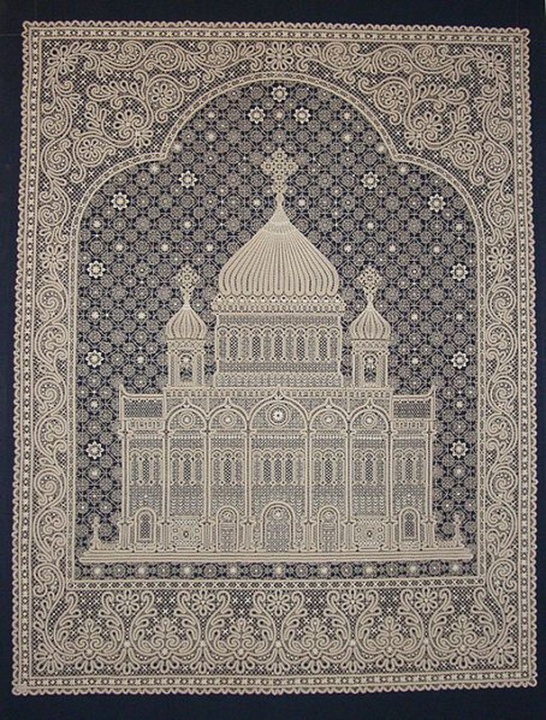 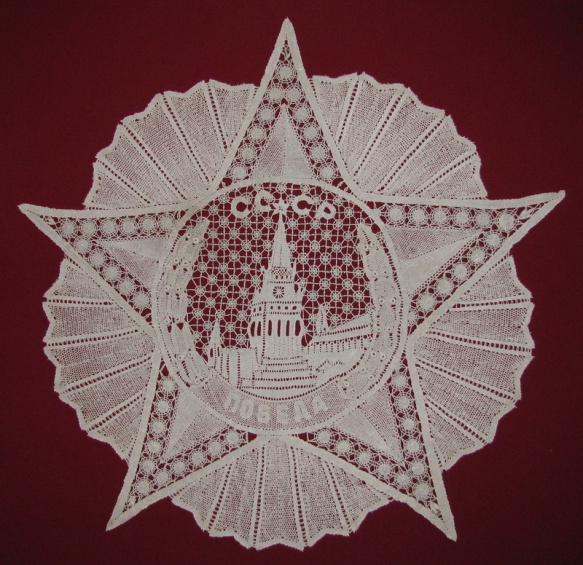 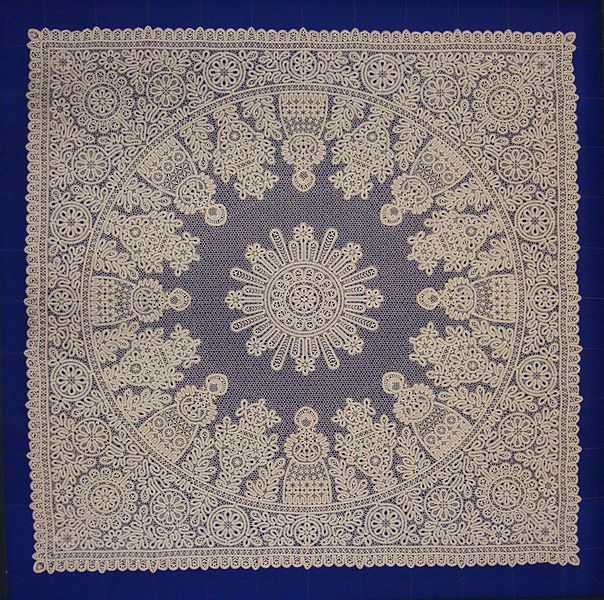 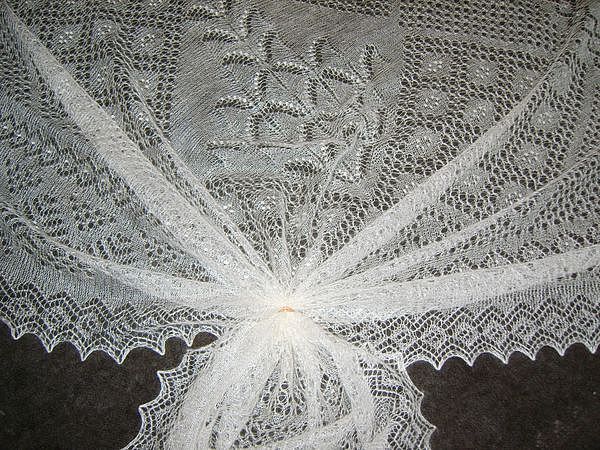 Оренбургский пуховый платок
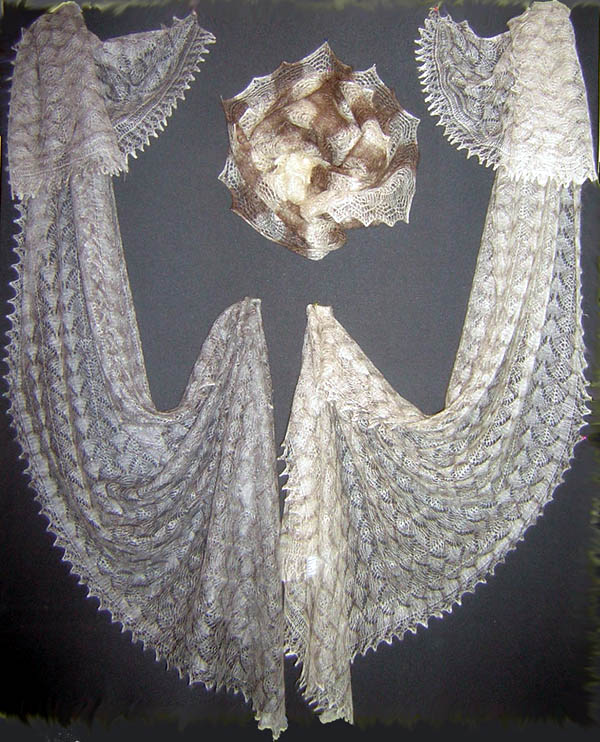 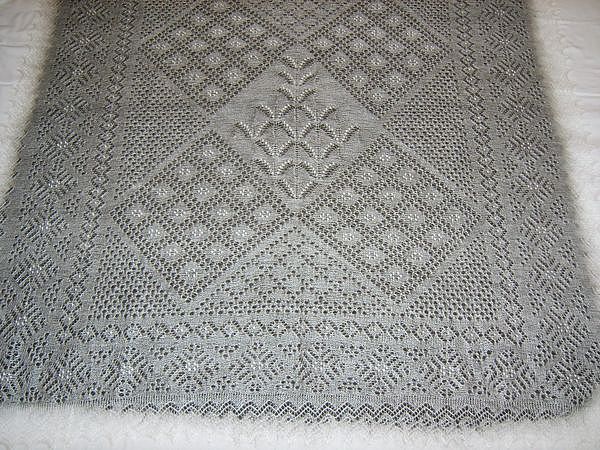 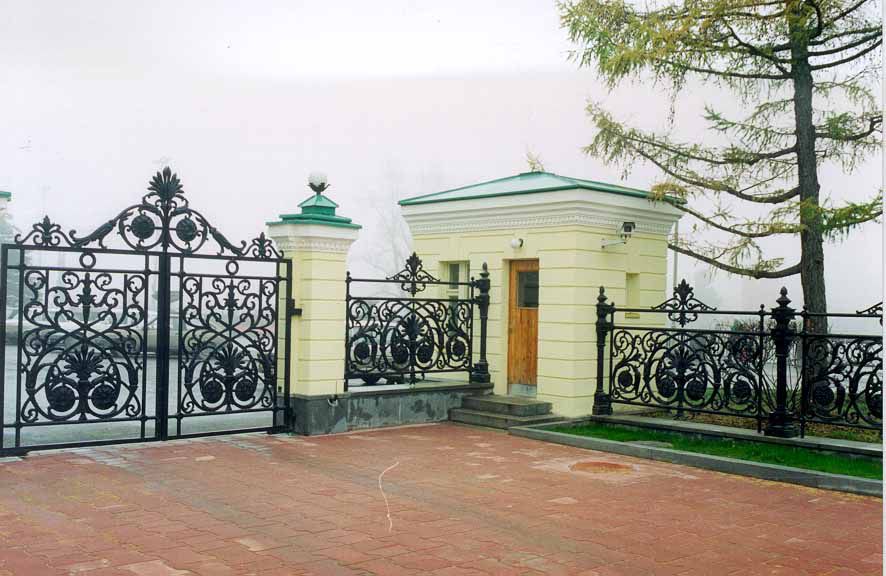 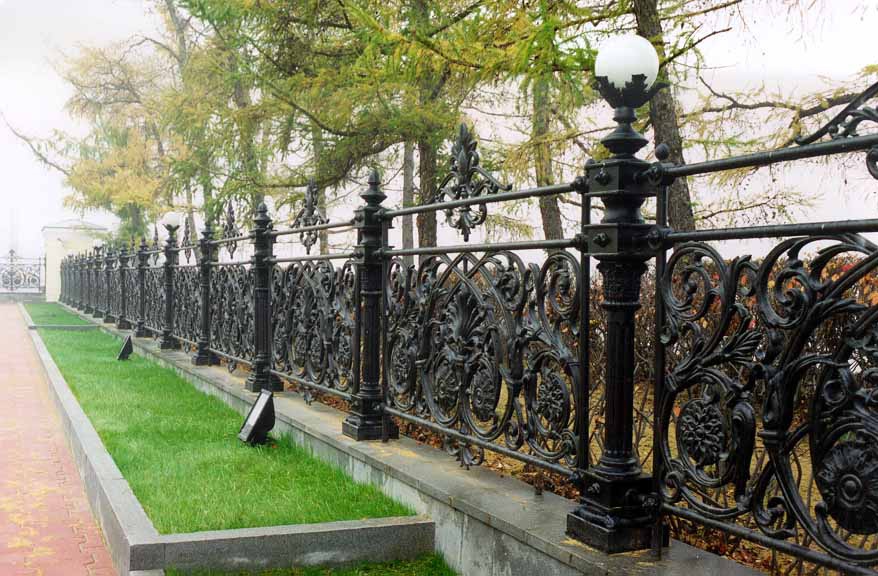 Каслинское литьё
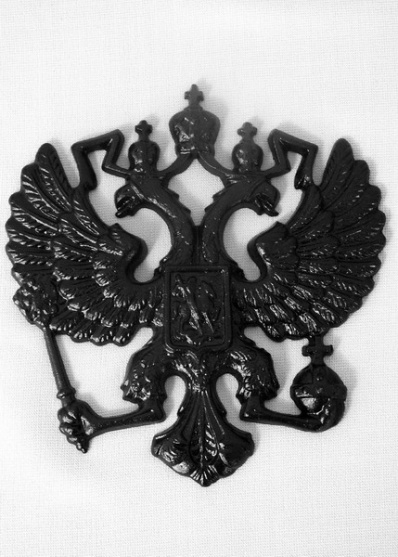 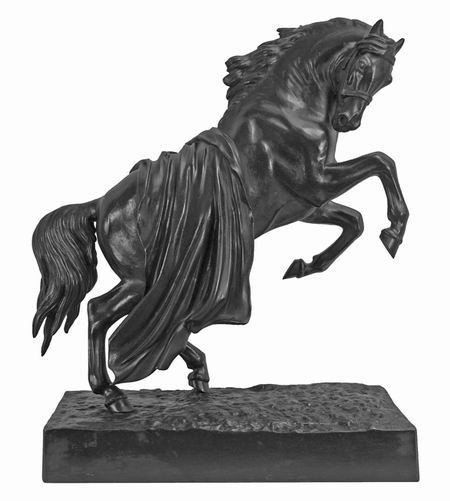 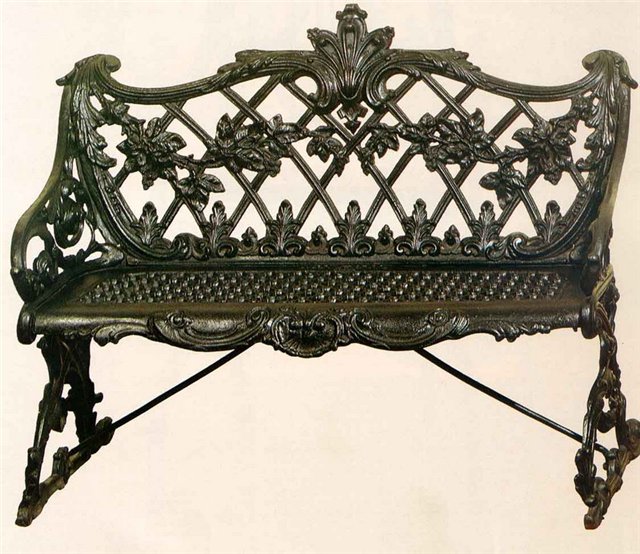 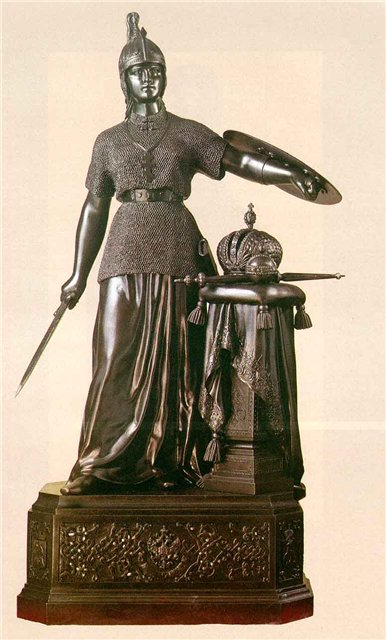 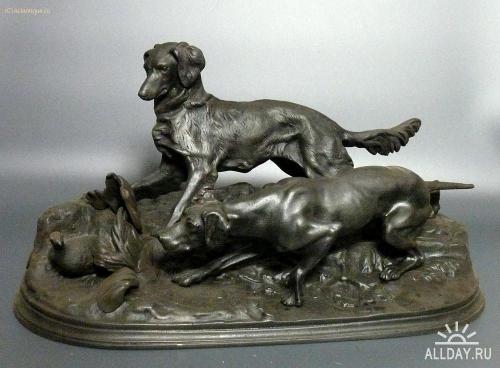 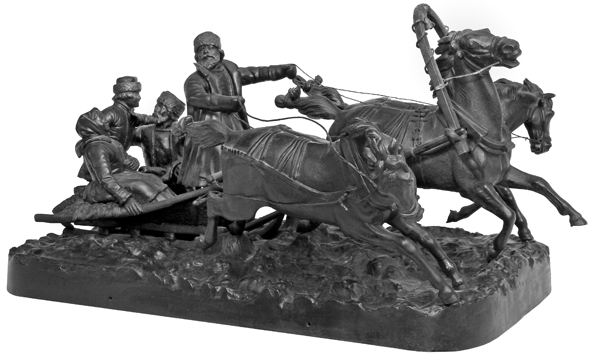 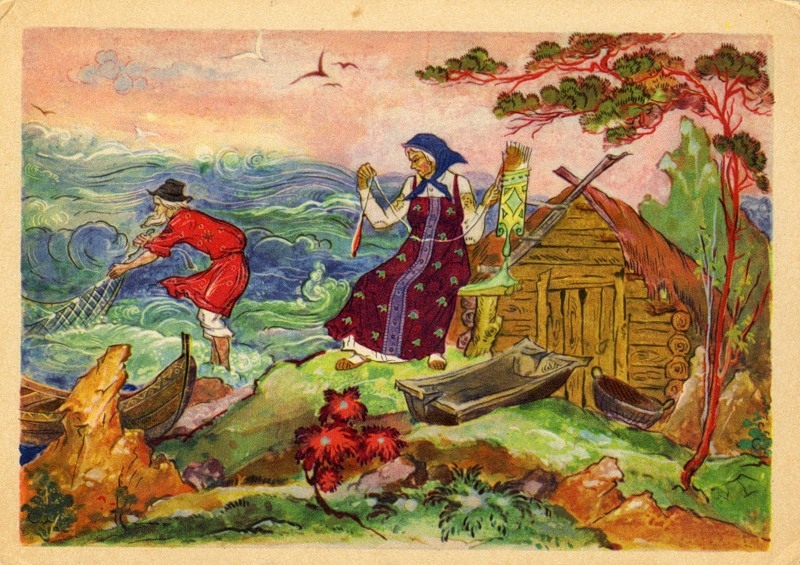 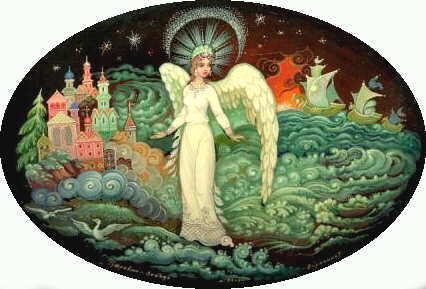 ПАЛЕХ
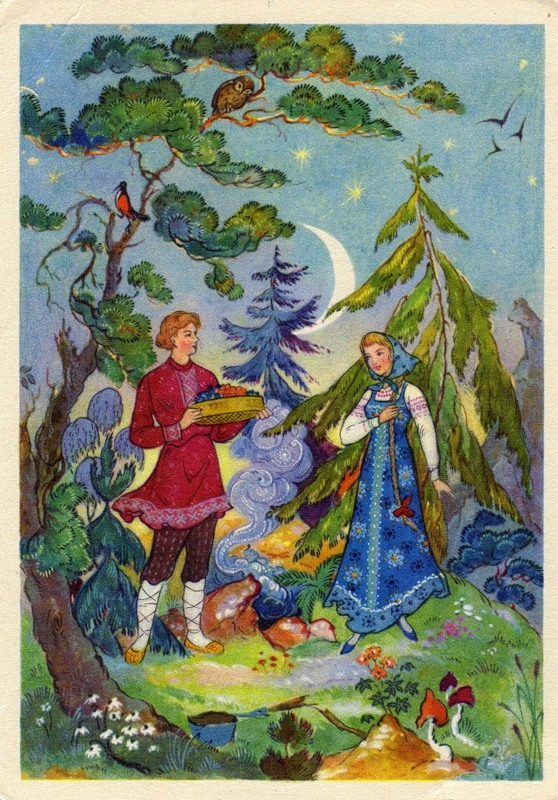 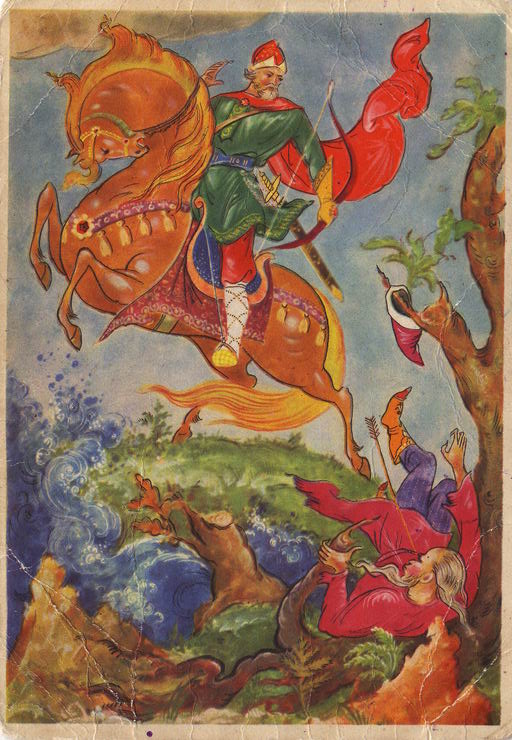 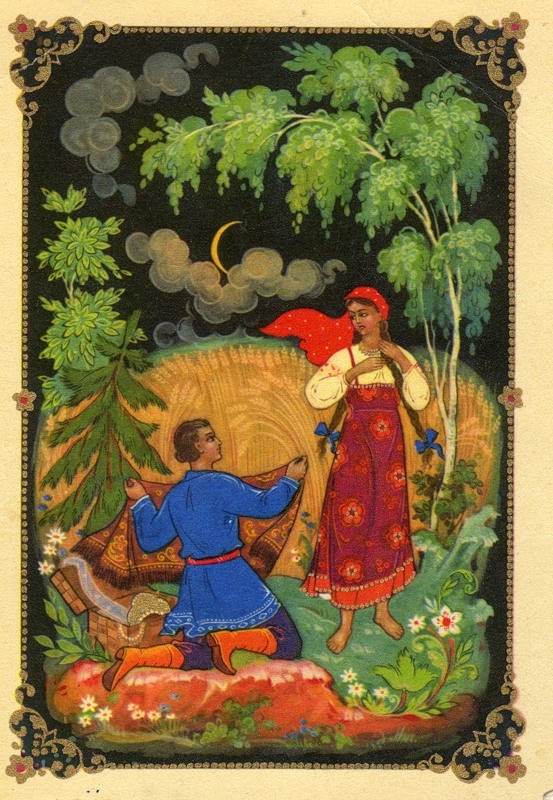 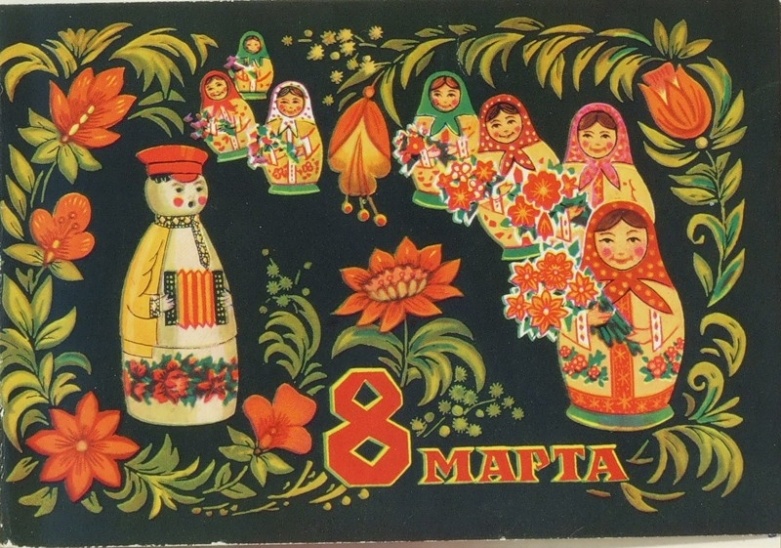 МАТРЁШКА
Старинная русская игрушка из дерева в виде куклы. 
Имя "Матрёна" на Руси было широко 
распространённым. Отсюда и пошло название – 
"матрёшки". Внутри куклы находятся подобные ей, 
только меньшего размера, их число от 6 до 12 штук.
На первой матрёшке была  изображена девушка
с петухом в простонародном городском костюме: 
сарафане, переднике, платочке. Игрушка состояла из 
восьми фигур.
Появилась она в 1899 году в Москве в Леонтьевском 
переулке, в доме № 7, где раньше находилась 
мастерская-магазин "Детское воспитание", 
принадлежавшая Анатолию Ивановичу Мамонтову, 
брату знаменитого мецената Саввы Мамонтова. В эти 
годы XIX века привезли ему из Японии фигурку 
добродушного лысого старика мудреца Фукурума. Она 
представляла собой несколько вложенных одна в 
другую фигурок. Токарь по дереву Василий Звездочкин,  выточил из дерева похожие фигурки, которые также  вкладывались одна в другую, а художник Сергей 
Малютин расписал их под девочек и мальчиков
На Всемирной выставке в Париже в апреле 1900 года, 
Мамонтовы получили бронзовую медаль за эти игрушки.
.
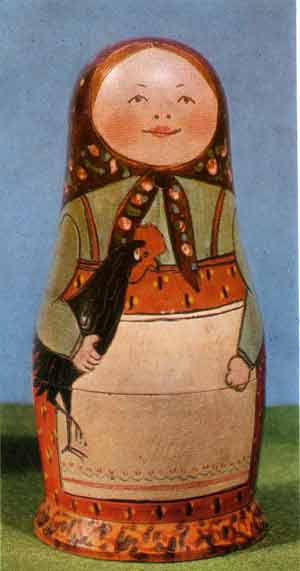 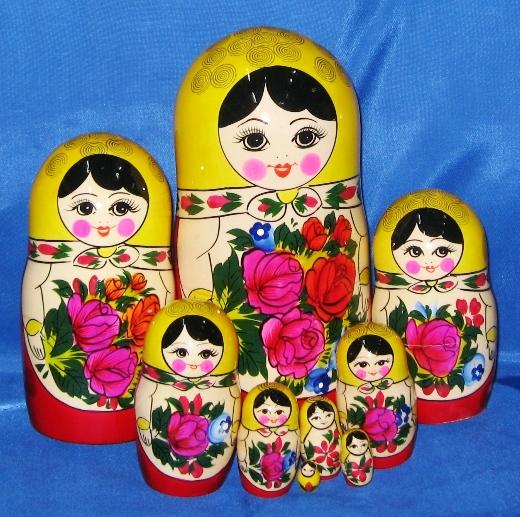 В 2001 году в Леонтьевском переулке Москвы открылся первый в мире музей МАТРЁШКИ.
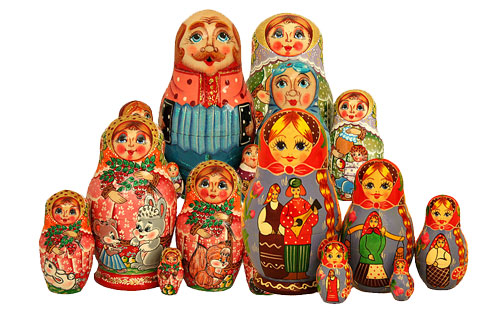 Русская национальная кухня
Основу питания большинства населения (крестьян) составляли зерновые и овощи, из которых готовились соленья, супы, каши и хлебобулочные изделия.
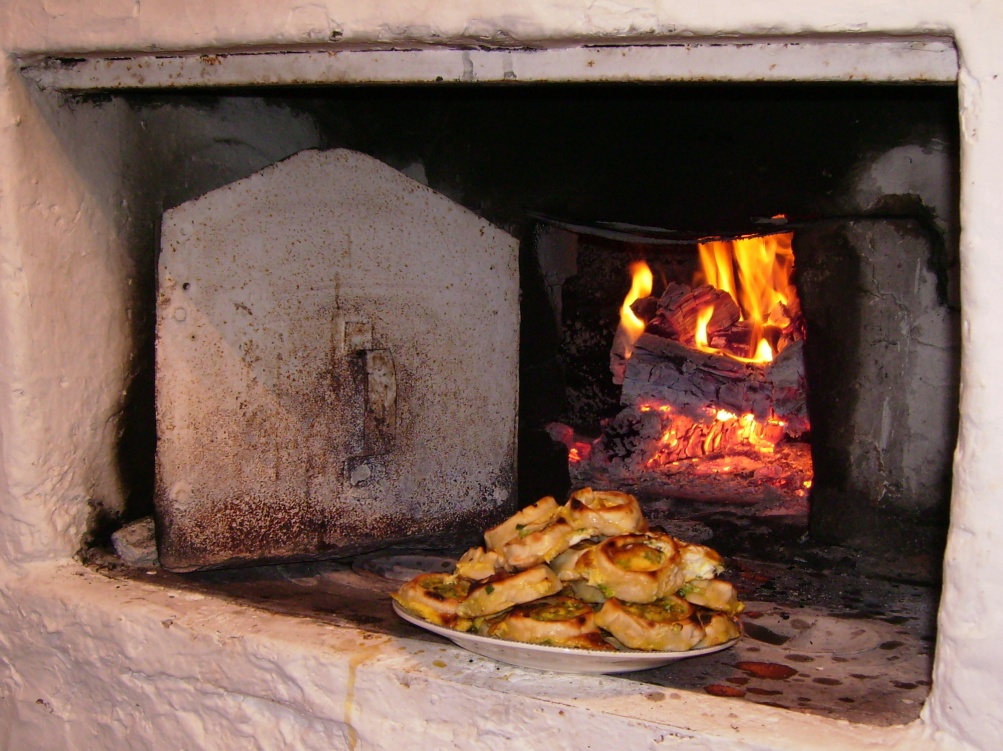 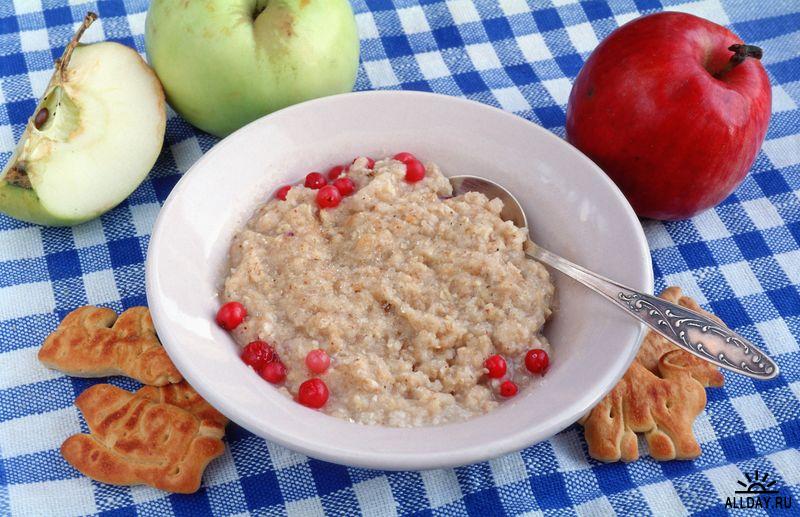 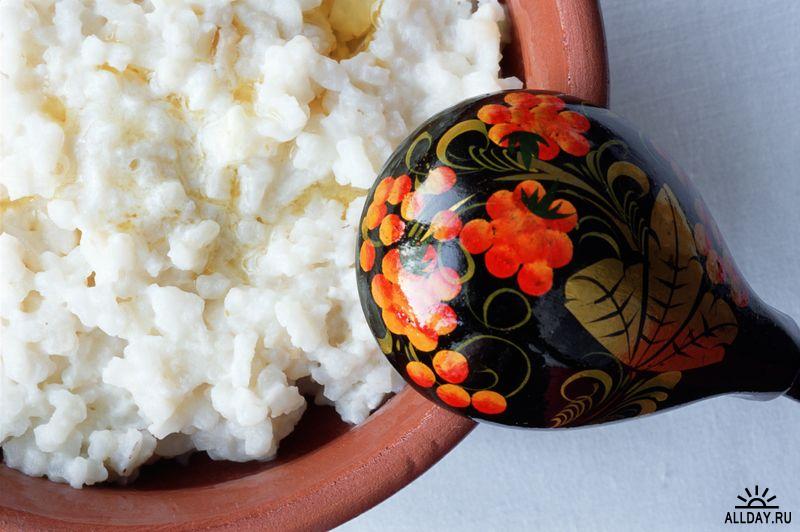 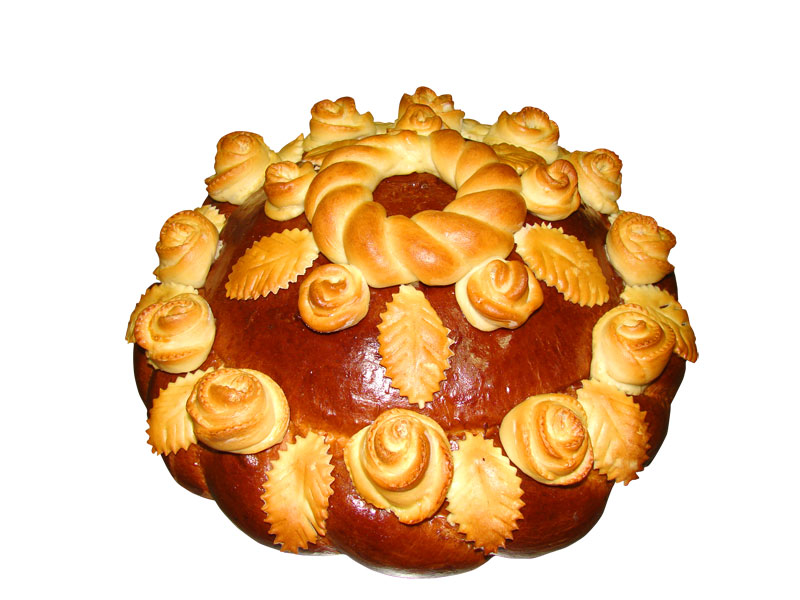 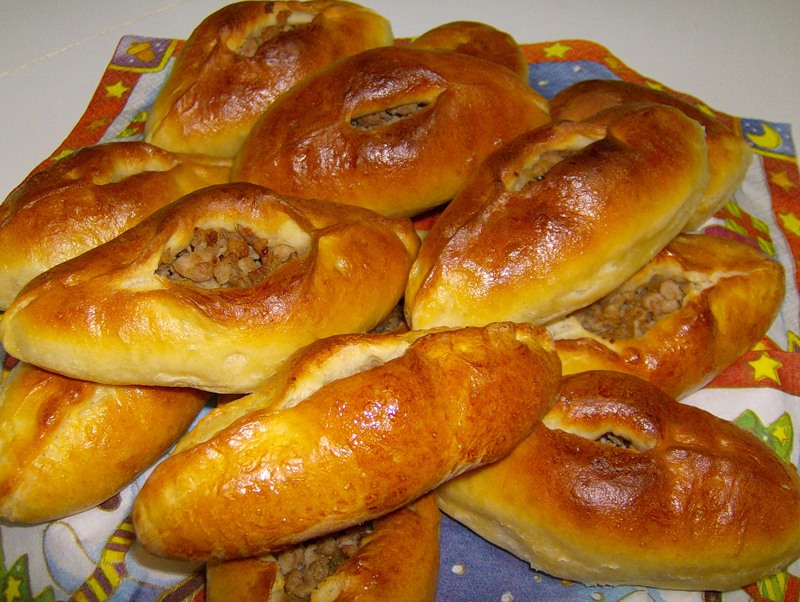 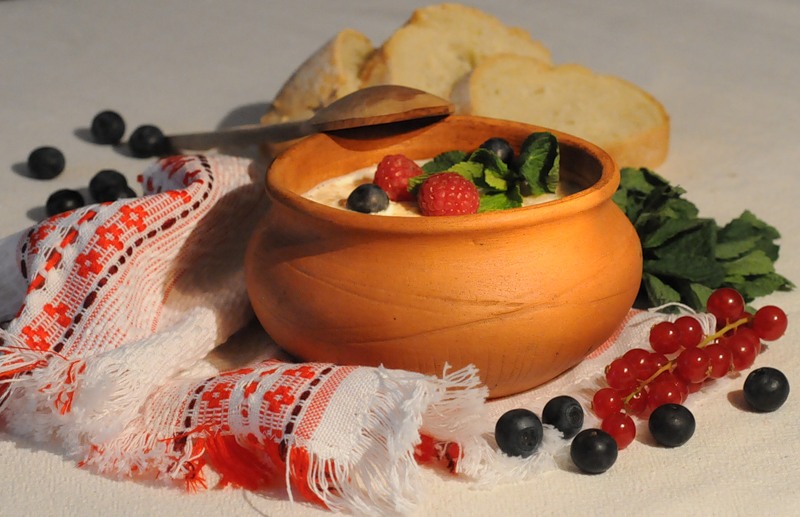 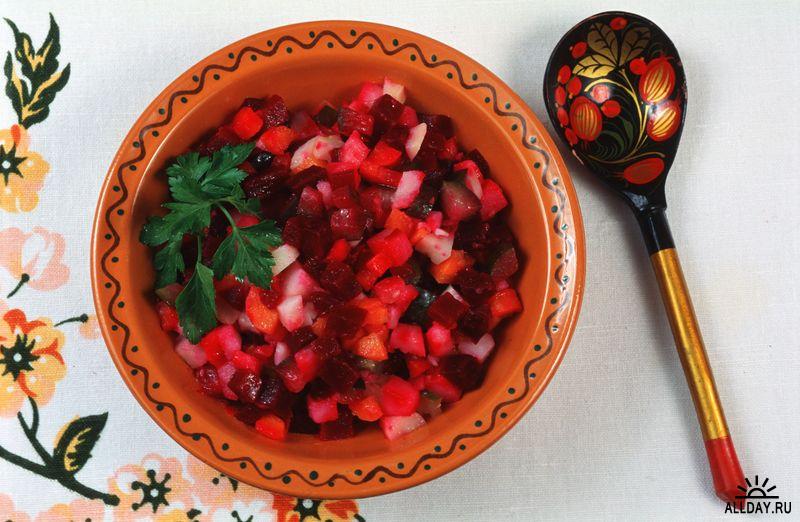 Традиционным являлось разнообразие супов, среди которых наиболее известными являются щи, борщ, рассольник, солянка, уха, ботвинья и окрошка.
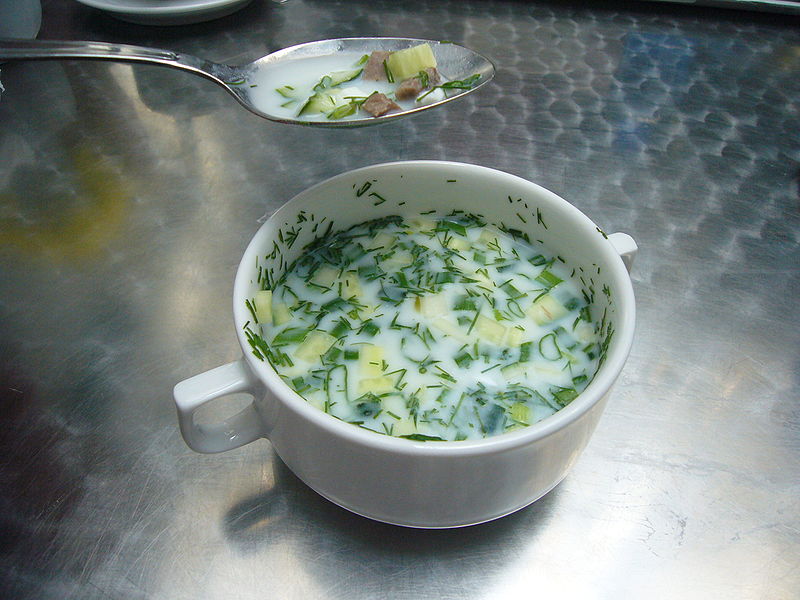 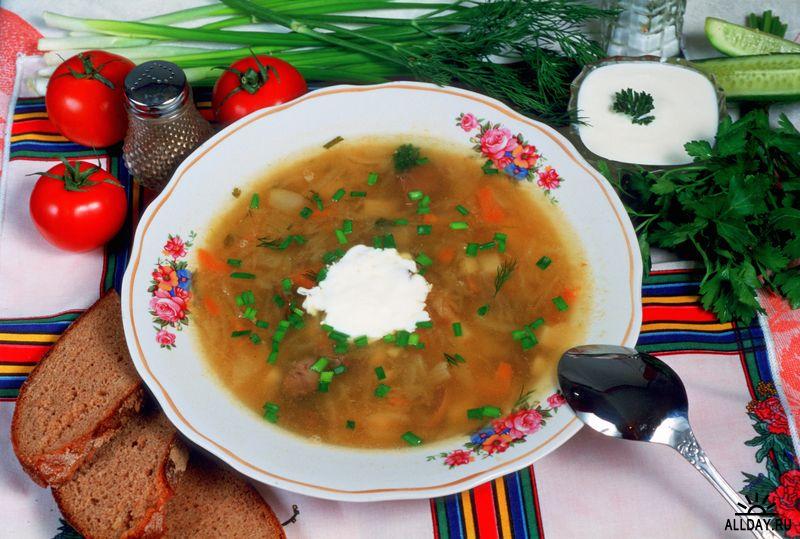 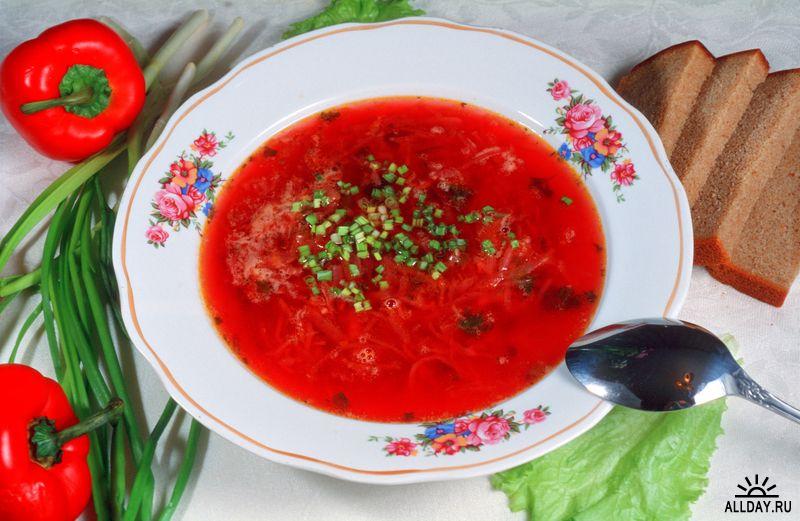 До широкого распространения картофеля основным овощем служила репа.
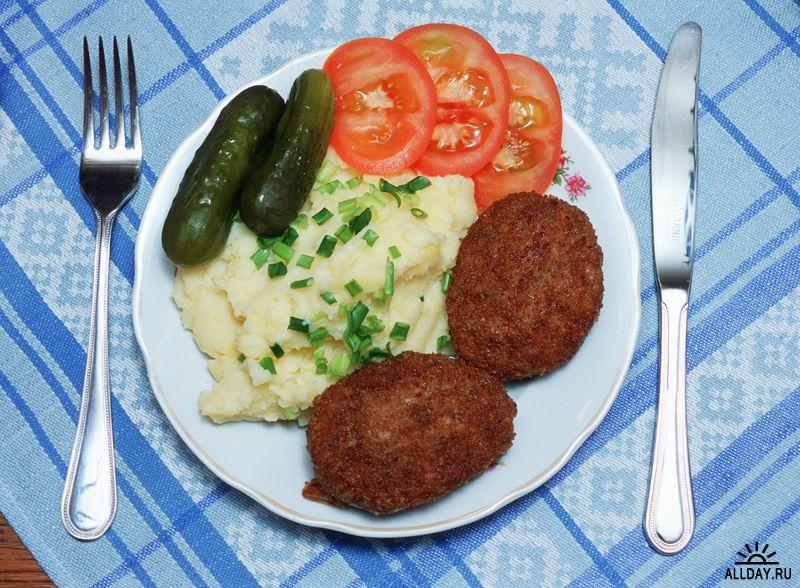 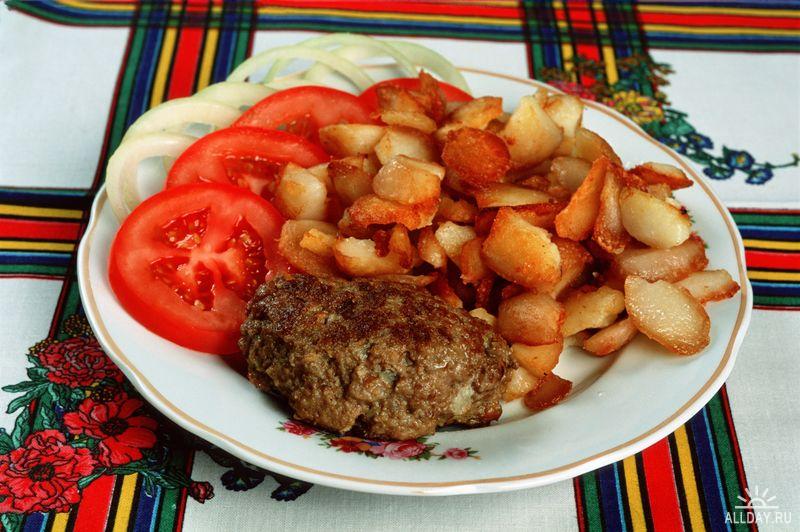 За границей русская кухня ассоциируется в первую очередь с такими блюдами и продуктами как блины, икра, пельмени, пироги.
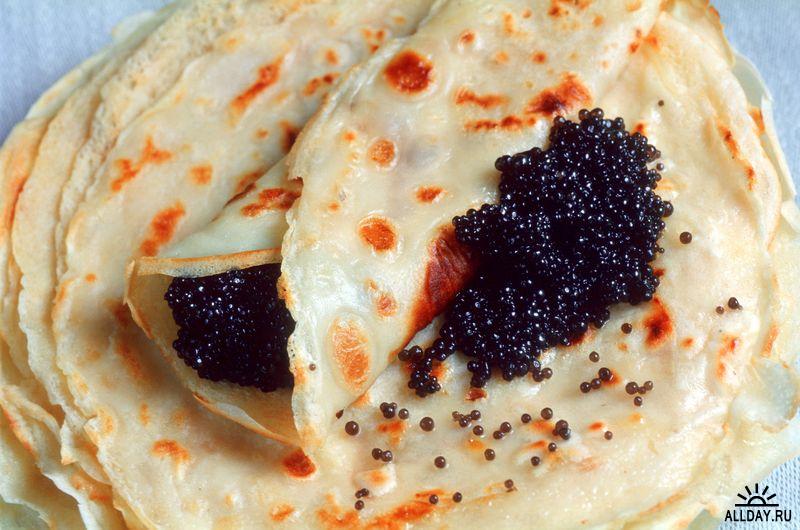 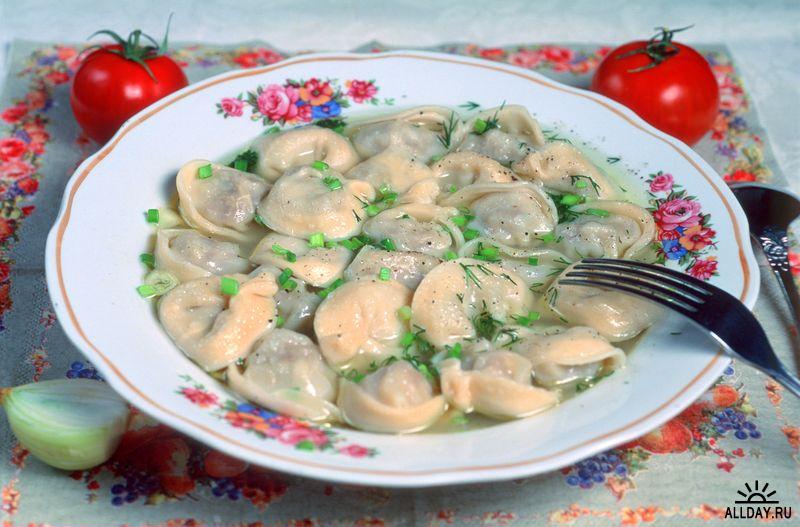 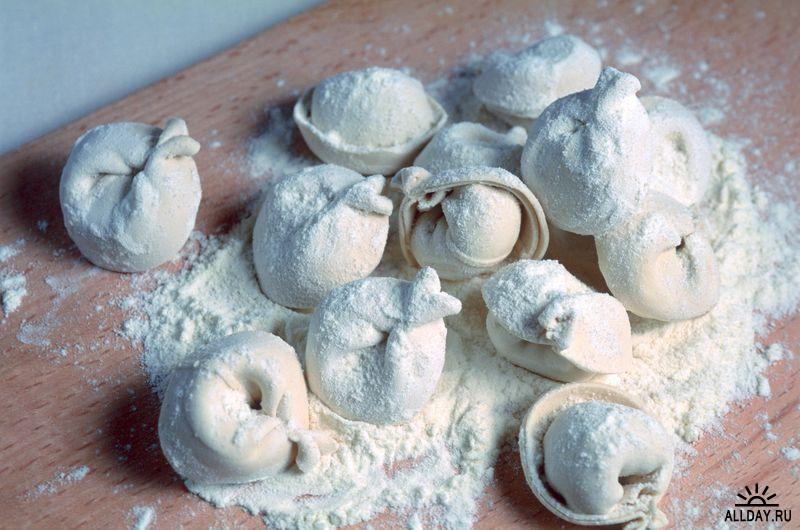 Издавна на Руси мяса употребляли мало: слишком уж часто были религиозные посты, запрещающие употребление животной пищи. В русской кухне мясо как таковое стало занимать значимую роль лишь в XVII веке. В это же время путем заимствования в русской кухне появляются блюда из измельчённого мяса — различные разновидности котлет, биточков, колбас. К русской кухне этой эпохи относятся — пожарские котлеты, бефстроганов, телятина «Орлов».
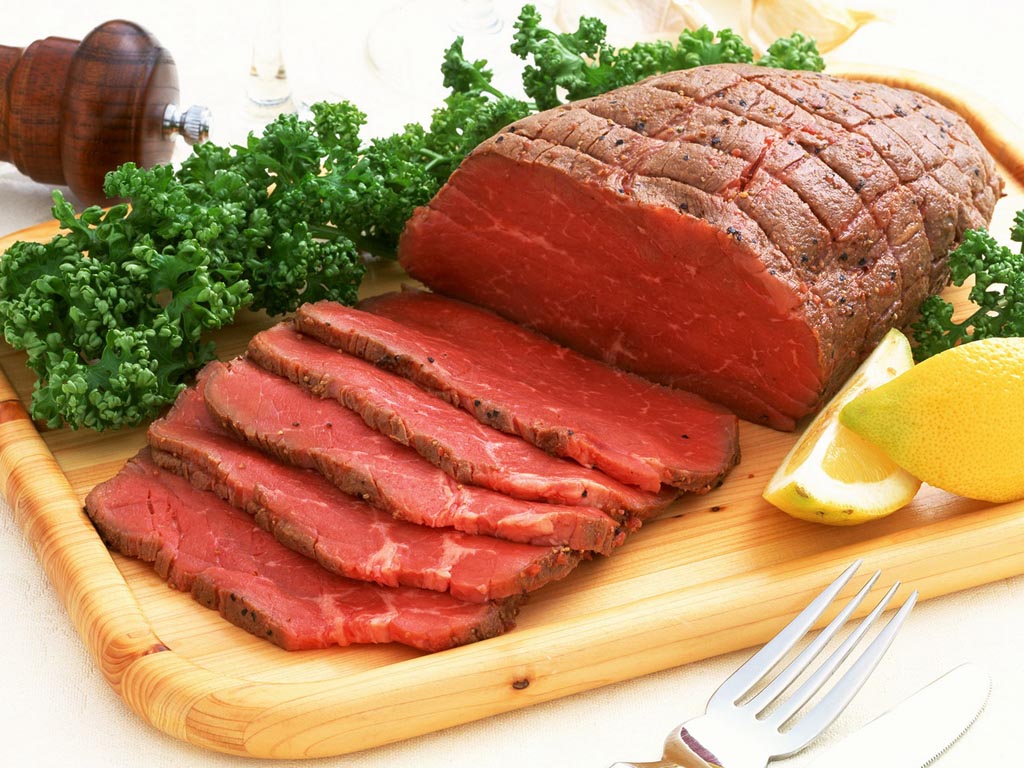 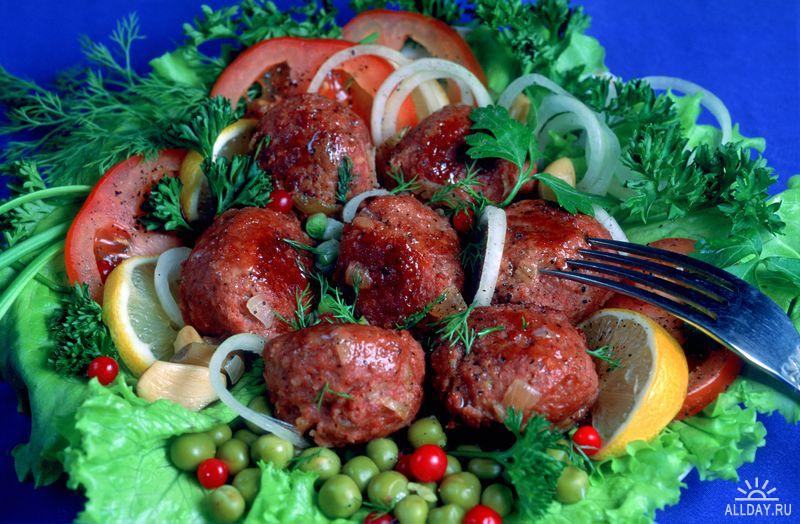 Отличительная особенность блюд русской крестьянской кухни — практически не встречается такой приём как жарка. Как правило, пища готовилась в печи, поэтому очень широко используются варка, тушение, томление, запекание.
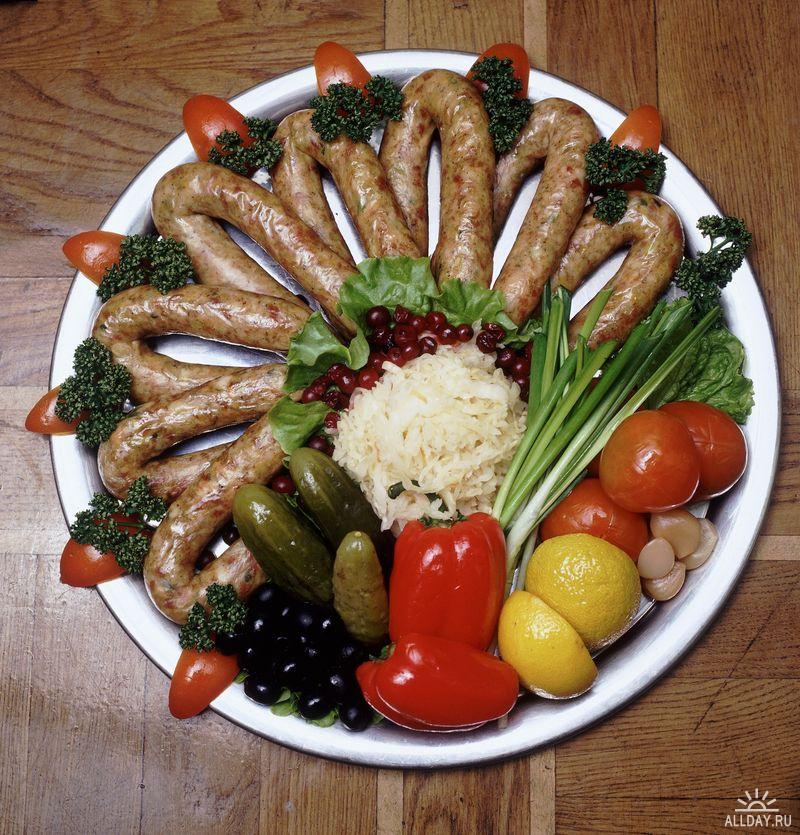 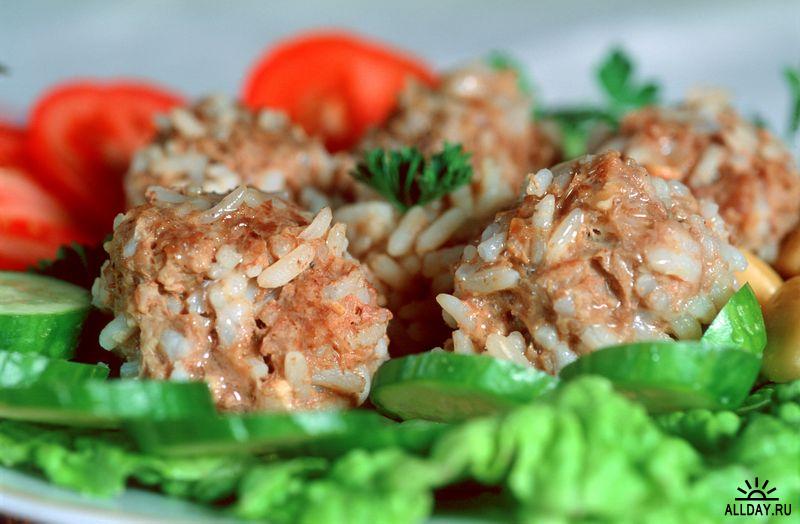 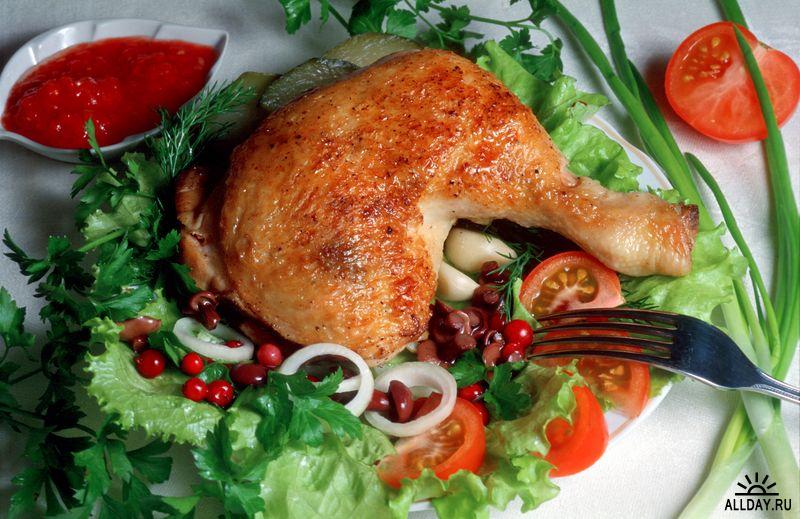 Рыбу готовили на пару, варили, жарили, тушили, запекали, фаршировали её различными начинками (например, из каши или грибов). Делали из неё тельное и заливное, ели её солёной, вяленой, сушёной, квашеной. Икру употребляли не только просоленную, но и варенную в уксусе и маковом молоке.
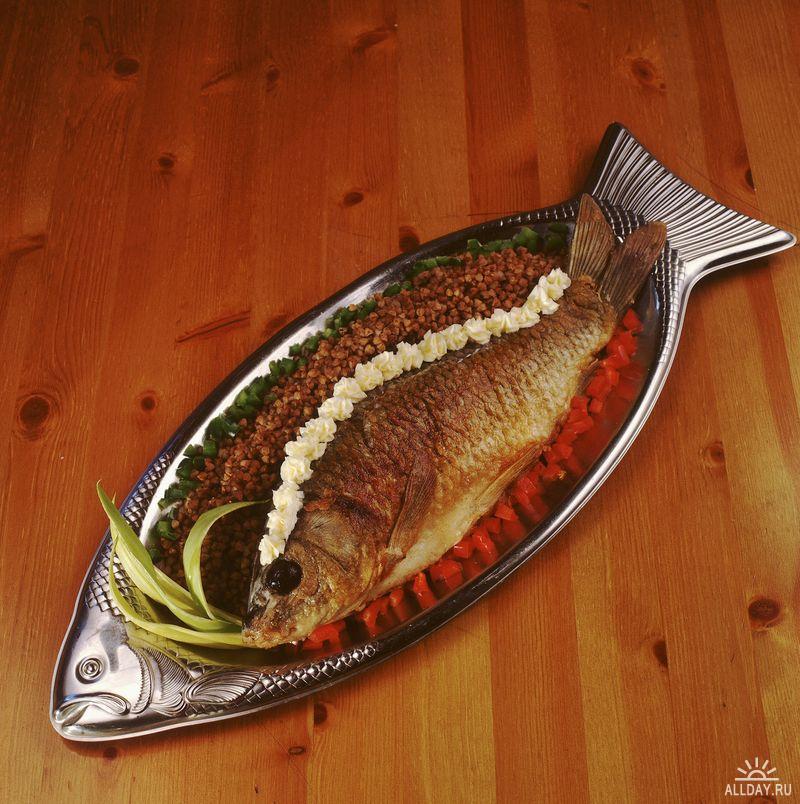 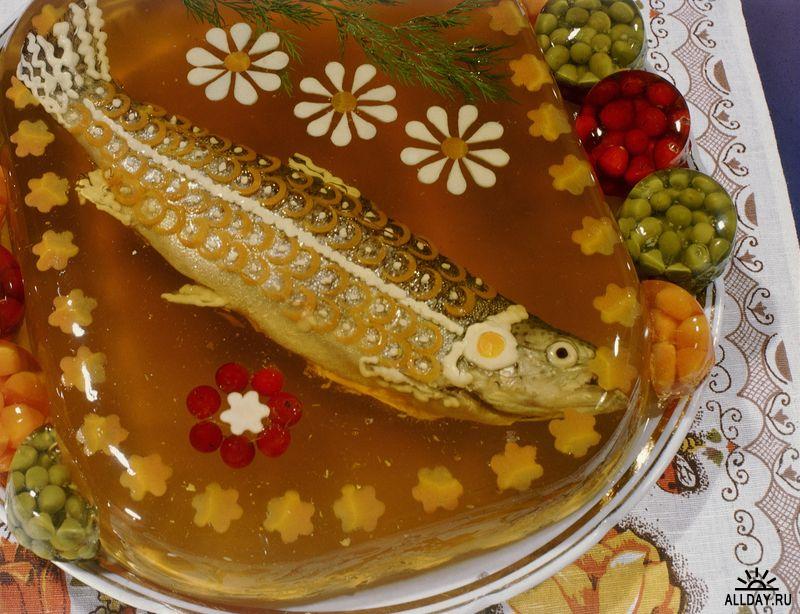 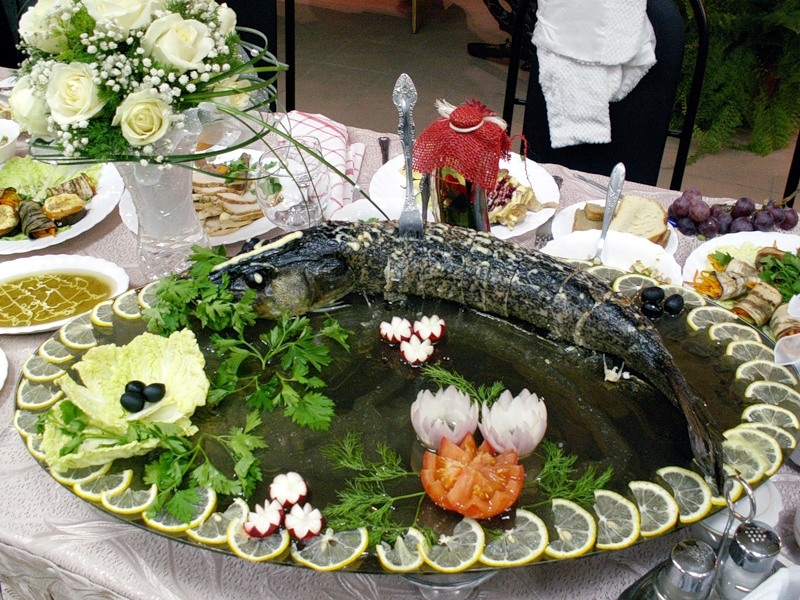 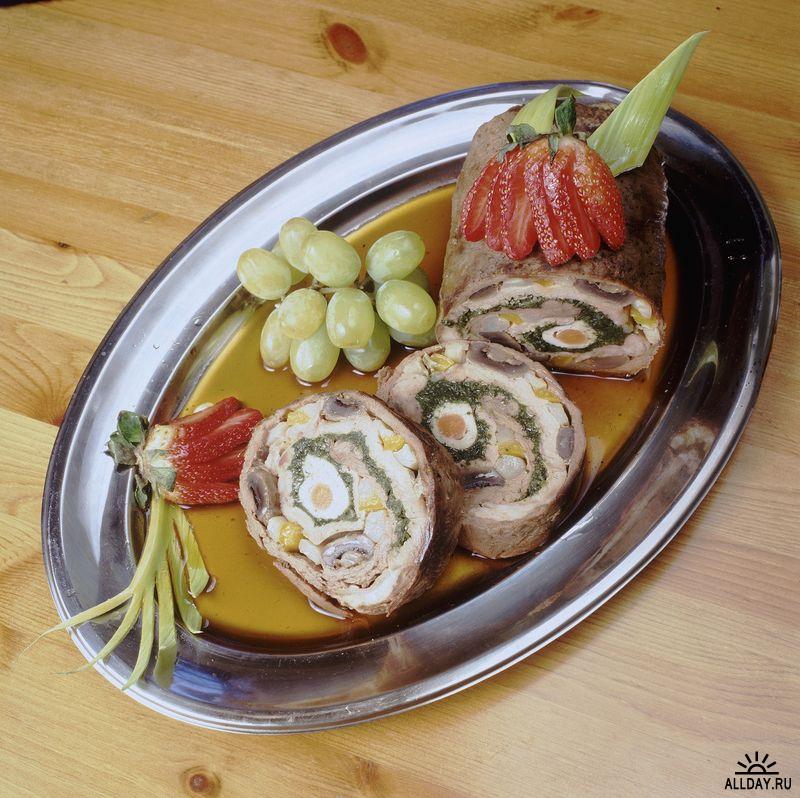 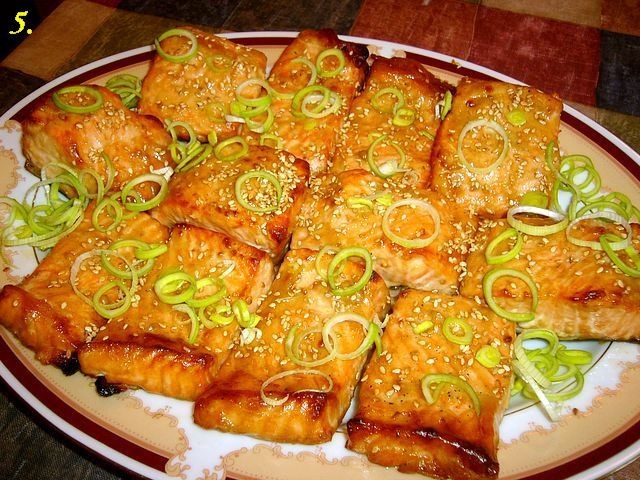 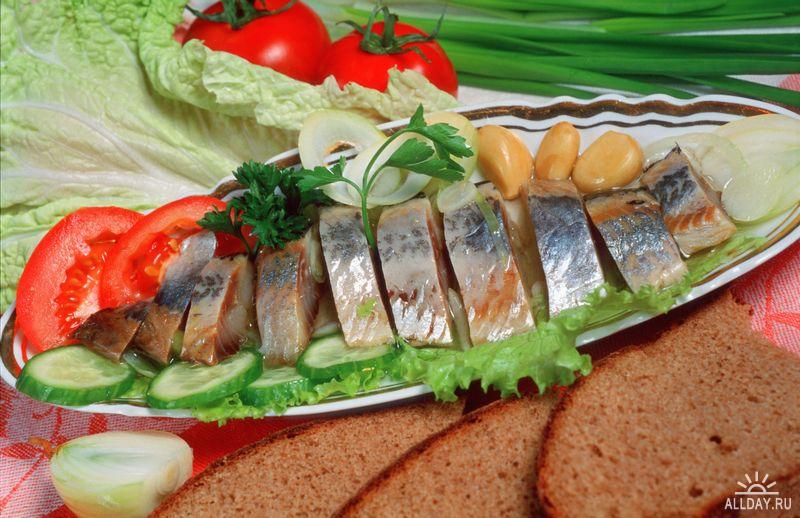 Из десертов известны сладкие мучные изделия: калачи, пряники, также варенья и мёд. Традиционным десертом русской кухни являются печёные яблоки. 
                                                                                                              Напитки: сбитень, квасы,      
                                                                                                                               меда, морсы.
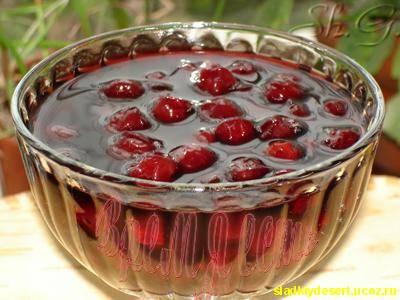 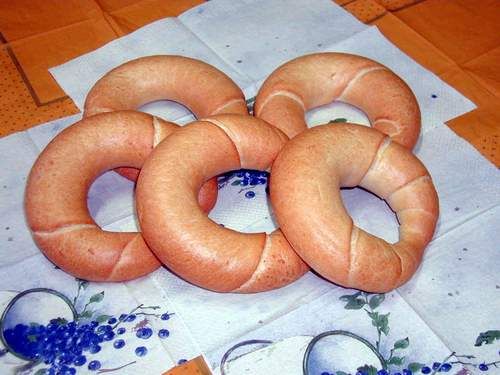 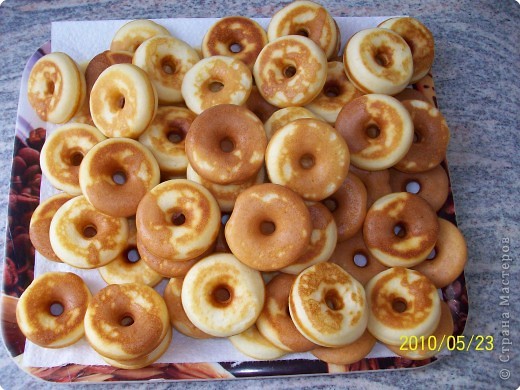 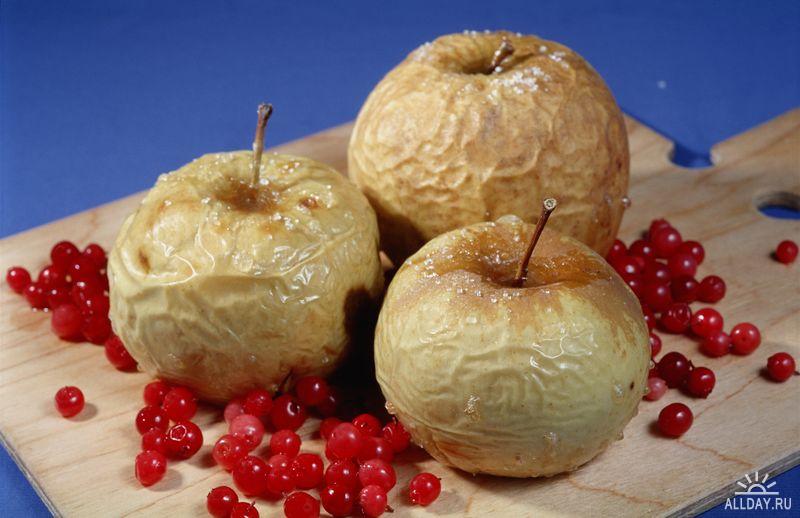 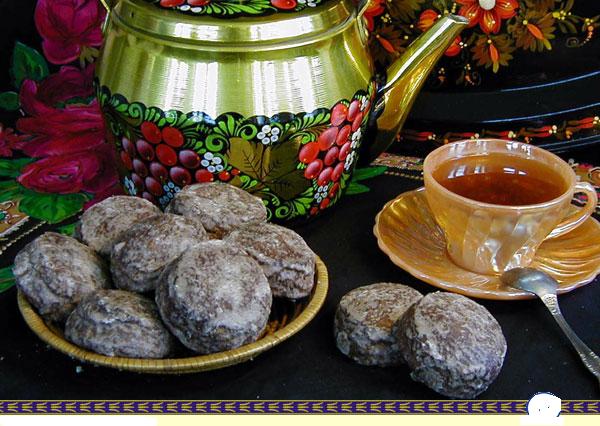 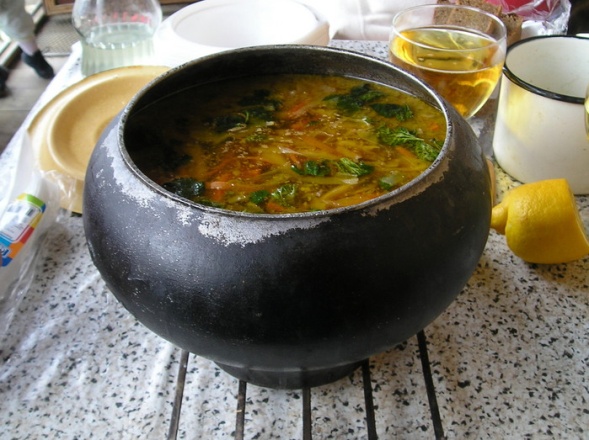 Кухонная утварь. Большинство блюд русской кухни готовятся в печи, для 
чего используются горшки и чугунки, для тушения мяса птицы используются 
чугунки особой формы — утятницы  или гусятницы. Применялись в русской 
печи сковороды либо со съёмной ручкой, либо без неё. Для установки в 
печь и извлечения сковород использовали чапельник (или сковородник), 
для горшков и чугунков — ухват, для извлечения хлеба, выпекаемого в 
русской печи, использовали садник, в форме деревянной лопаты. 
Традиционной посудой являются миски и деревянные ложки. 
Для приготовления чая традиционно используется самовар (появился в XVIII в.)
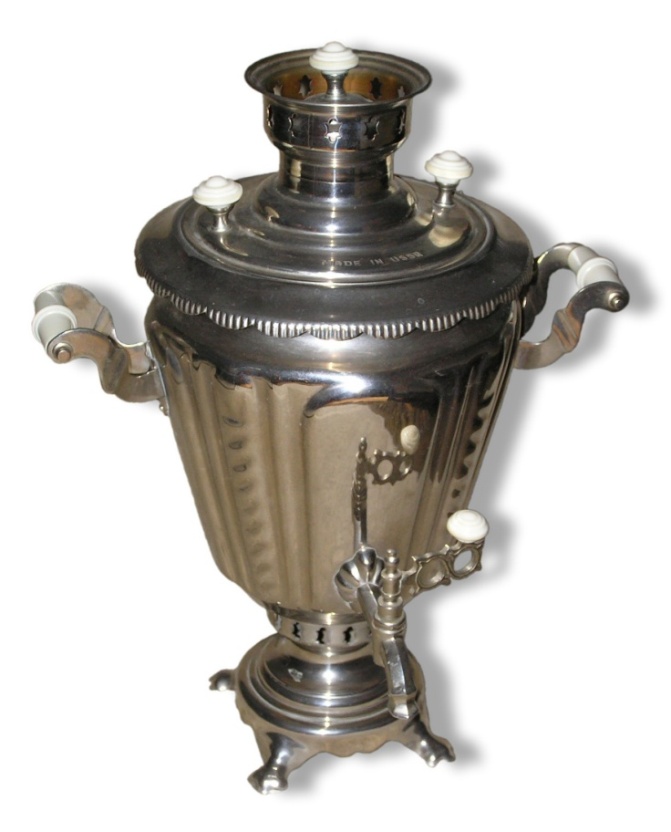 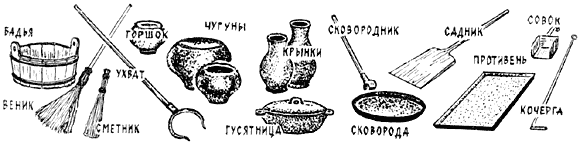 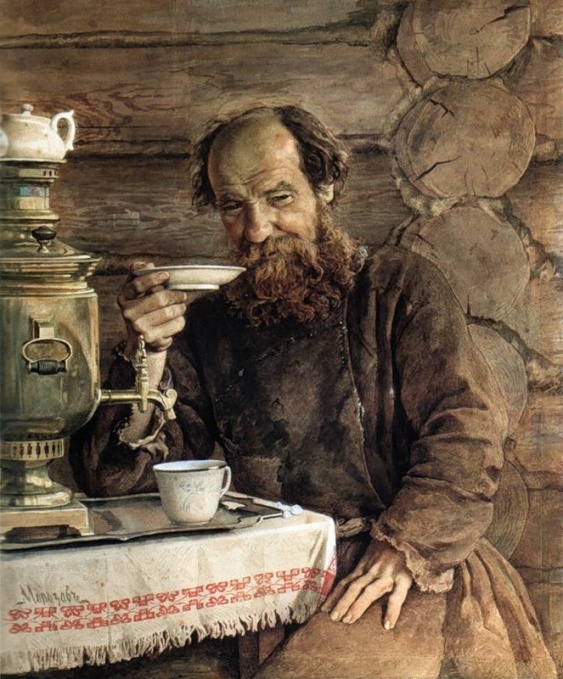 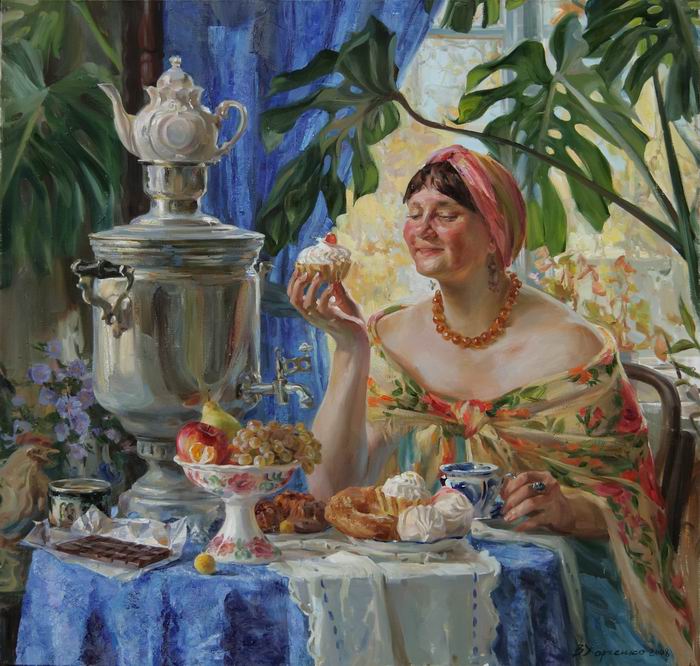 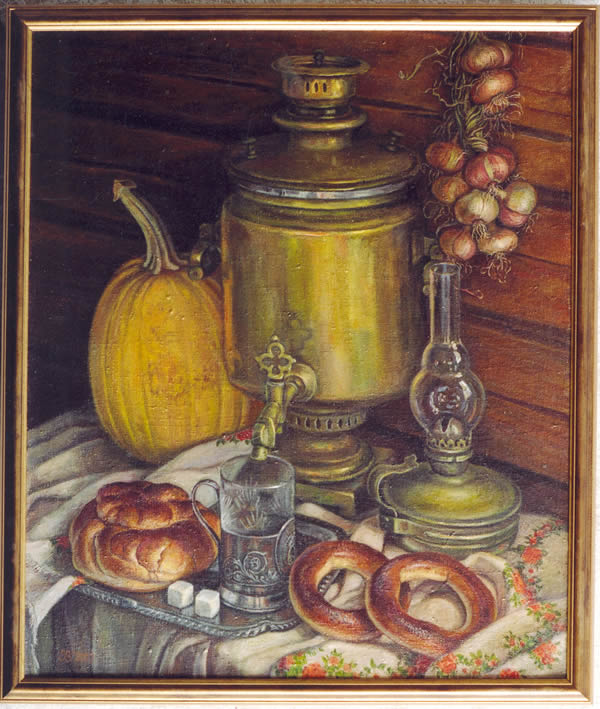 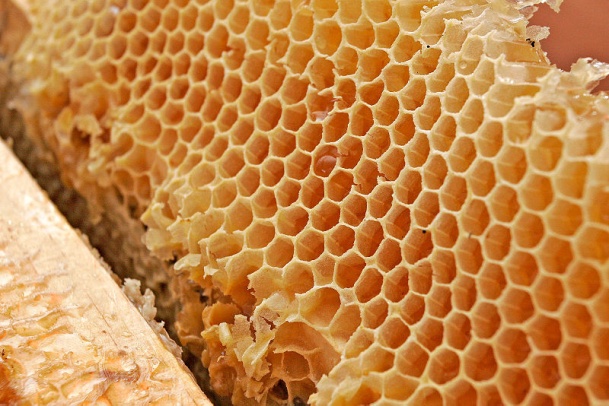 Сувенир «Кухня»
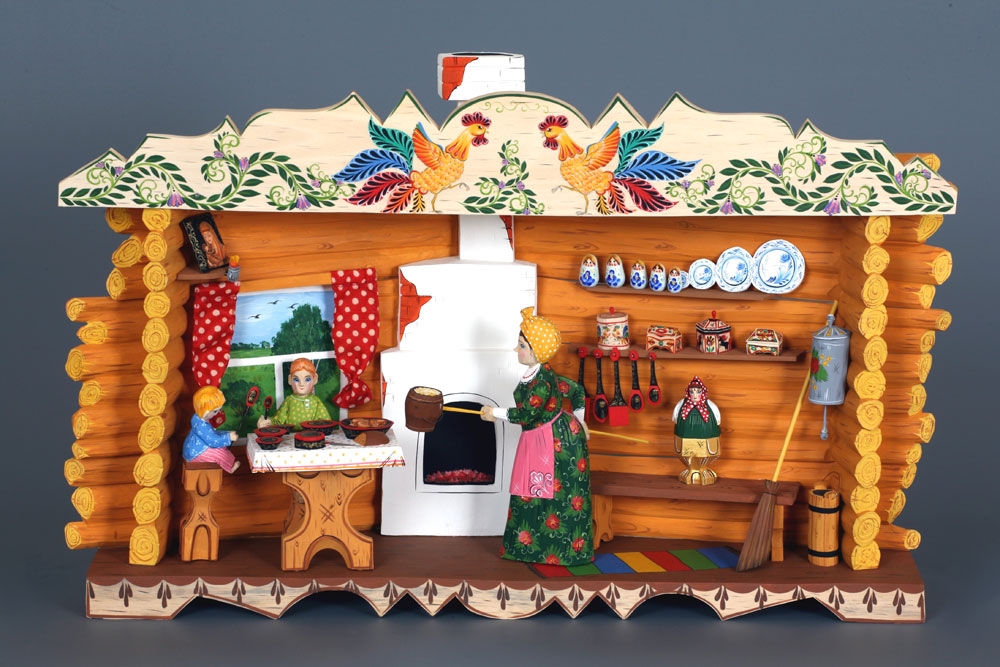 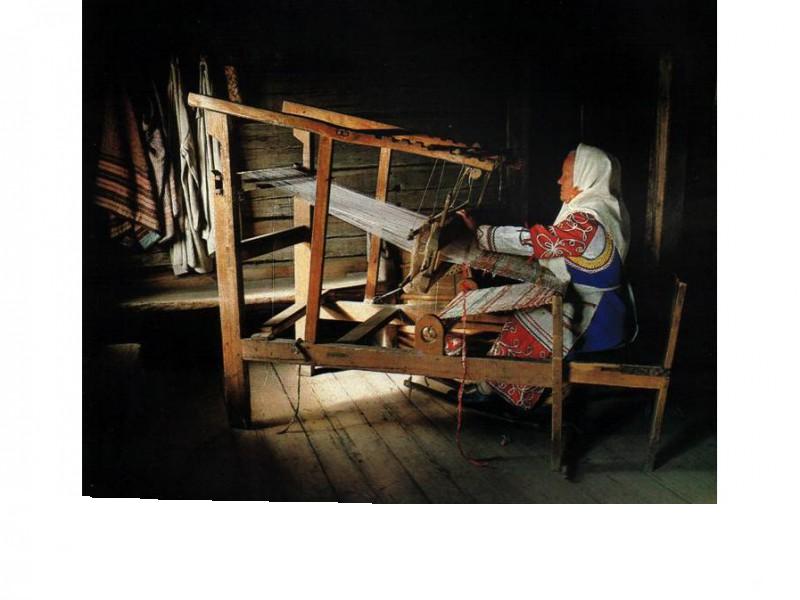 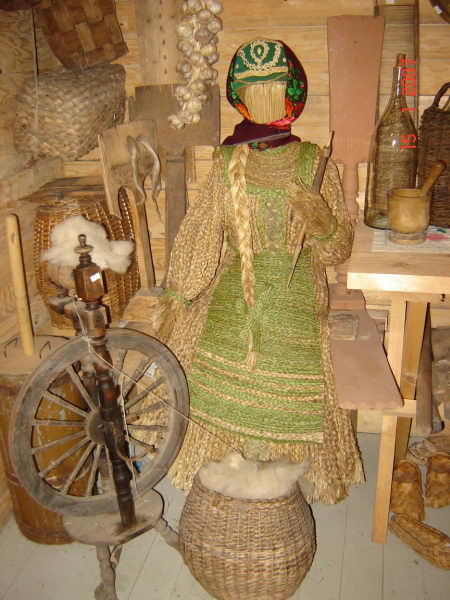 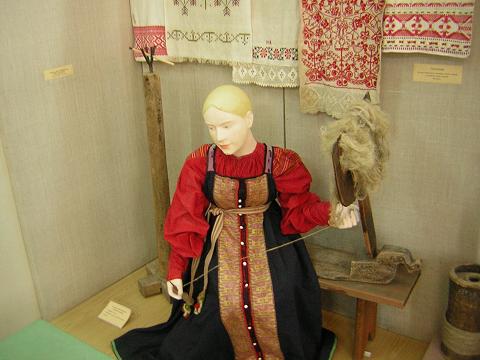 Русский быт
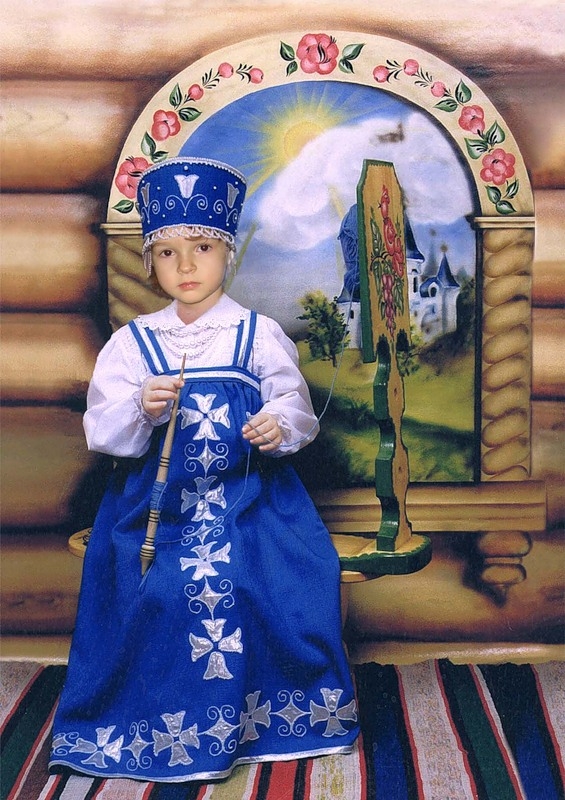 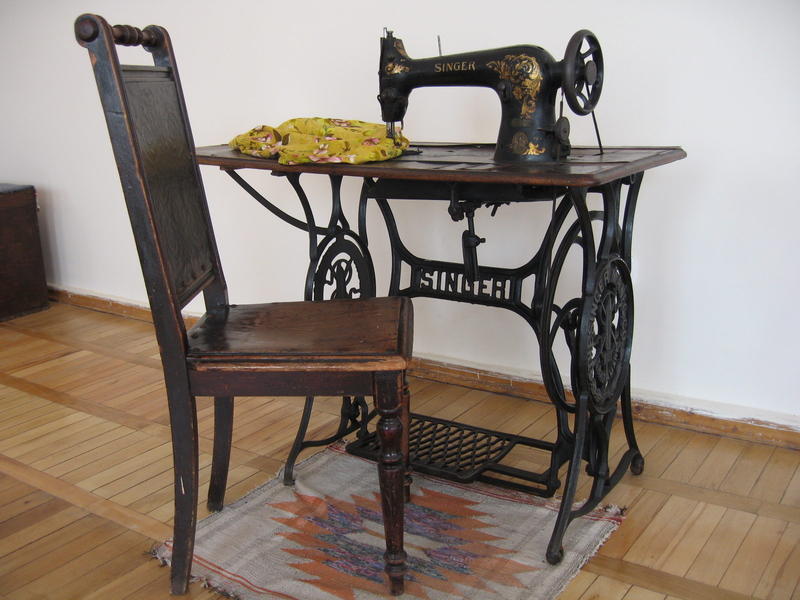 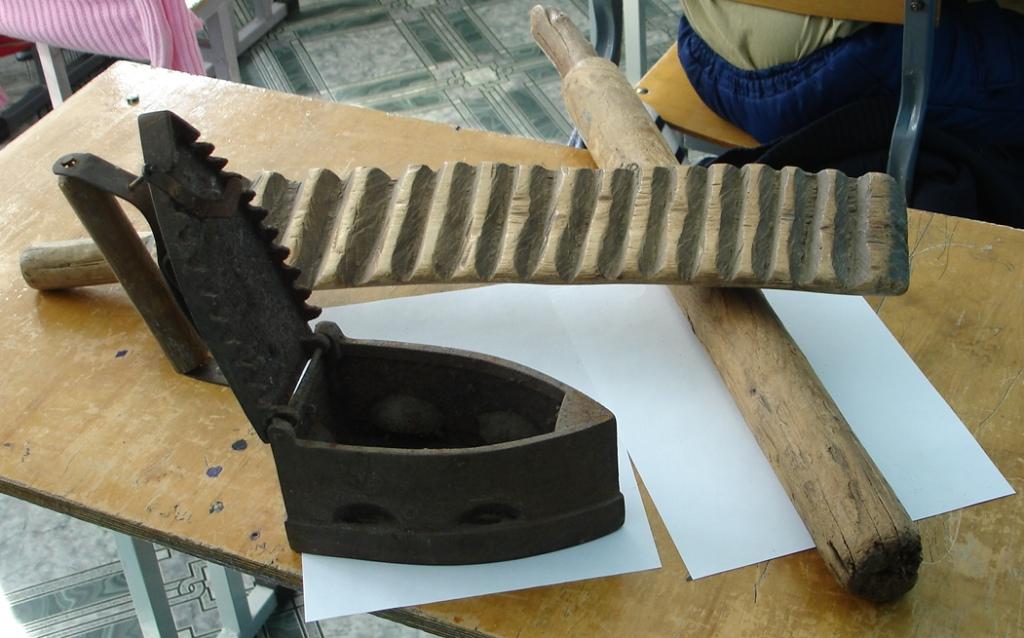 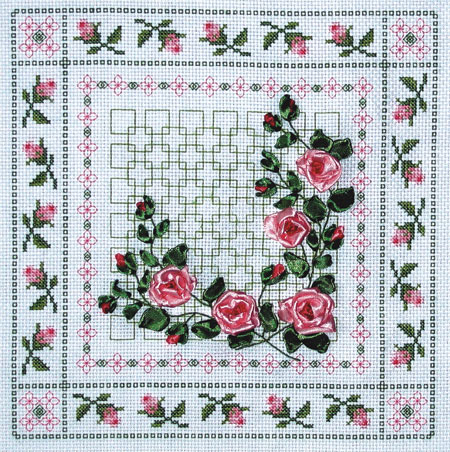 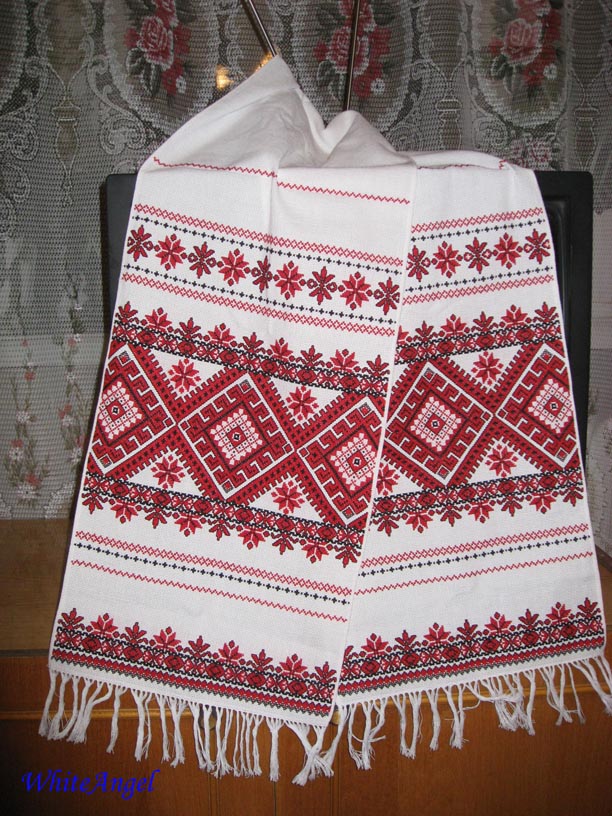 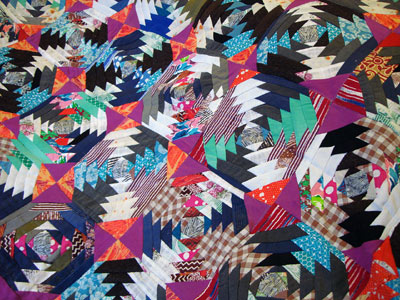 Вязание спицами
Рушник
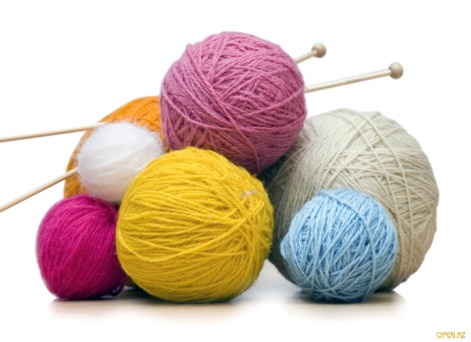 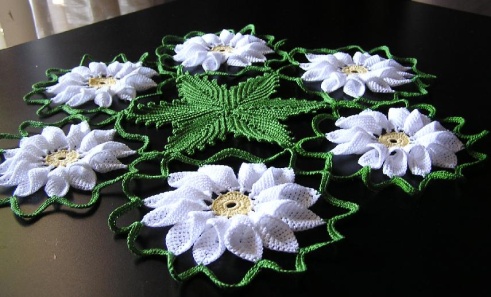 РУКОДЕЛИЕ
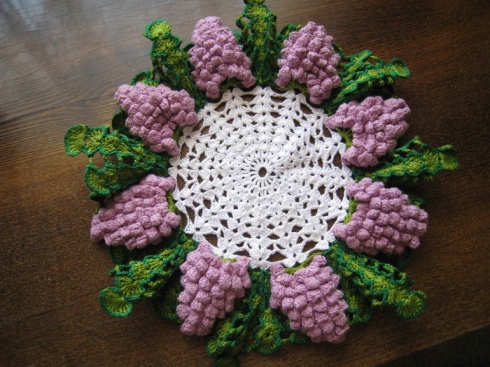 Вязание крючком
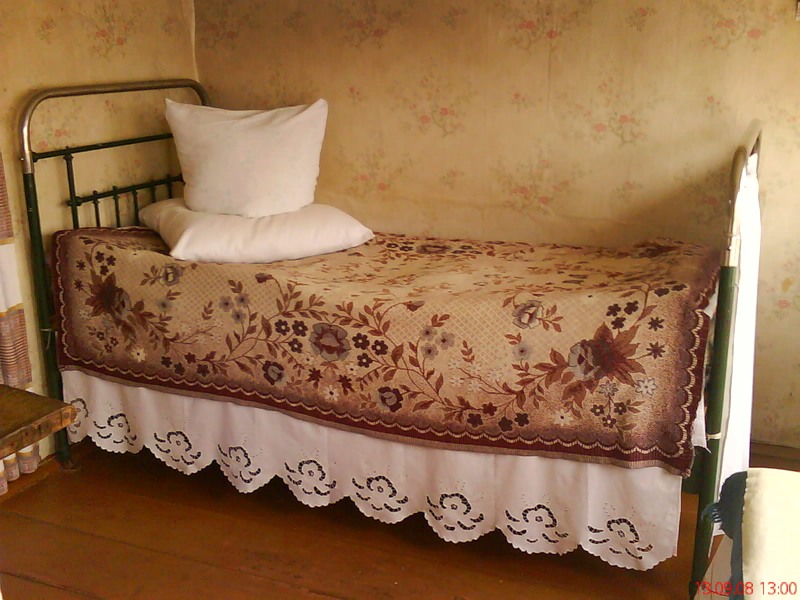 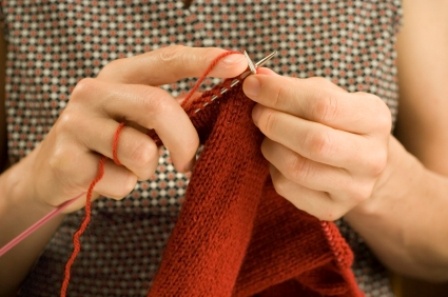 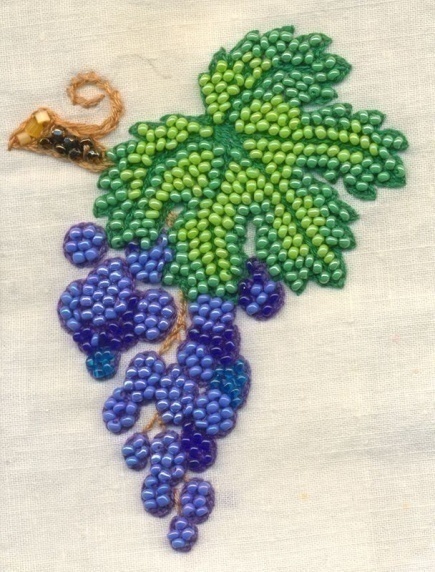 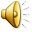 Вышивание нитками
Лоскутное шитьё
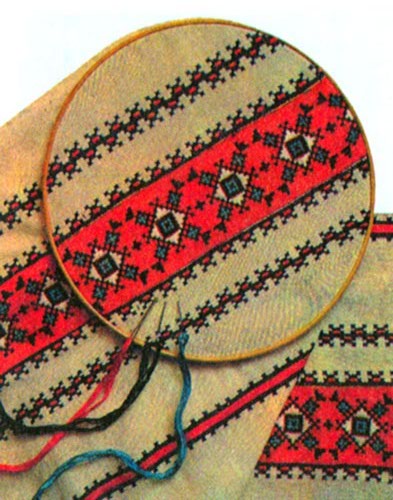 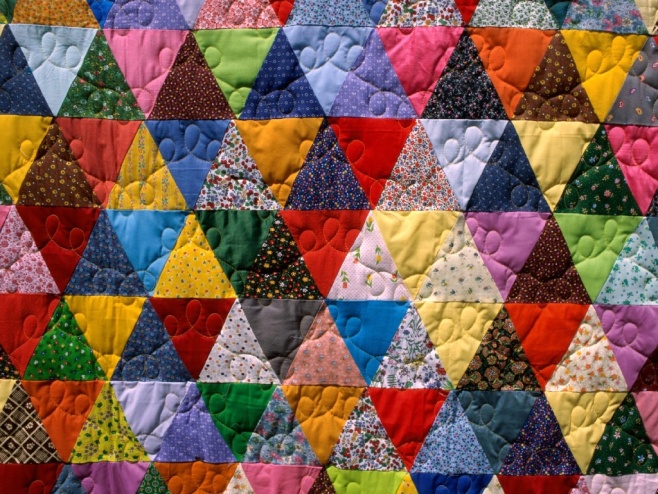 Подзор – старинный элемент декора кроватей.
Вышивание бисером
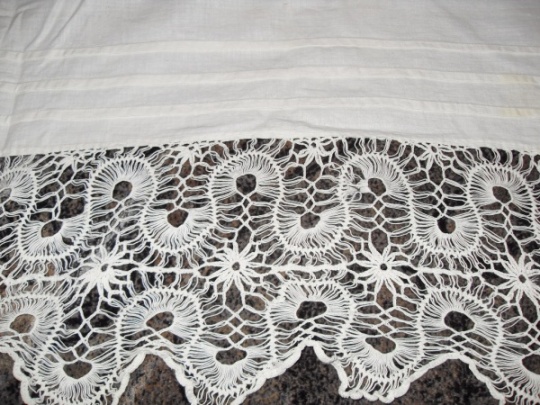 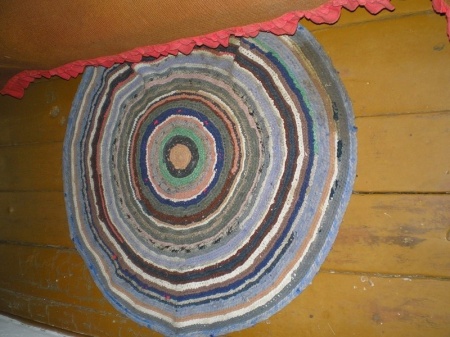 Домотканый половичок
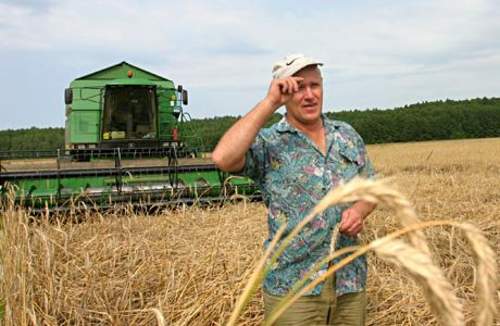 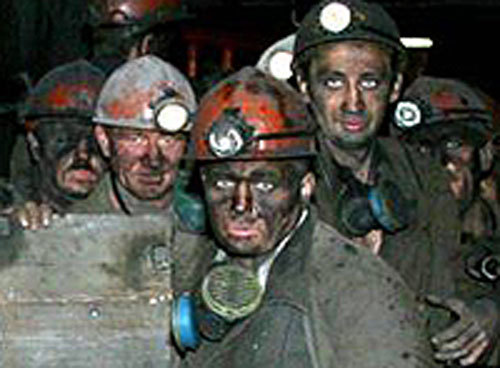 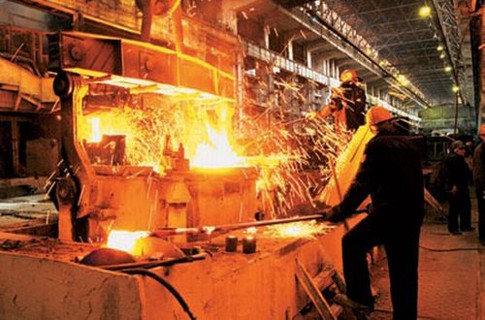 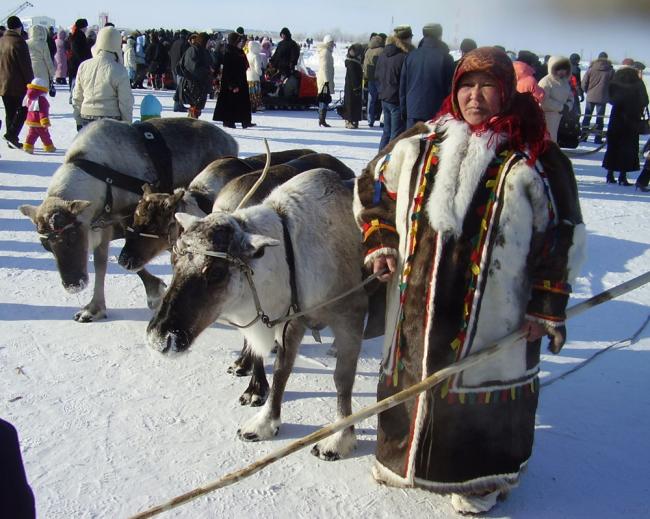 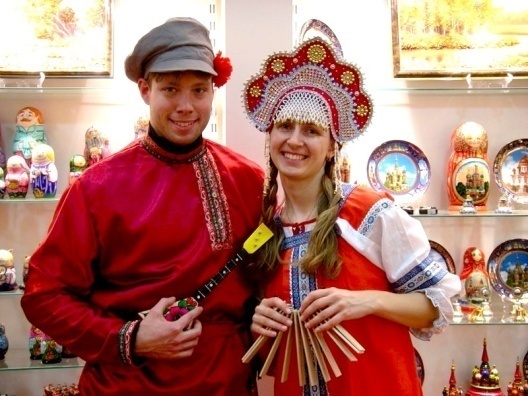 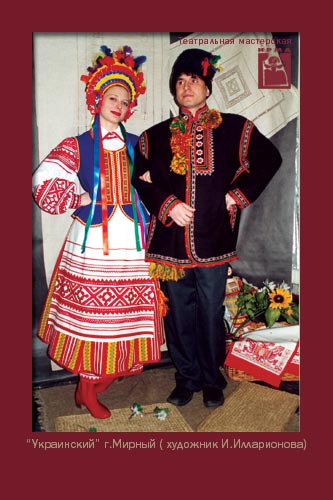 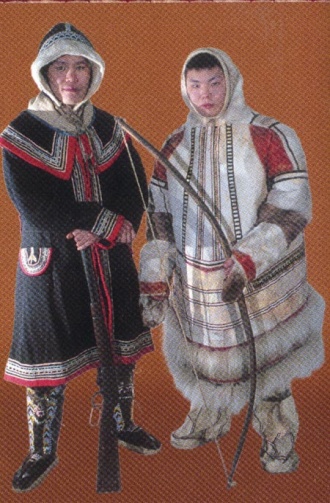 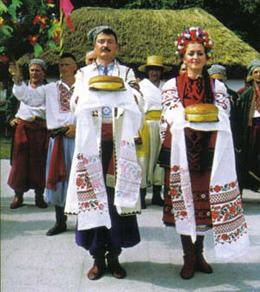 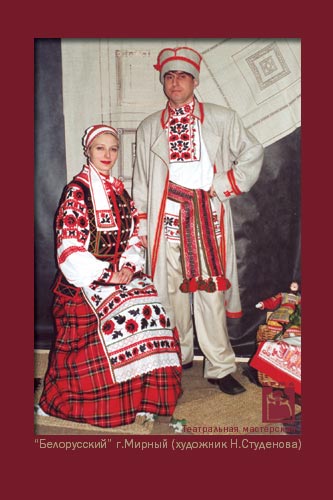 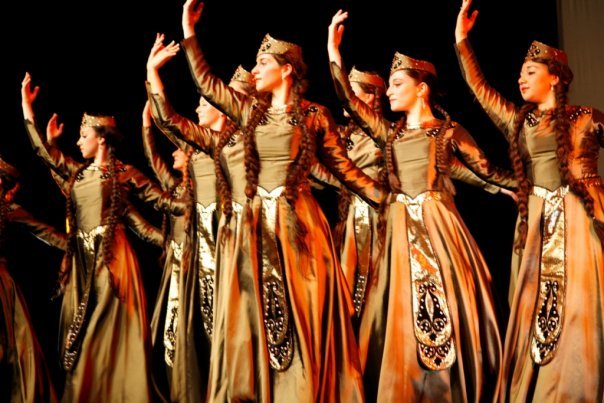 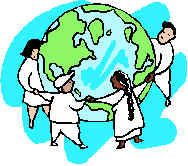 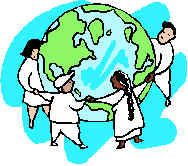 Дружба народов
Если дружбой дорожить,
       Можно спорить и дружить,
       И не вспыхнет ссора
       Из любого спора.
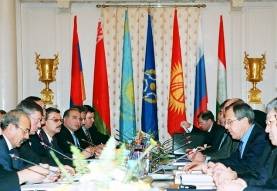 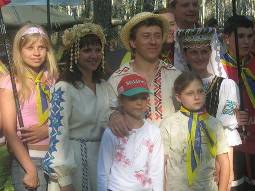 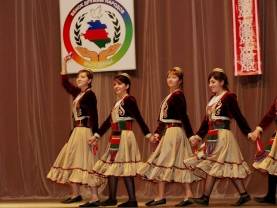 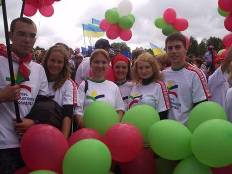 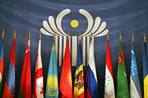 Тест
1. Духовный мир – это… 
   знания, информация, отношения между людьми.
2. Традиции – это…  
  идеи, обряды, правила поведения, передаваемые народом из одного поколения вдругое.
3. Как сделать, чтобы внутренний мир человека был светлым? 
Чтобы сделать свой внутренний мир светлым и радостным, нужно помогать людям, заботиться о младших, уважать старших, бережно относиться к природе и любить родную страну.
Участие в акции «Добрые дела»
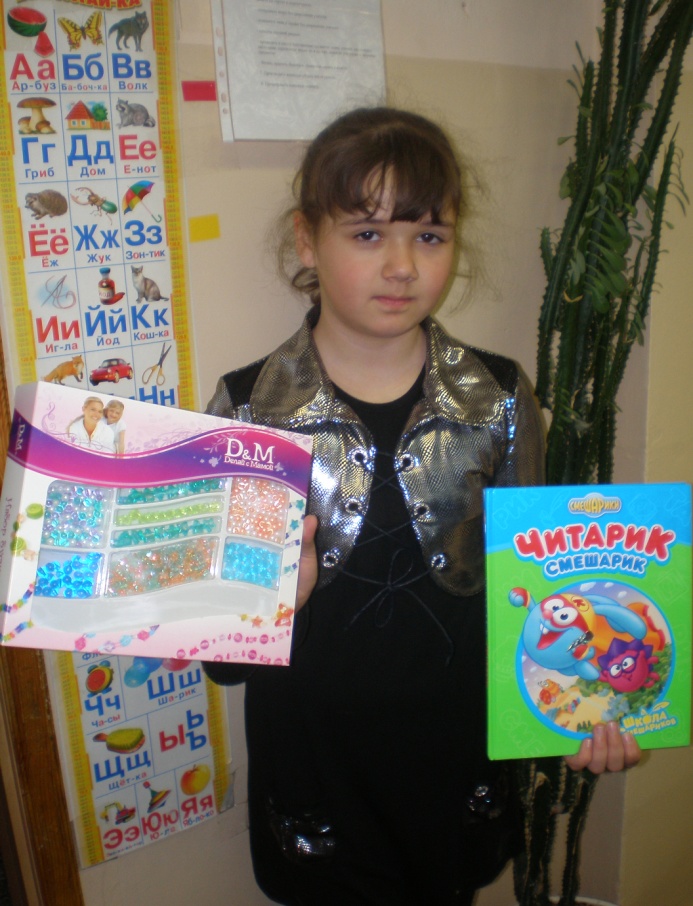 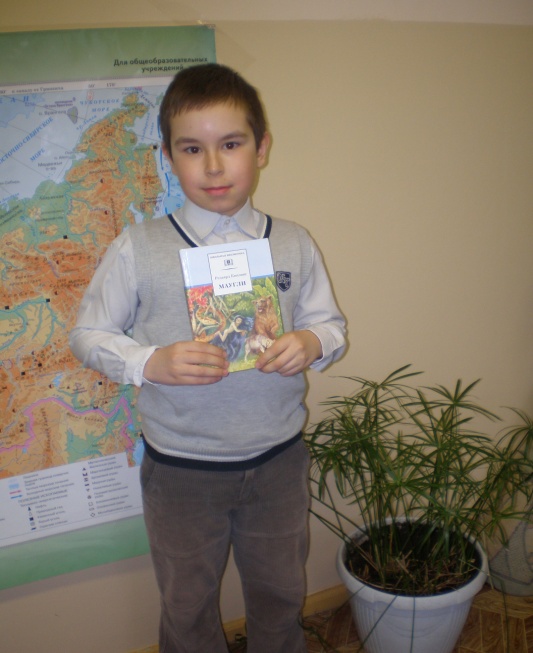 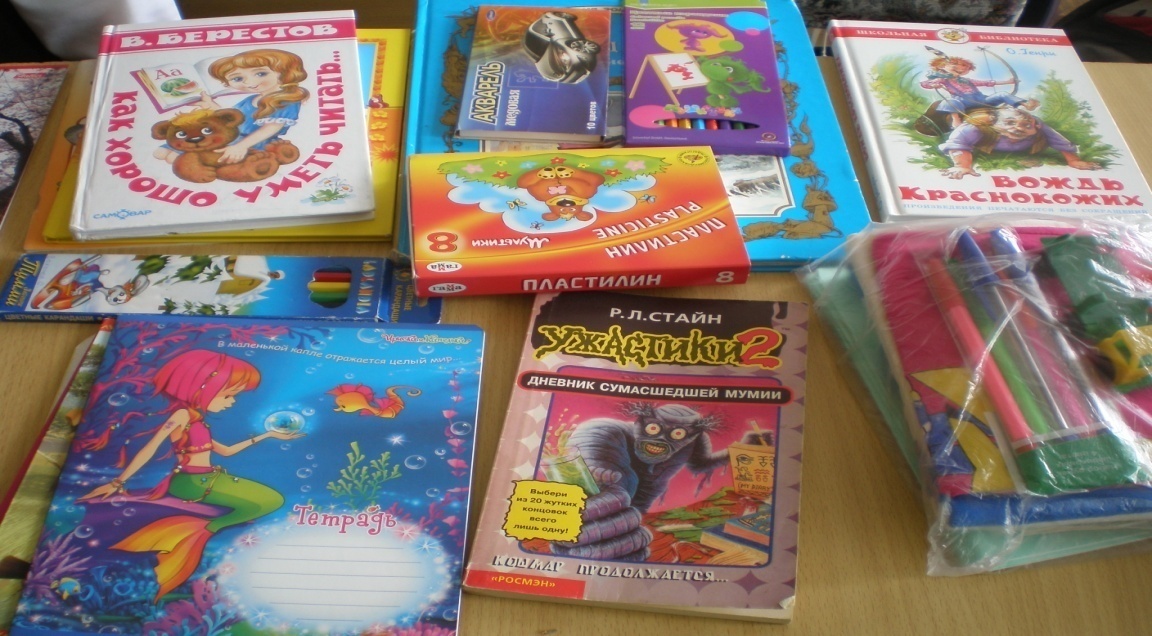 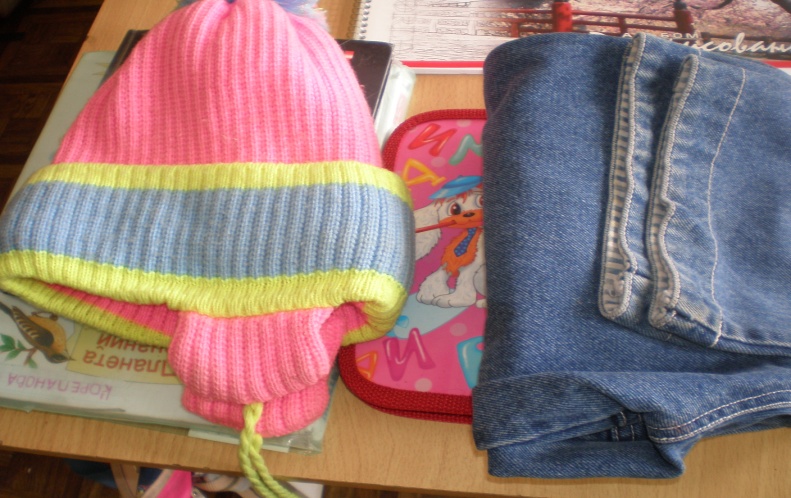 Патриоты России
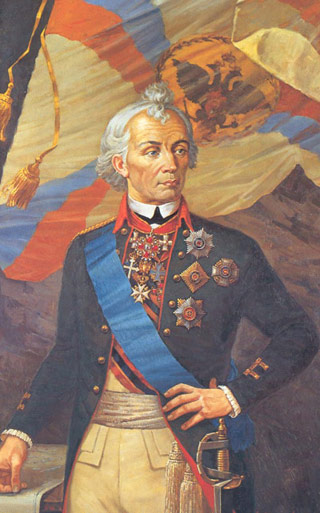 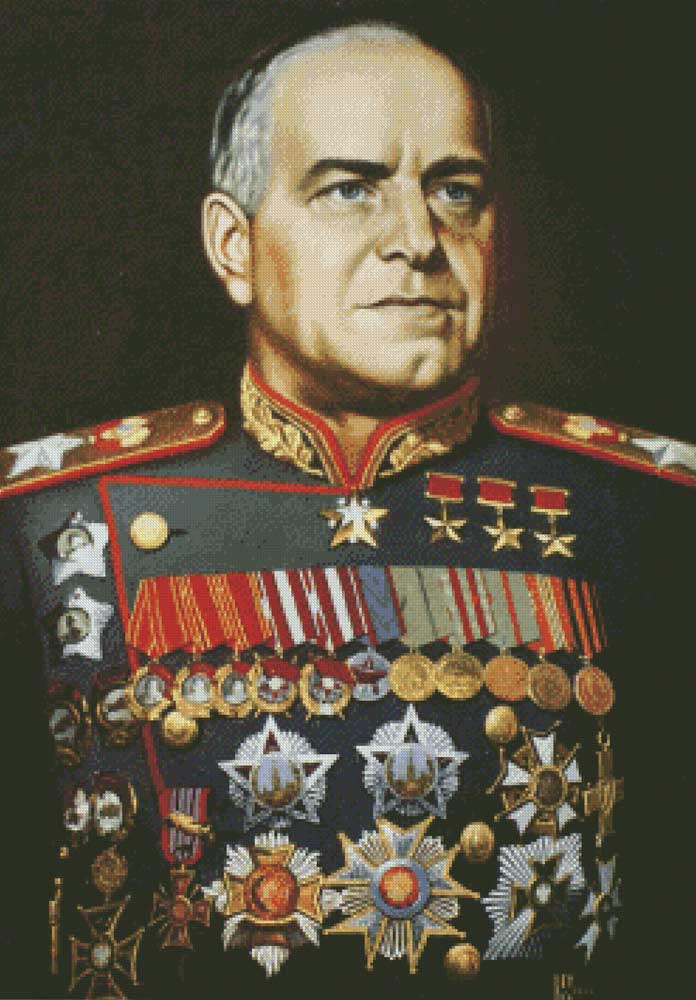 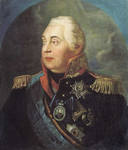 Кутузов Михаил Илларионович
Жуков Георгий Константинович
Суворов Александр Васильевич
Патриоты России
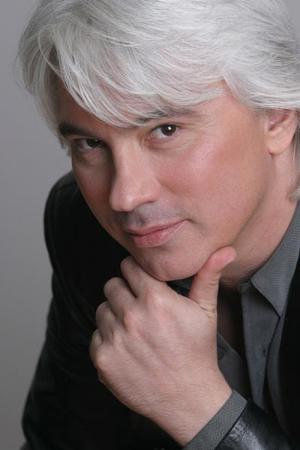 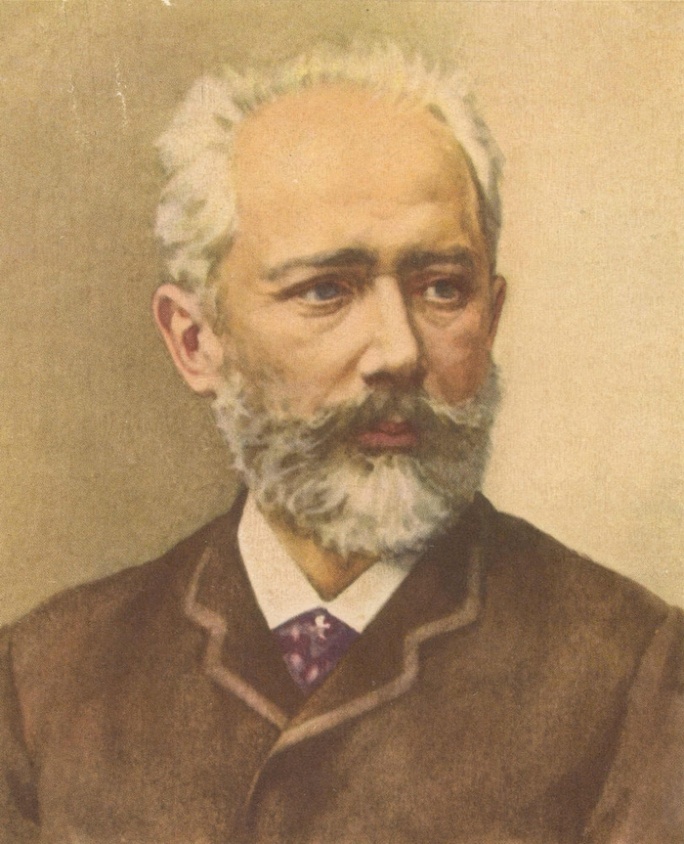 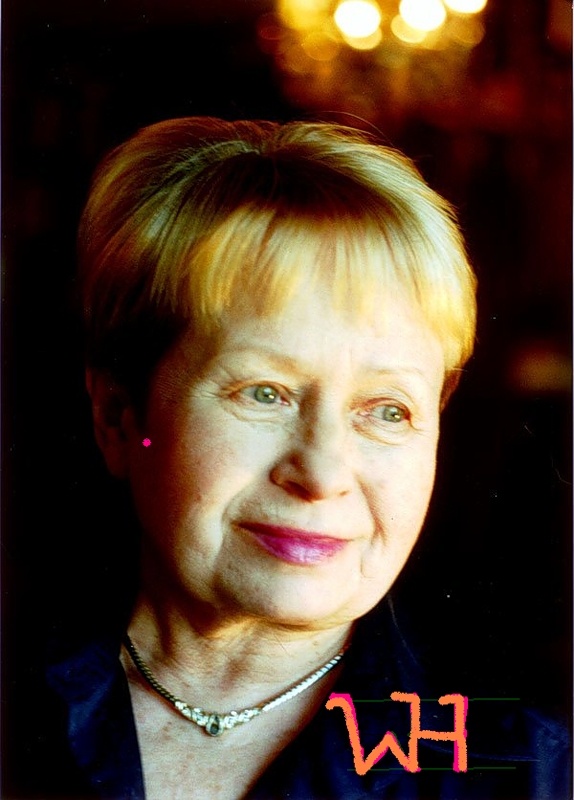 Пётр 
Ильич Чайковский
Дмитрий 
Александрович Хворостовский
Александра 
Николаевна Пахмутова
Патриоты России
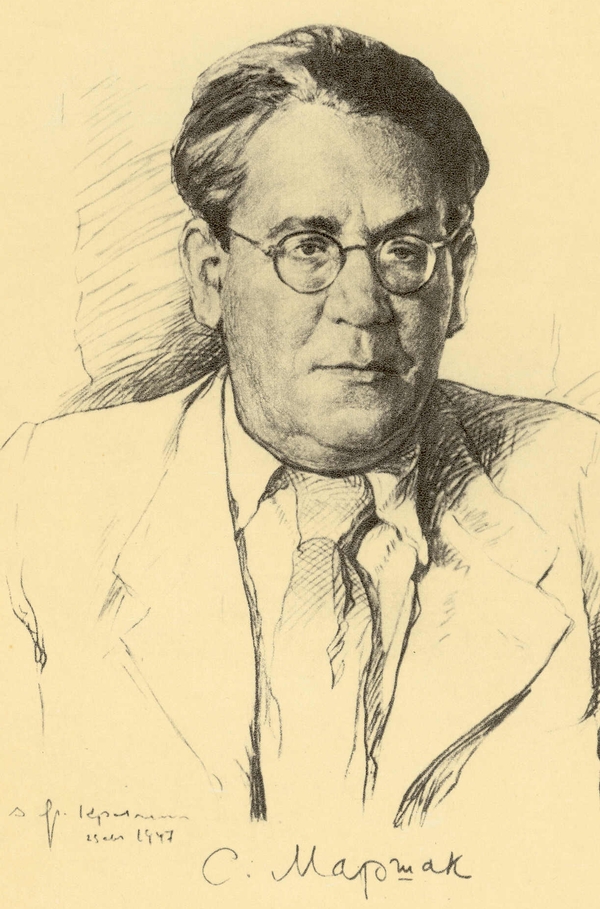 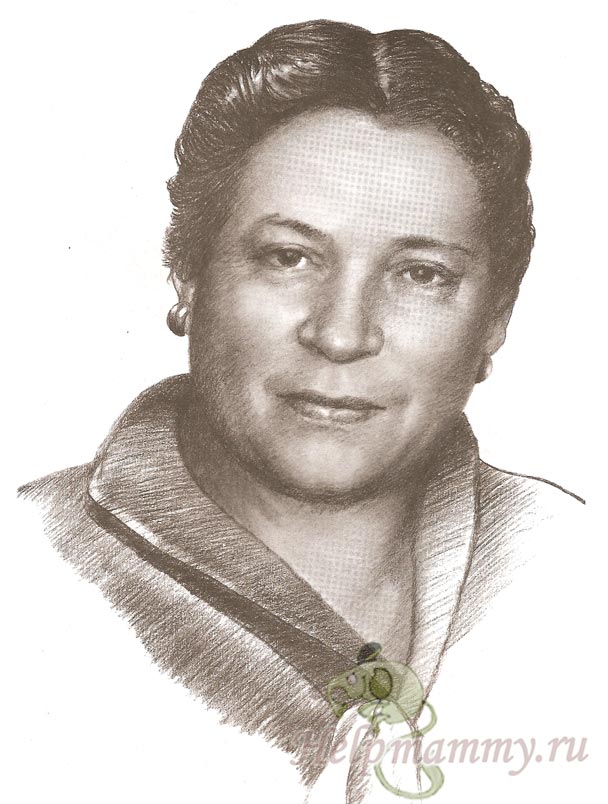 Виктор Петрович Астафьев
Самуил Яковлевич Маршак
Агния ЛьвовнаБарто
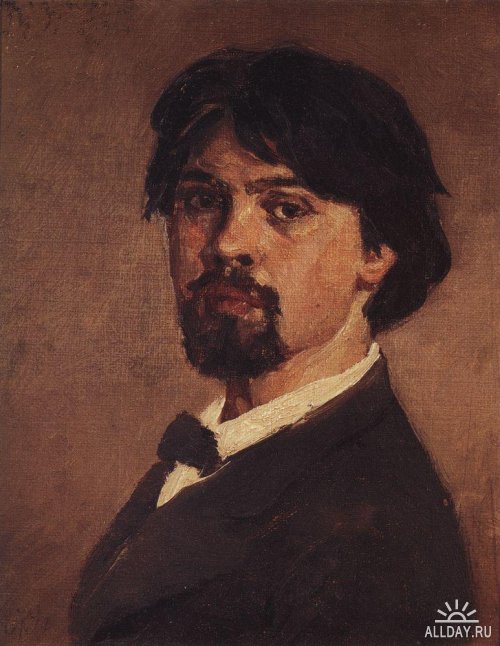 Патриоты России
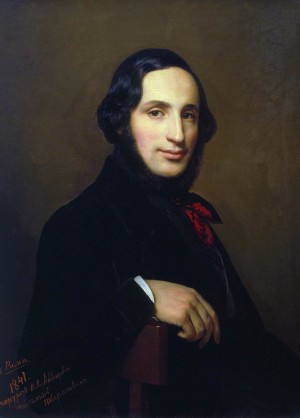 Василий Иванович Суриков
Андрей Рублев
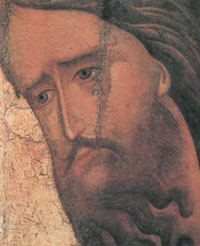 Айвазовский Иван Константинович
Патриоты России
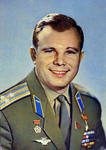 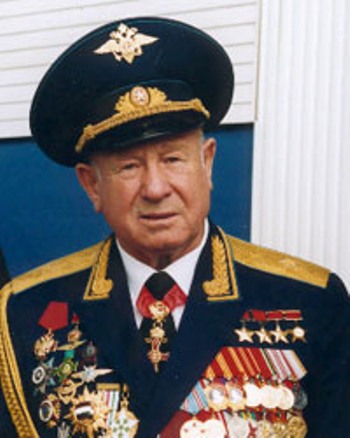 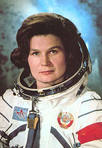 Алексей Архипович  Леонов
Валентина Владимировна Терешкова
Юрий 
Алексеевич Гагарин
Патриоты России
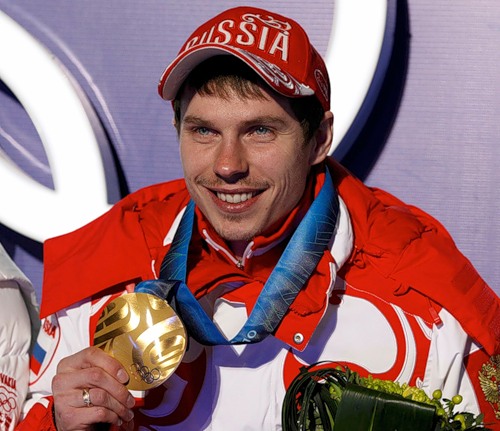 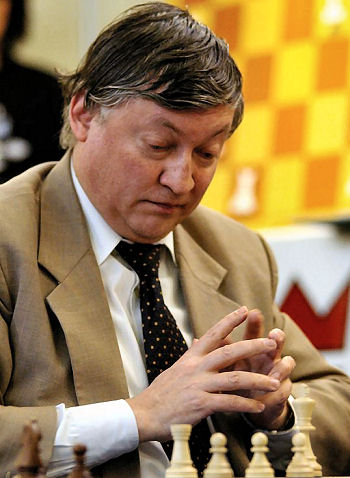 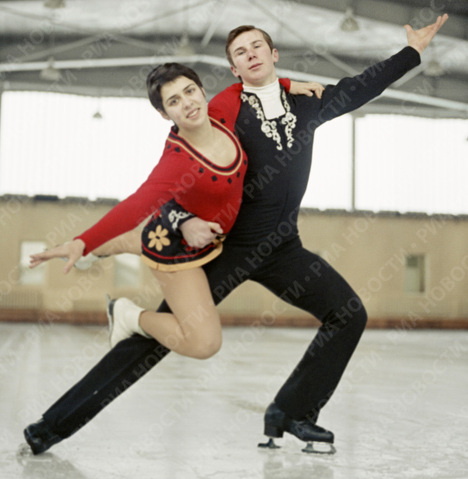 Евгений Устюгов
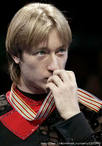 Ирина Роднина и Александр Зайцев
Анатолий Евгеньевич Карпов
Евгений Плющенко
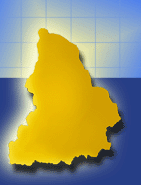 Свердловская область
Верхняя Пышма
БОЛЬШОЙ РОССИИ - МАЛАЯ РОСИНКА
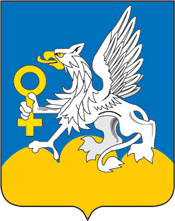 ВЕРХНЯЯ ПЫШМА
Город Верхняя Пышма в составе Свердловской области основан в 1854 году
                                           Наша Верхняя Пышма
                                                             Лучший в мире город.
                                                             Не найти другой такой,
                                                             Он нам очень дорог.
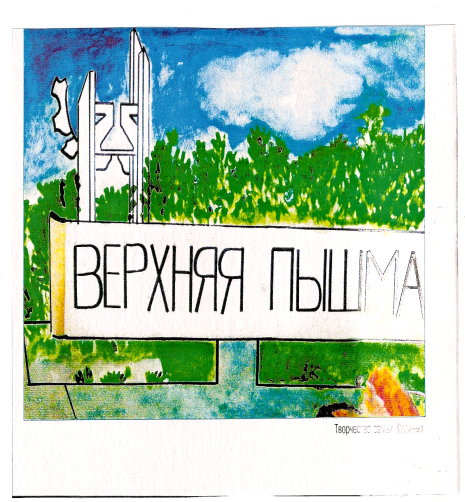 своим возникновением город обязан Пышминско - Ключевскому медному месторождению;
 важнейшими отраслями являются цветная металлургия, химическая промышленность, машиностроение;
 город имеет среднюю численность населения;
 город расположен в узлах пересечения транспортных путей;
 ведущим звеном экономической базы муниципального образования является промышленность;
 В-Пышма город металлургов, химиков и машиностроителей.
8
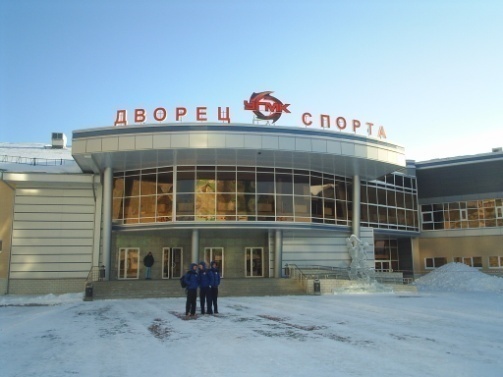 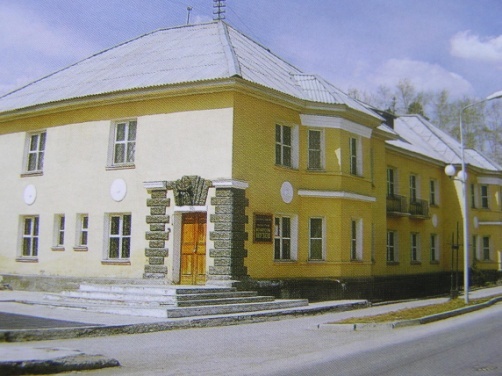 Знаем, ещё краше город будет      И поднимет выше небосклон,     Потому что город – это люди,            Наши люди, низкий вам поклон!                                                                                                                                                                        Л. Сорокин
Домашнее задание
Проведи интервью с родителями по вопросам:
Каких героев России они знают, в чем их заслуги перед Отечеством?
Каких русских писателей, художников, композиторов они знают, чем они знамениты?
Какие книги о нашей Родине они посоветовали бы тебе прочитать?
Есть ли среди ваших родственников те, кто много сделал для Родины? Кто это, в чем их заслуги? 

2. Или найди материал об известном человеке (по выбору). Подготовь рассказ о нем. Объясни, почему ты выбрал именно этого человека
03.01.2012
Оценочный лист
Мы поняли, что значит _________________________________
Нам было интересно ___________________________________
_______________________________________________________
Теперь мы знаем понятия _______________________________
_________________________________________________________
Тема следующего урока:
Как стать таким, чтобы Родина гордилась тобой?
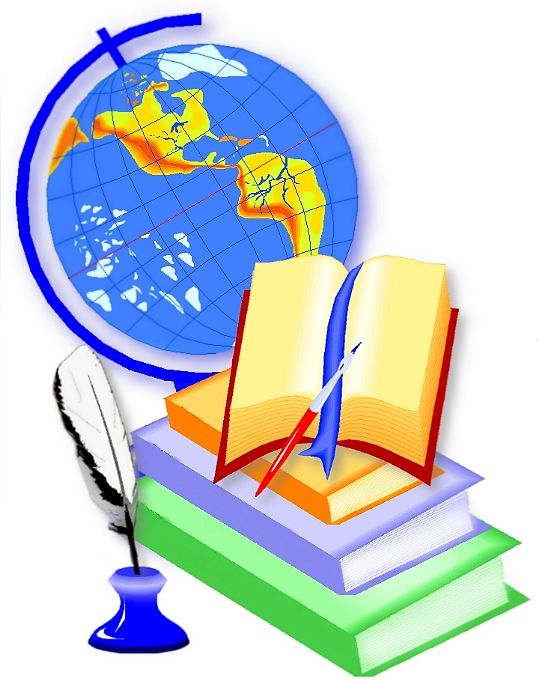